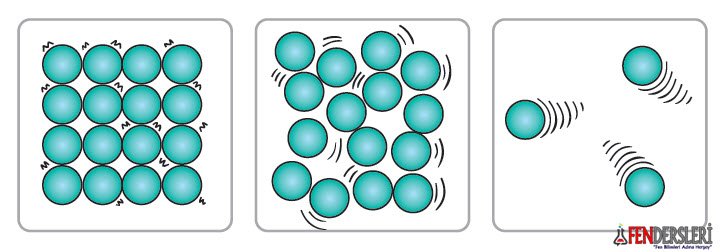 MADDENİN TANECİKLİ YAPISI
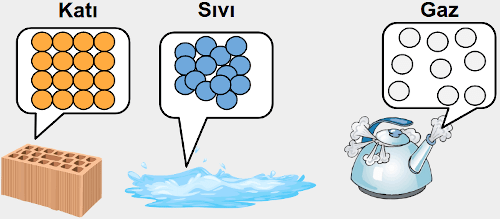 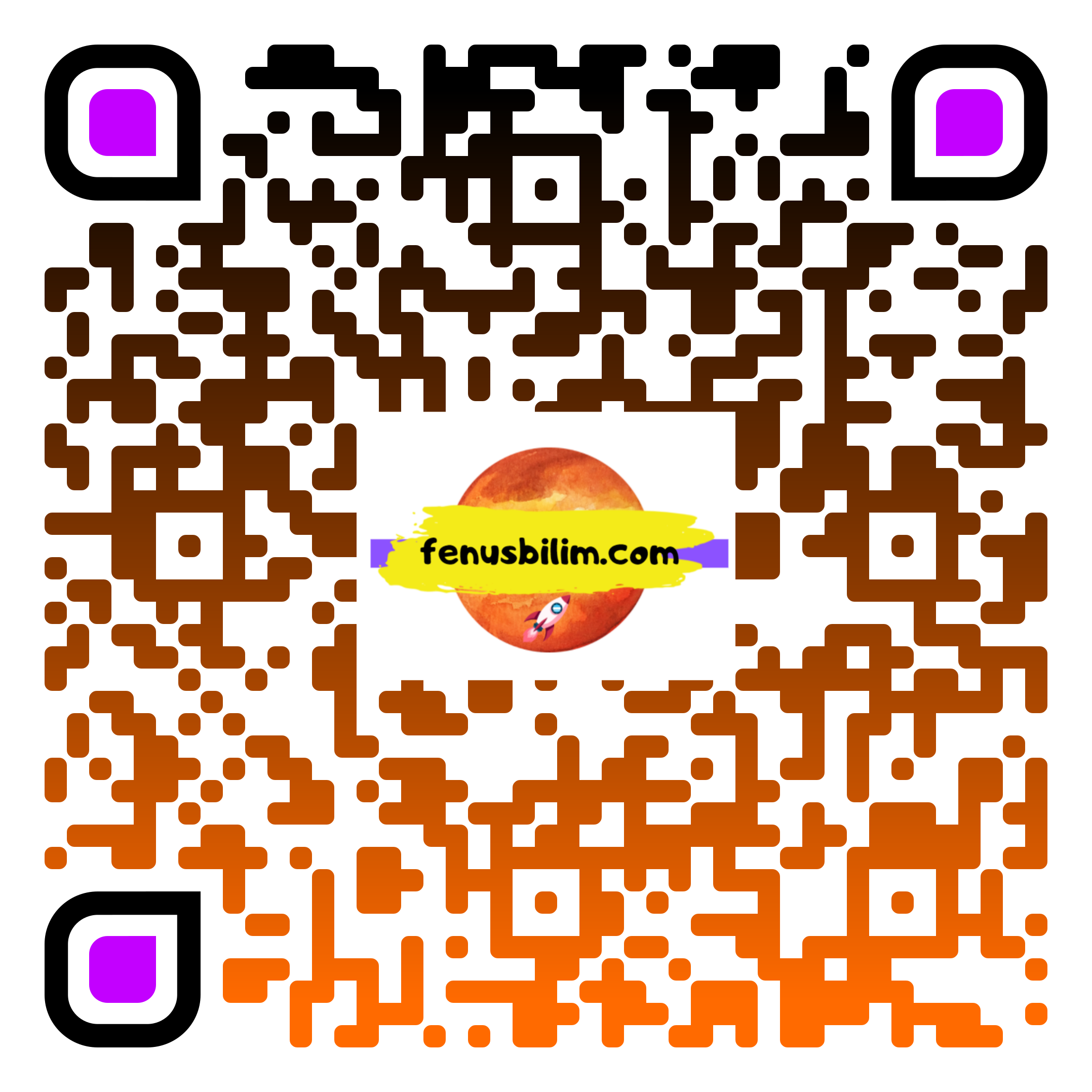 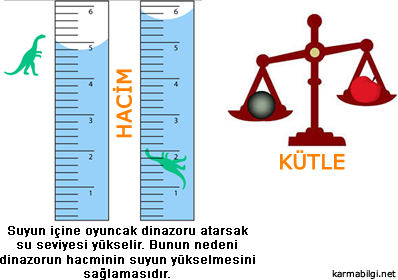 MADDE
Kütlesi ve hacmi olan her şeye madde denir.
Maddeyi oluşturan ve maddenin özelliğini gösteren en küçük parçasına (kısmına) atom (maddenin taneciği) denir.
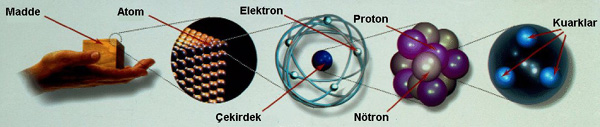 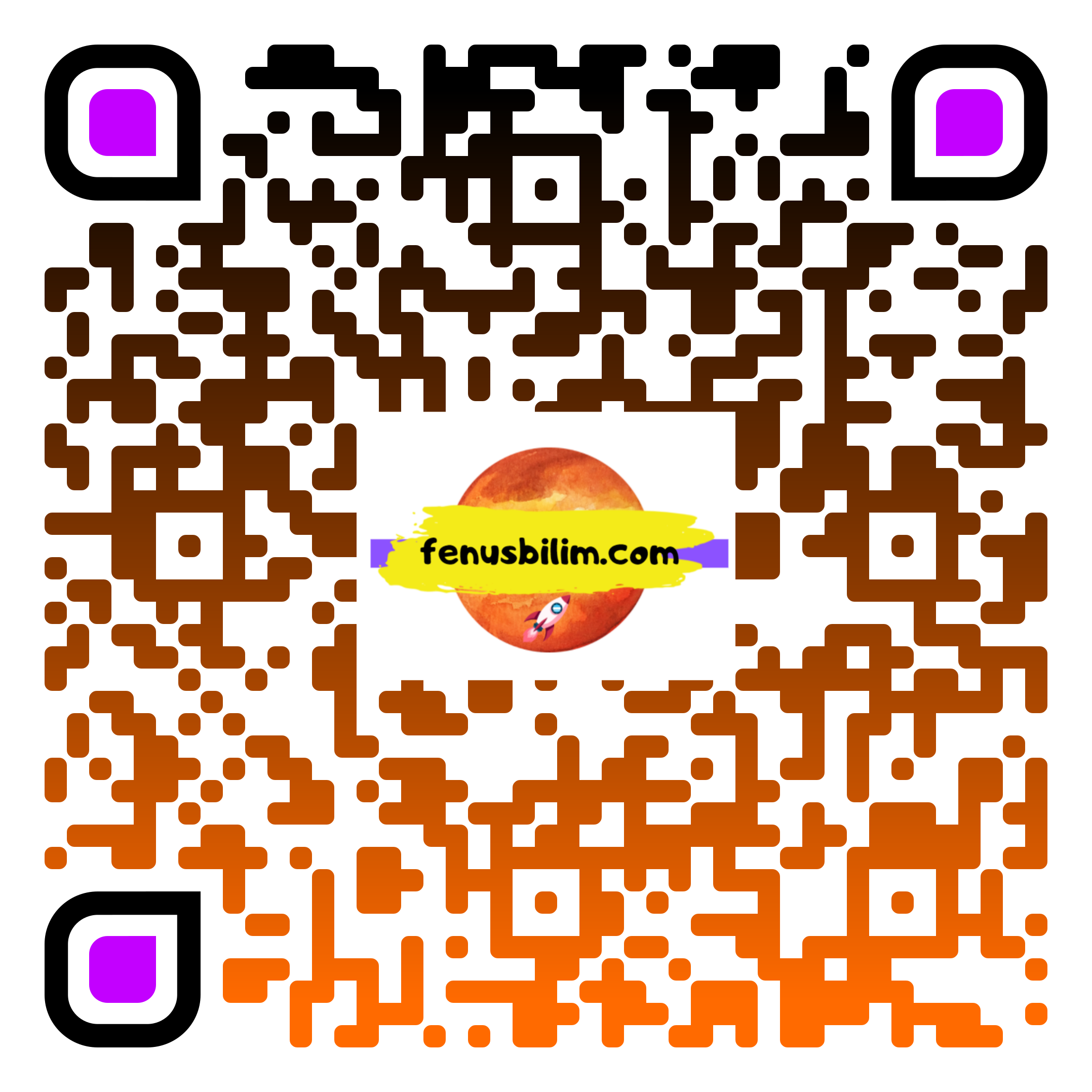 Bütün maddeler tanecikli yapıdadır.
lsı, ışık, ses bunlar tanecikli yapıda değildir. Çünkü; bunlar madde değil, enerjidir.
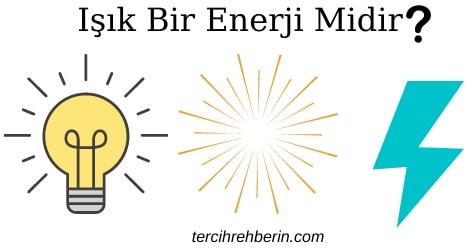 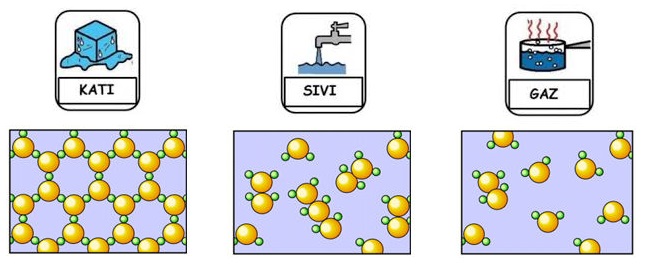 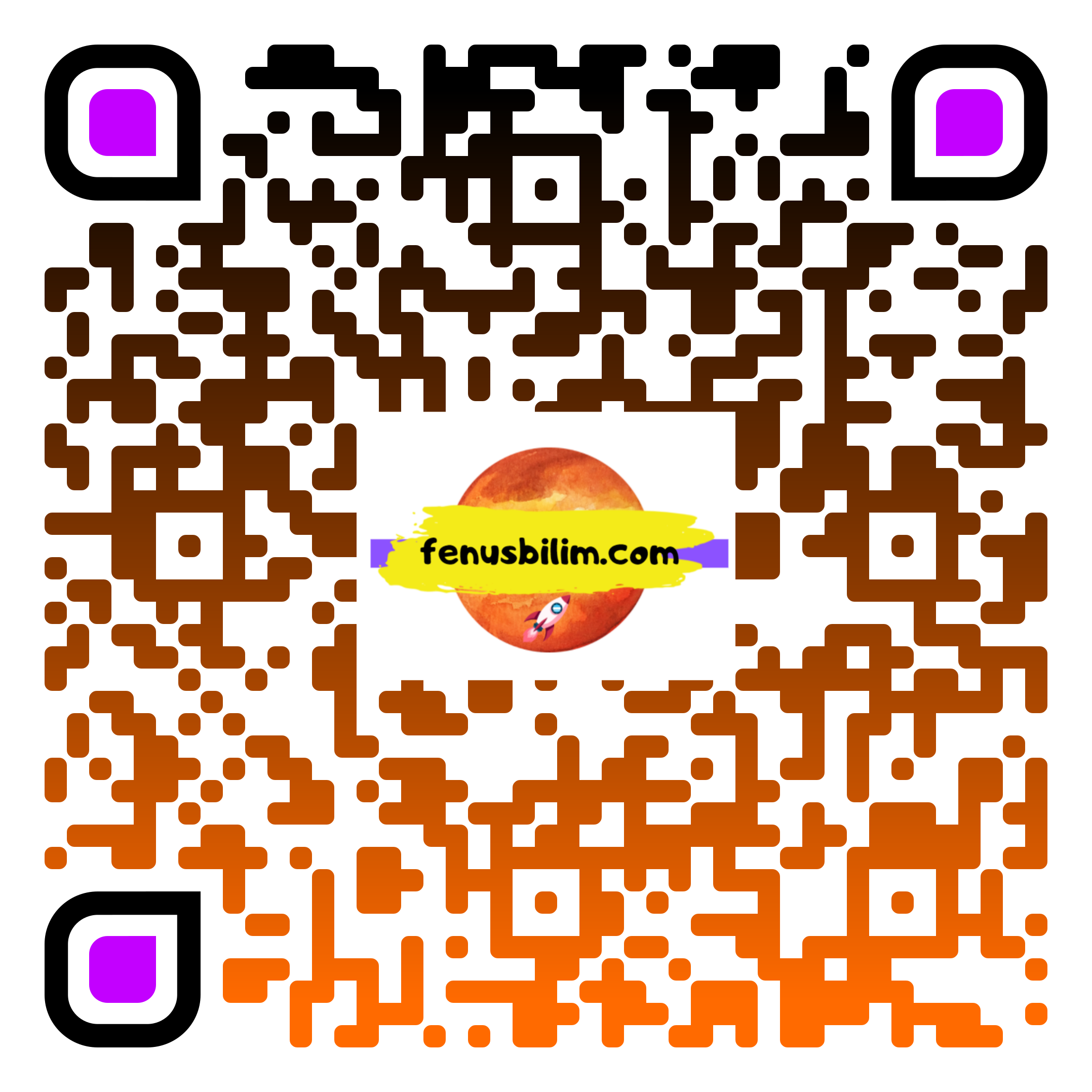 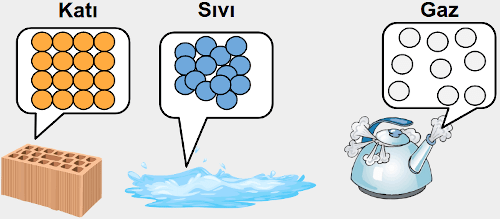 Maddenin Tanecikli Yapıda Olduğunu Anlamamızı Sağlayan Örnekler
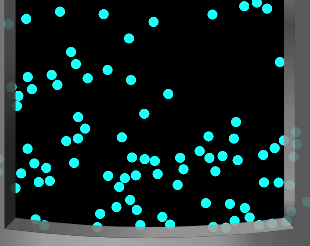 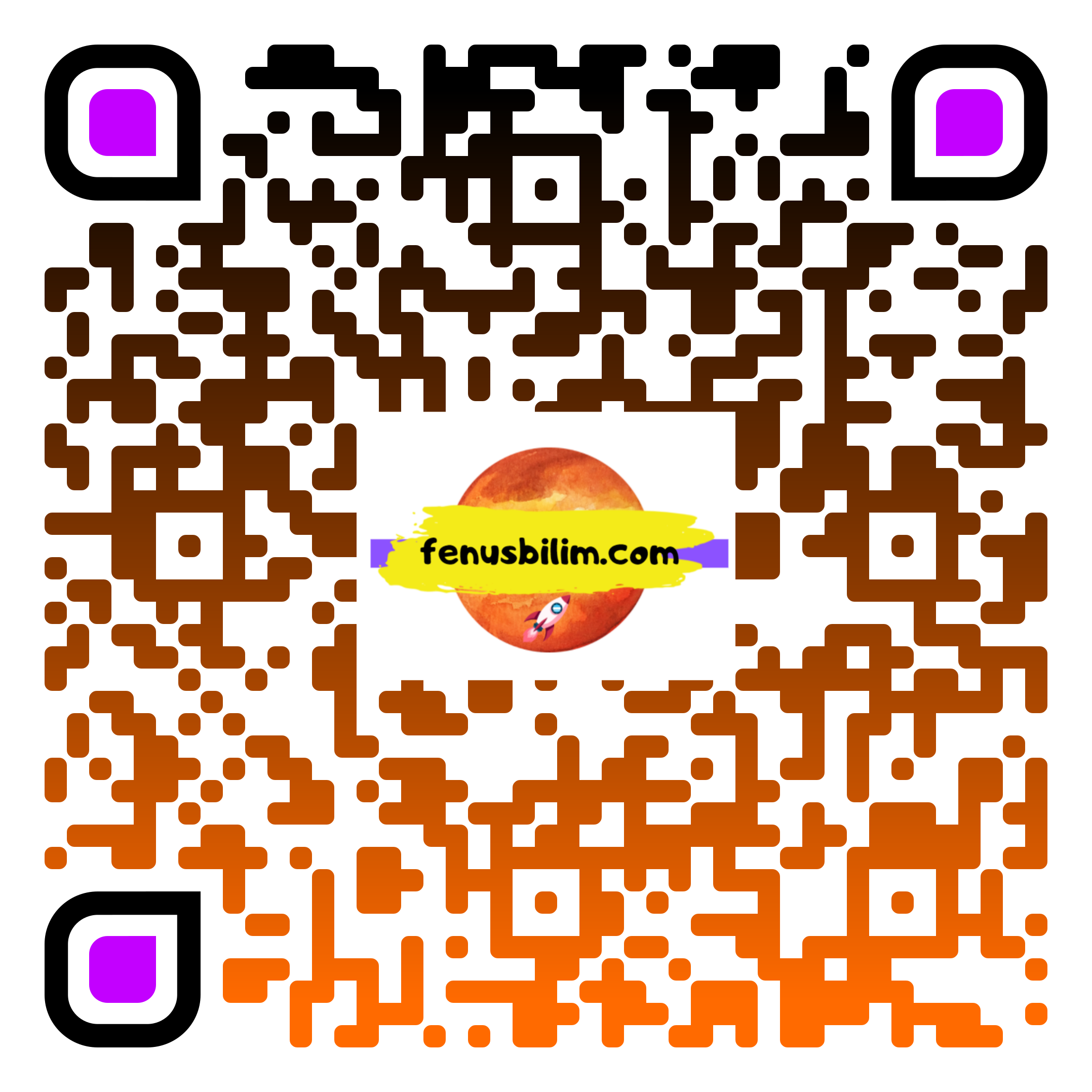 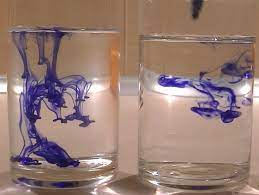 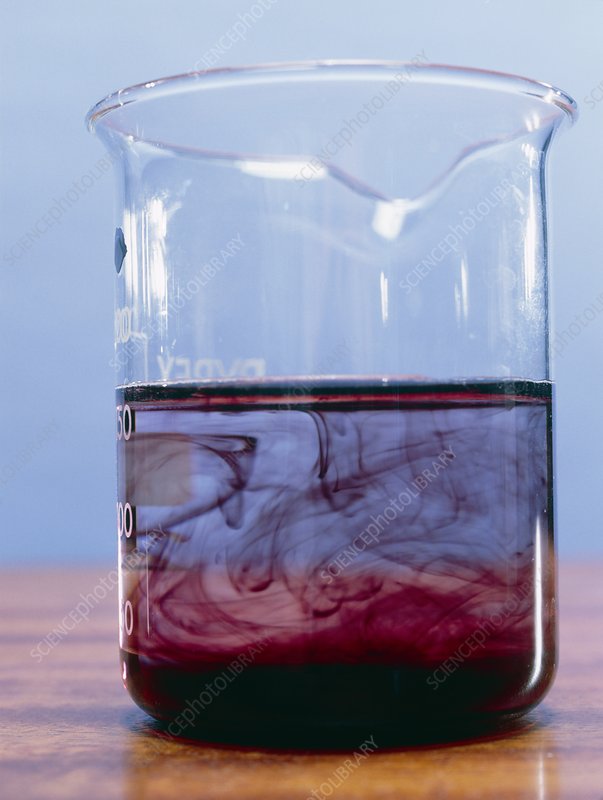 İyodun alkolde dağılması, Boyanın suda dağılması
İyodun alkol içinde her yere dağılması ya da bayanın suyun içinde suyun her tarafına dağılması maddenin taneciklerden oluştuğunu gösterir.
Boya ve iyot içerisine konulduğu sıvıda dağılır çünkü; sıvı maddenin tanecikleri arasında boşluk vardır.
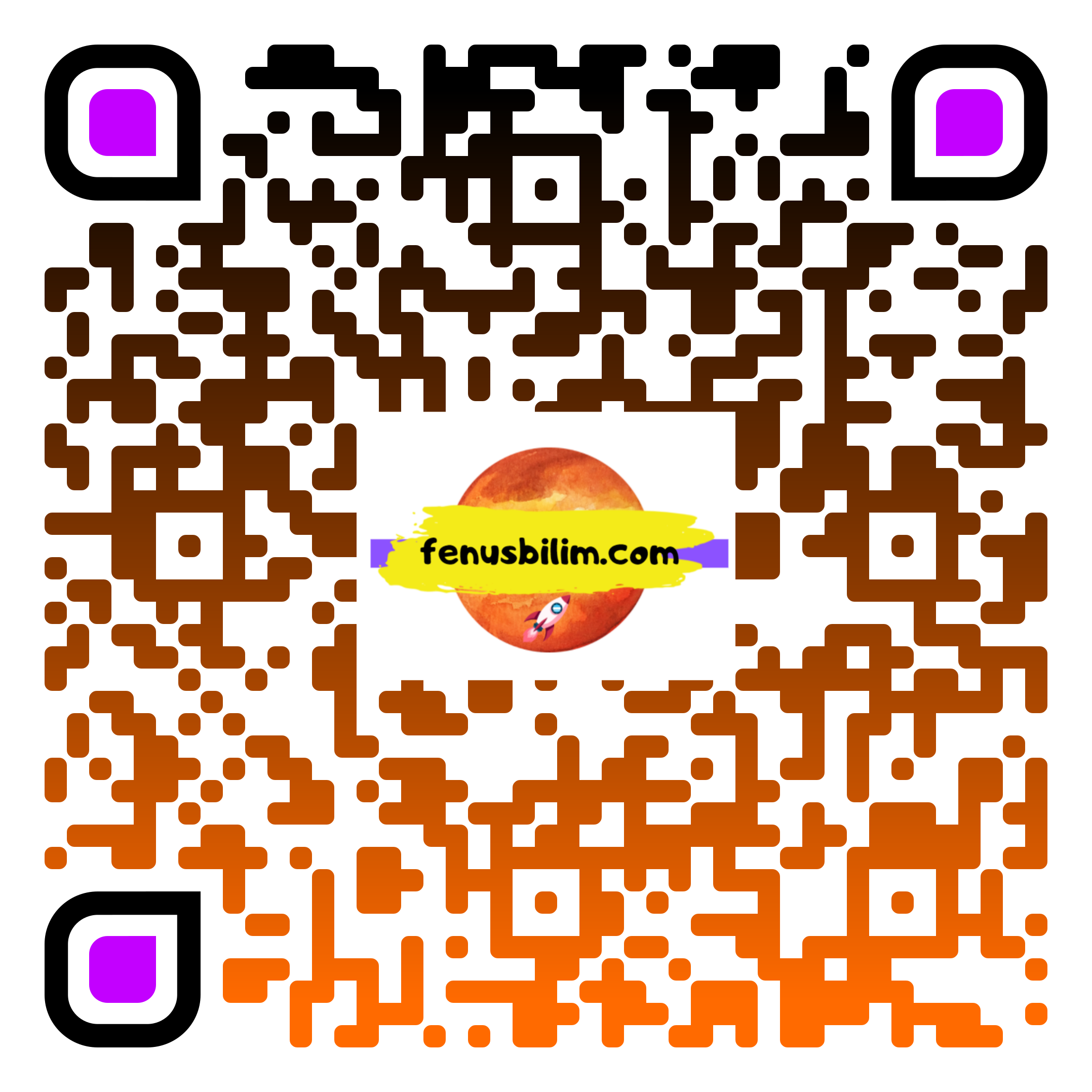 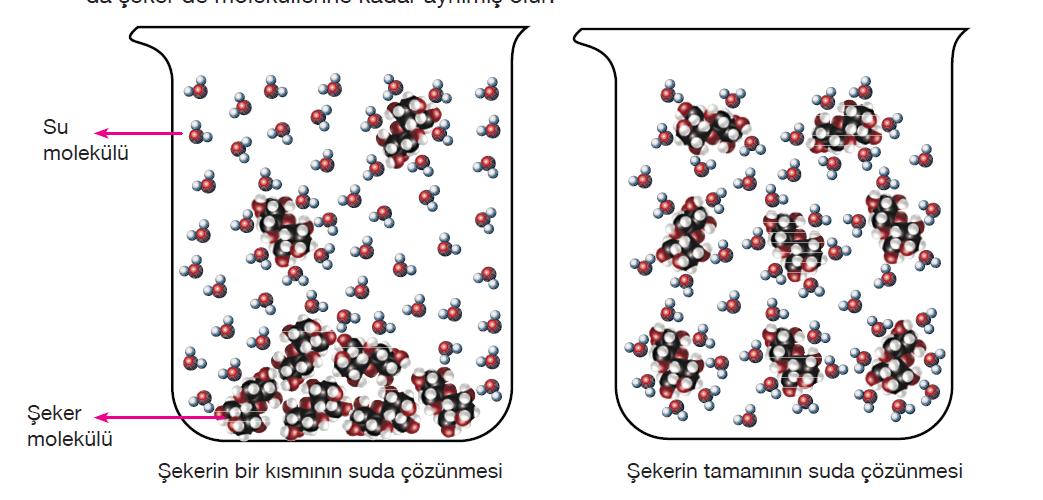 Şekerin veya Tuzun suda çözünmesi
Şeker veya tuzu suyun içine atıp karıştırdığımızda tatlarını suyun her yerinde alırız. Bunun nedeni; şeker ve tuzun tanecikleri su içerisinde her yere dağılır.
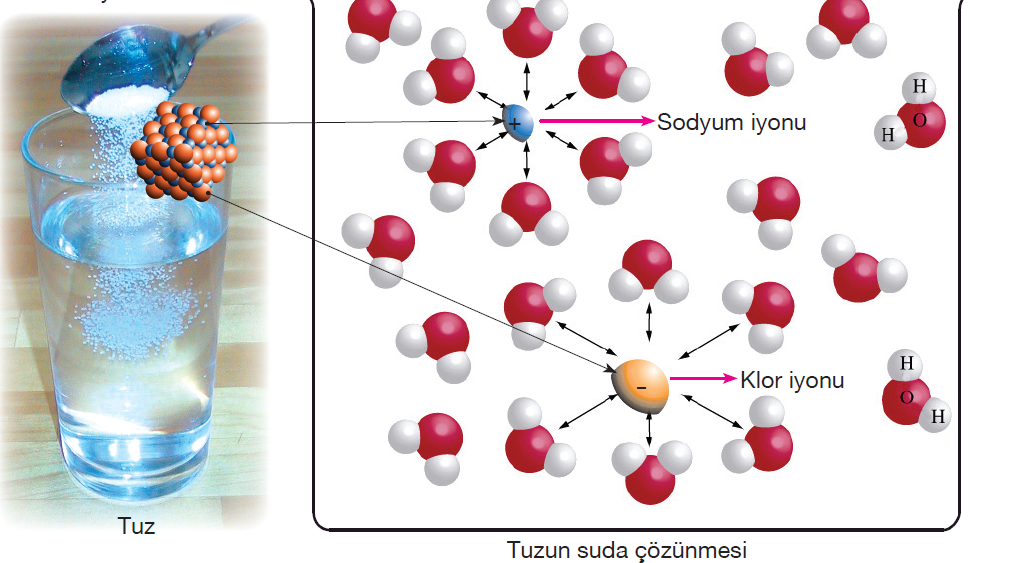 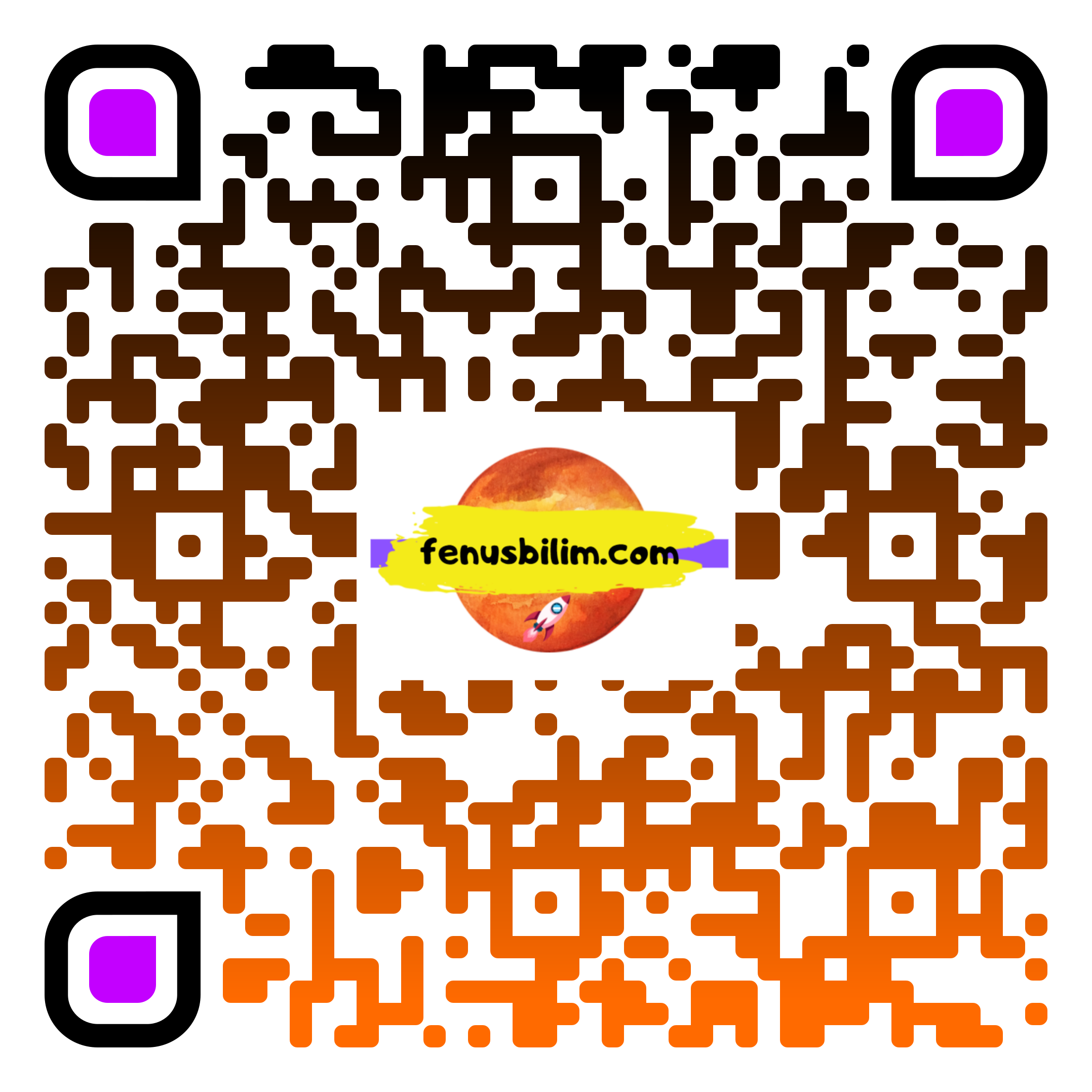 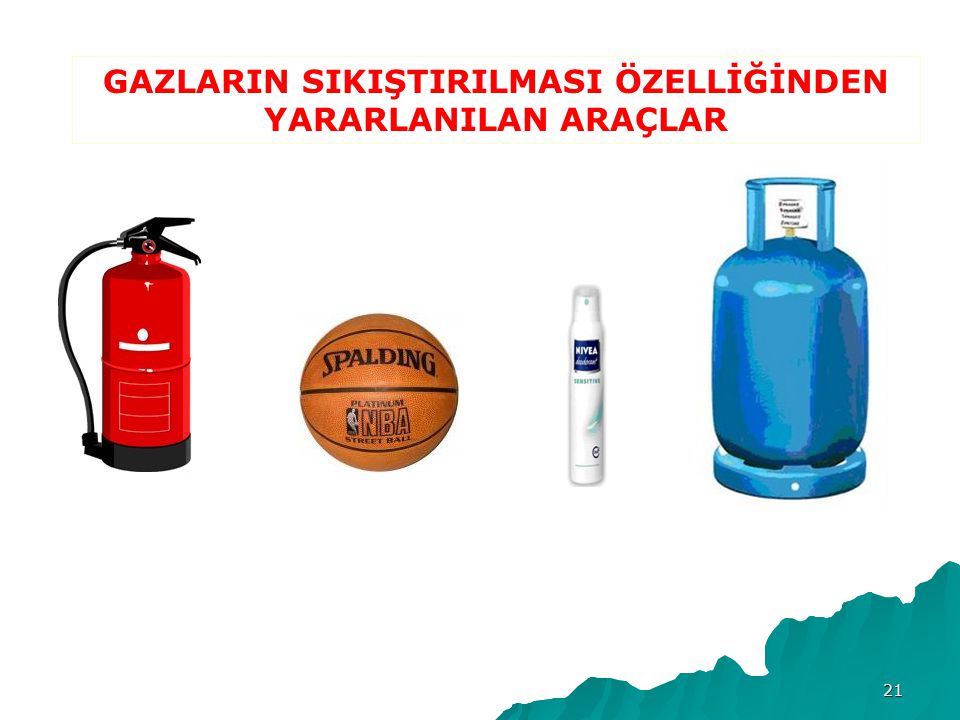 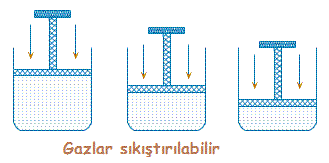 Gaz maddelerinin sıkıştırılabilmesi maddenin bütünsel değil taneciklerden oluştuğunu ispatlar
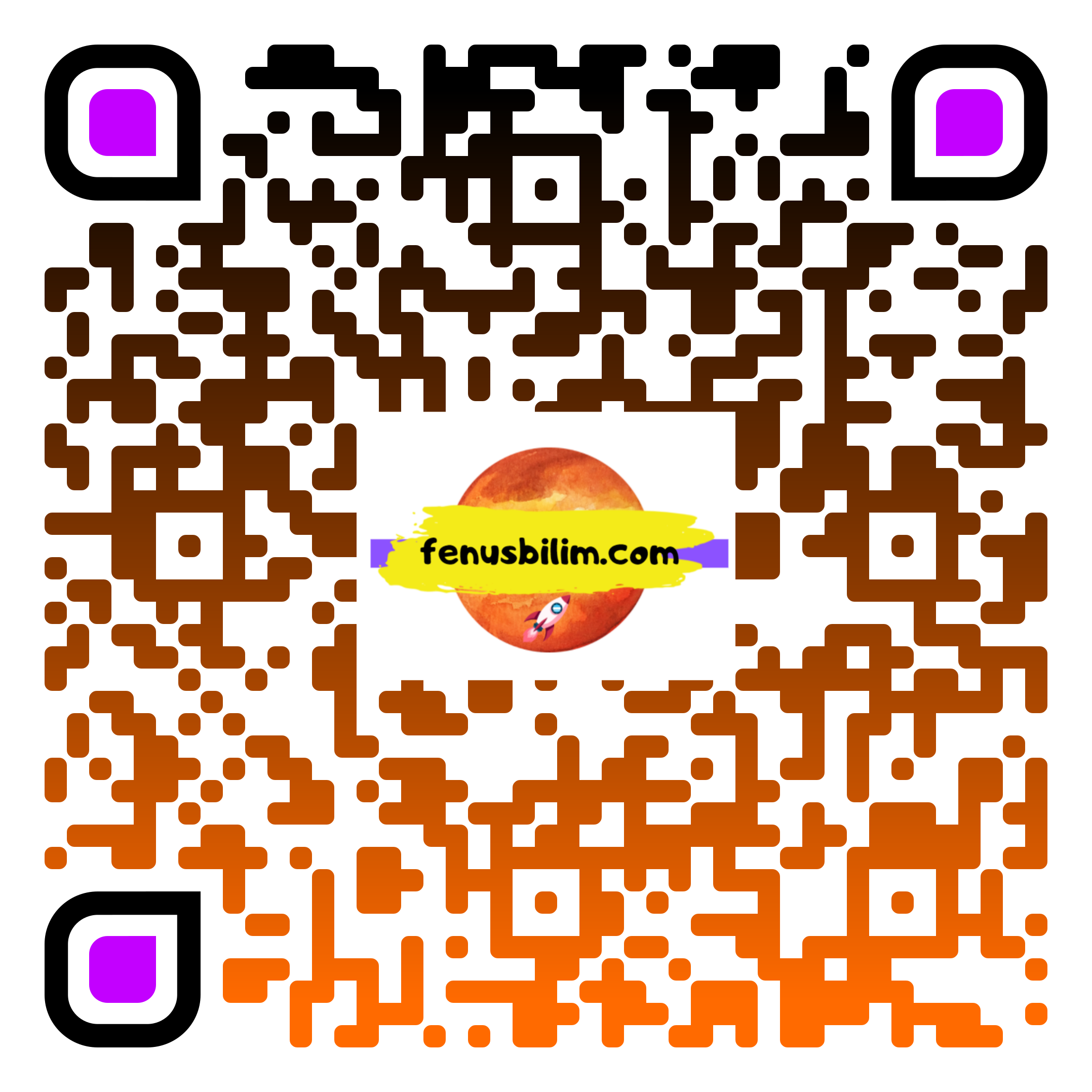 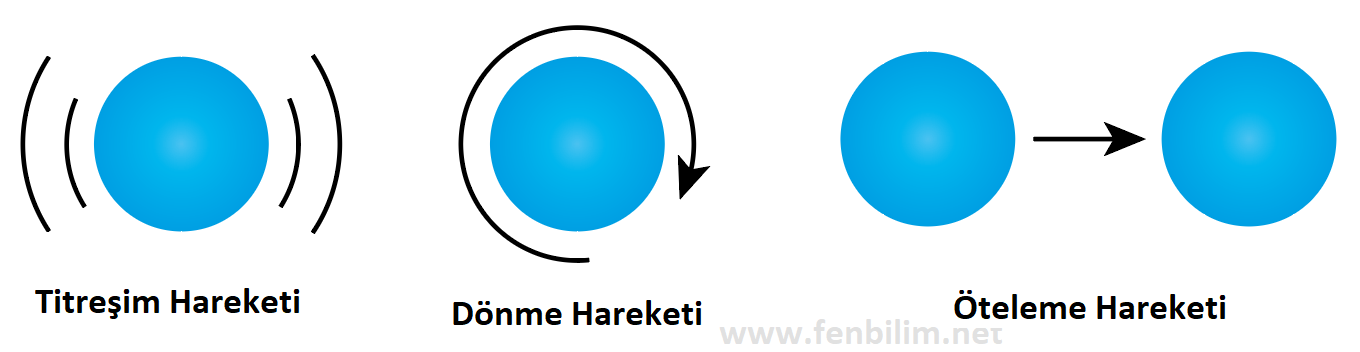 Farklı maddelerin tanecikleri birbirinden farklıdır.
Maddelerin içinde bulunan tanecikler (atomlar) üç çeşit hareket yaparlar. Titreşim , dönme ve öteleme hareketleridir
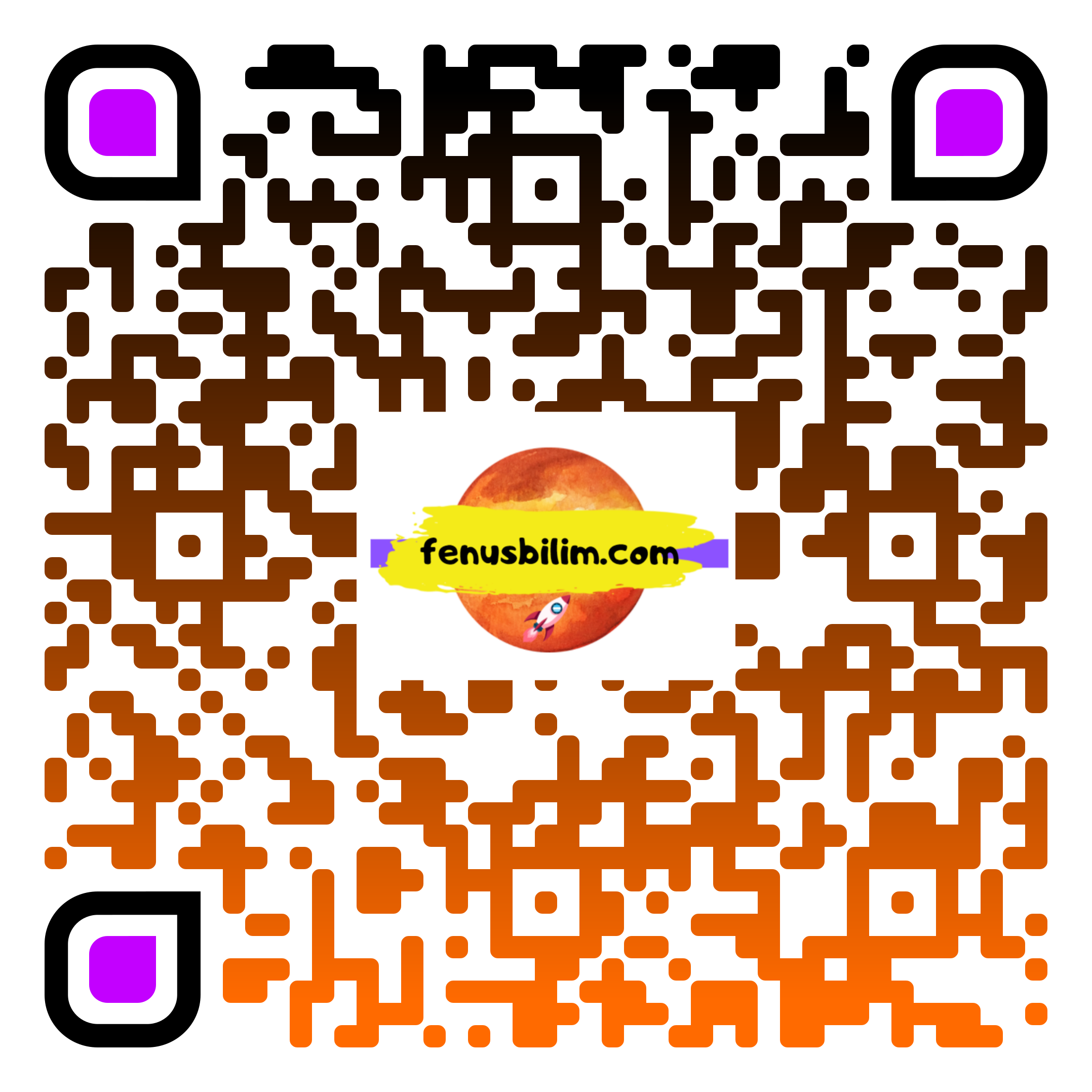 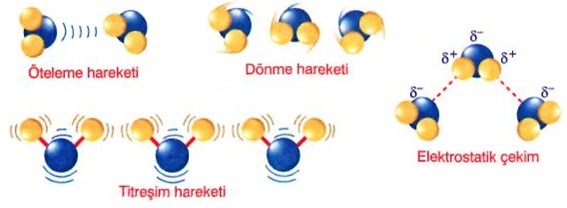 Titreşim: taneciklerin bulunduğu yerde sağa -sola, yukarı -aşağı, öne-arkaya hareket etmesine titreşim denir.
Maddenin bütün hallerinde tanecikler titreşim hareketi yapar
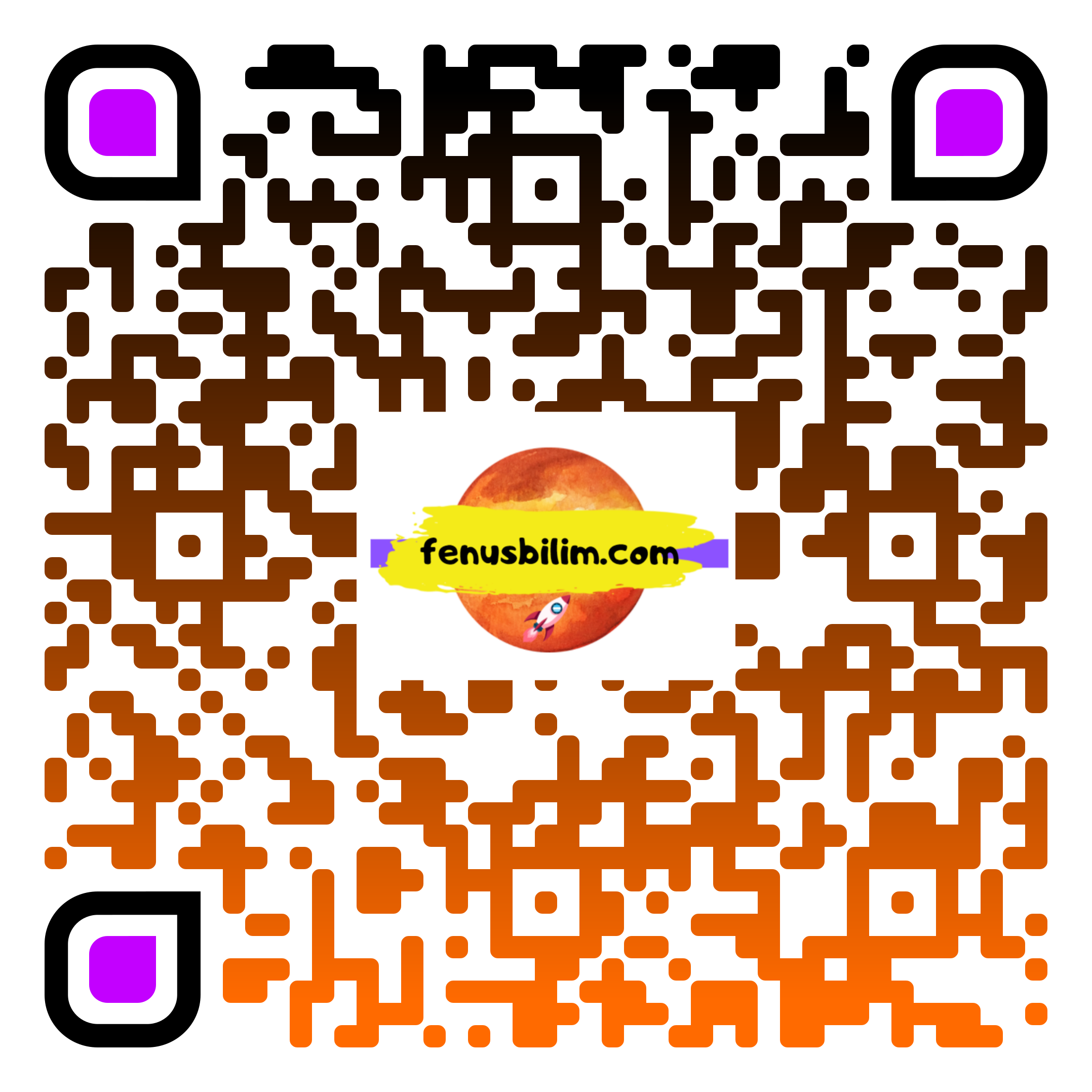 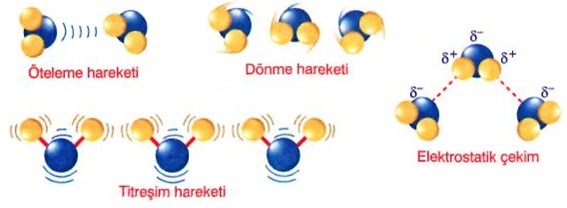 Öteleme hareketi (Yer değiştirme): taneciklerin birbiri üzerinden kayarak yer değiştirmesine öteleme denir.
Sıvı ve gaz haldeki tanecikler öteleme hareketi yapabilirler.
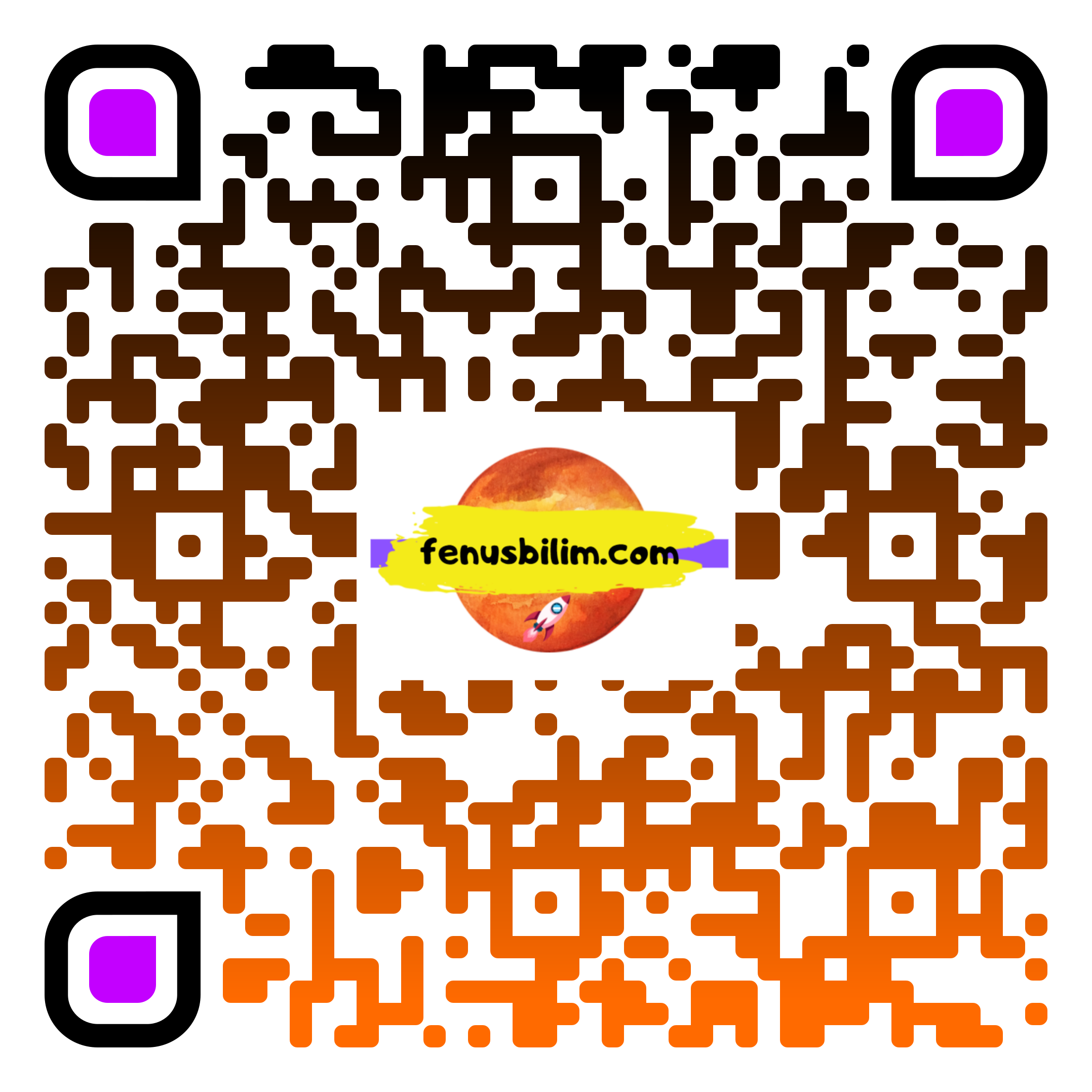 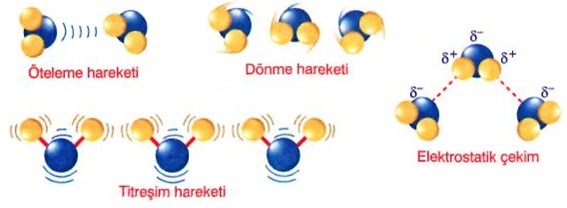 Dönme hareketi: taneciklerin kendi ekseni etrafında hareket etmesine denir.
Sıvı ve gaz haldeki tanecikler öteleme hareketi yapabilirler.
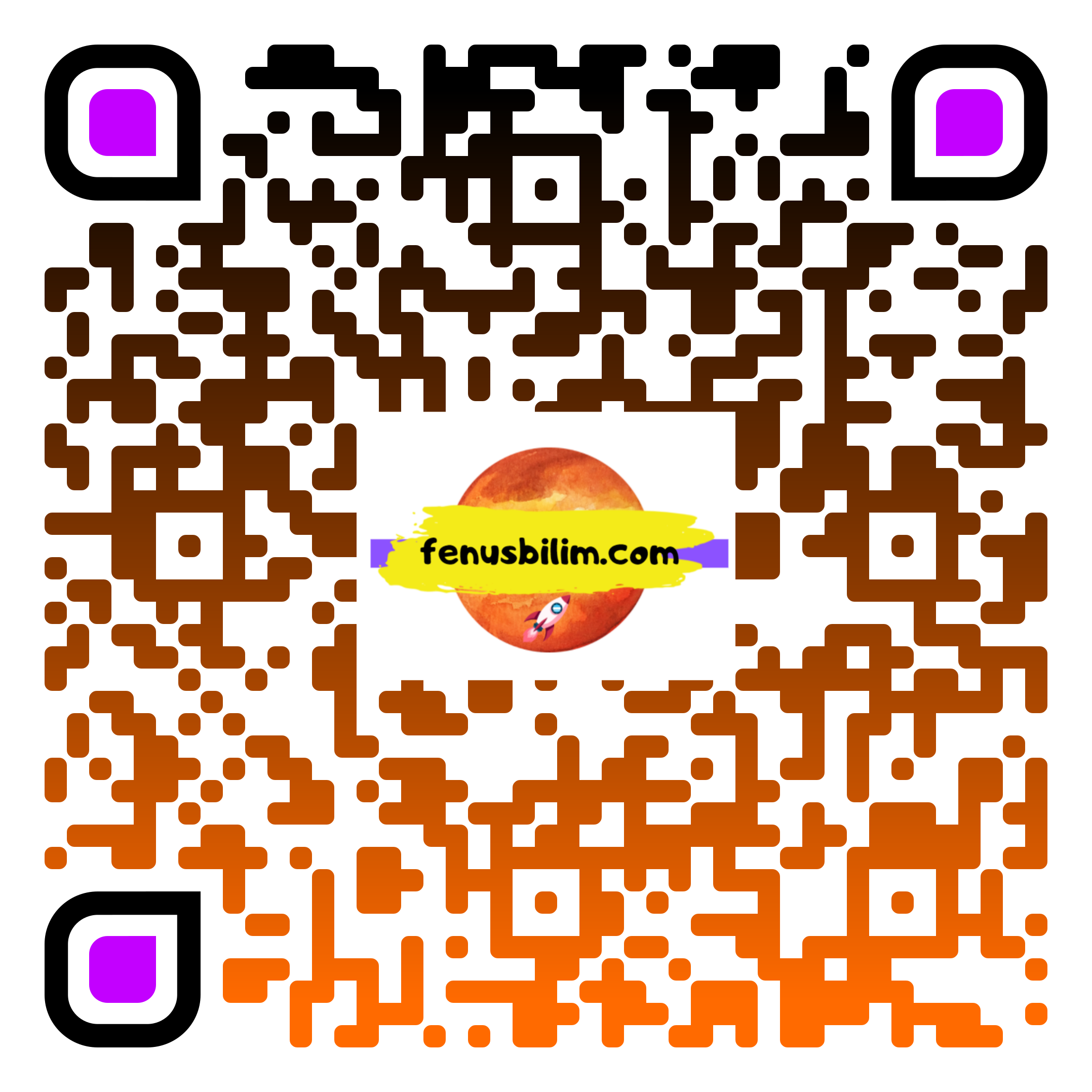 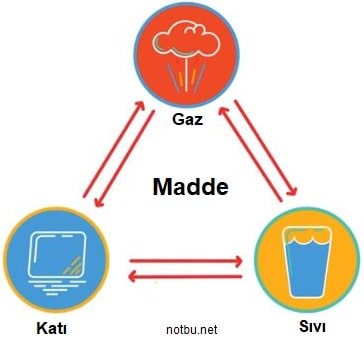 MADDENİN HALLERİ
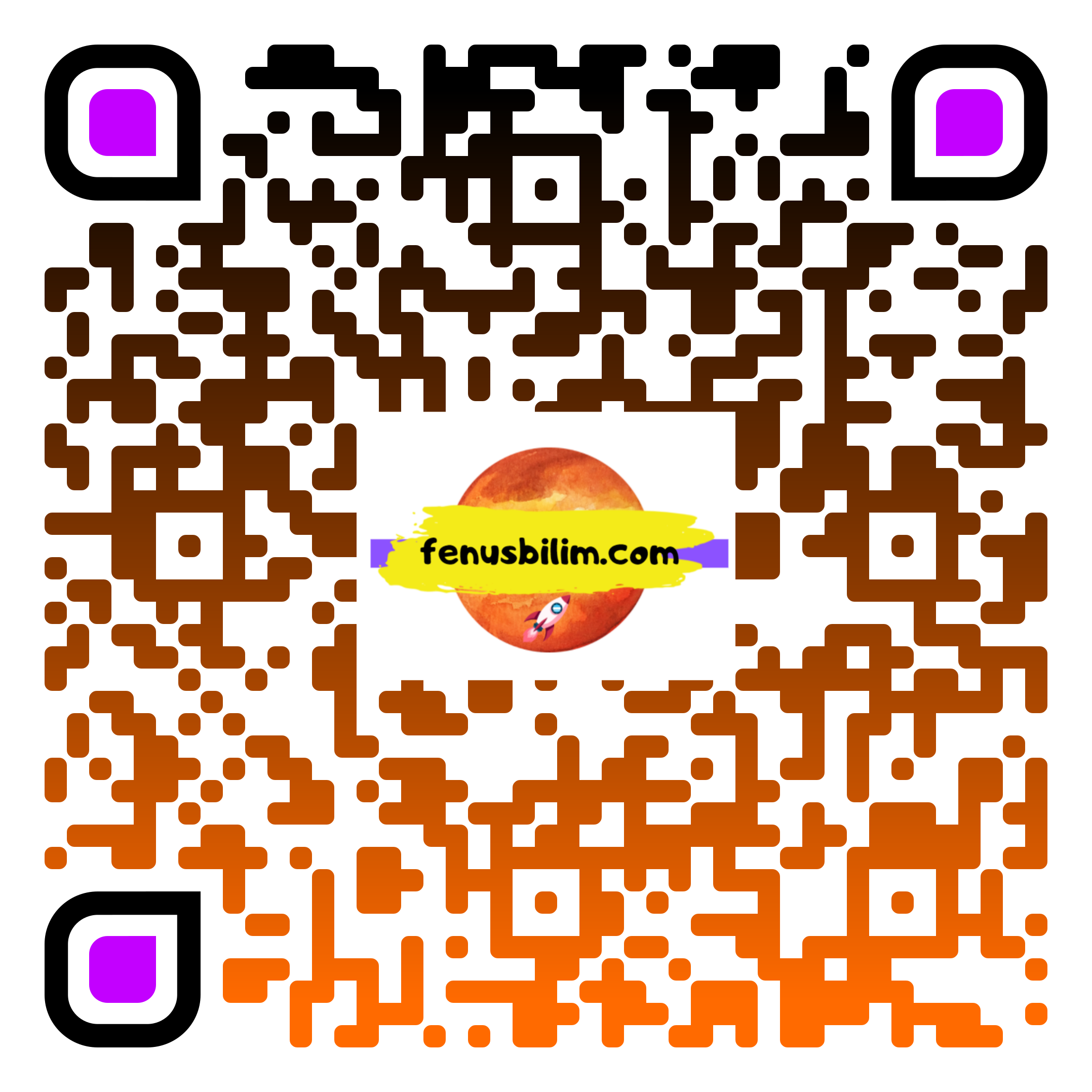 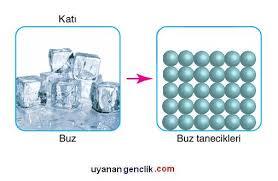 1. KATI
✓ Tanecikleri arasındaki boşluk çok azdır
✓ Tanecikler arası boşluk yok denecek kadar az olduğu için, tanecikleri sadece titreşim hareketi yapar, dönme ve öteleme hareketlerini yapamazlar.
✓ Maddenin en düzenli halidir.
✓ Belirli bir hacimleri ve şekilleri vardır
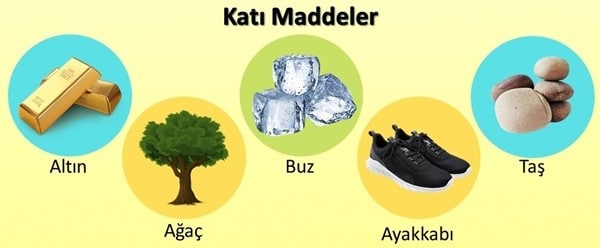 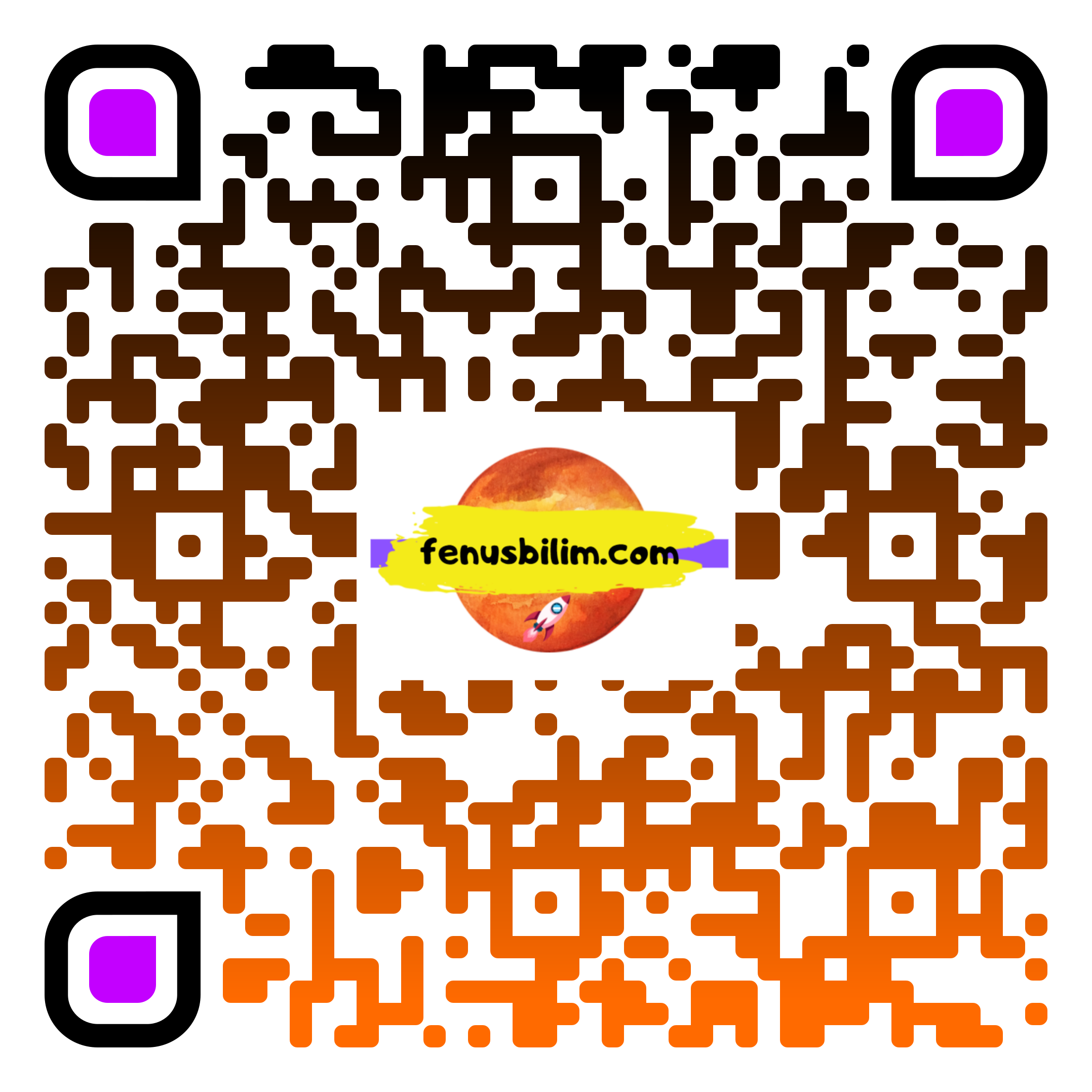 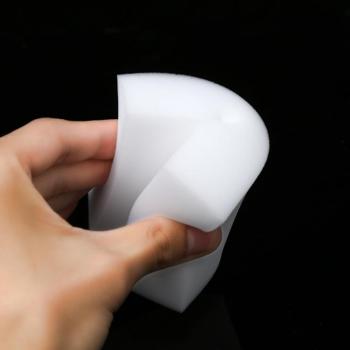 ✓ Sıkıştırılamaz
Not: Sünger gibi katı maddeler içerisinde boşluk bulunması ve esnek madde olmasından dolayı sıkışır.
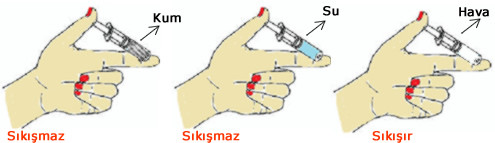 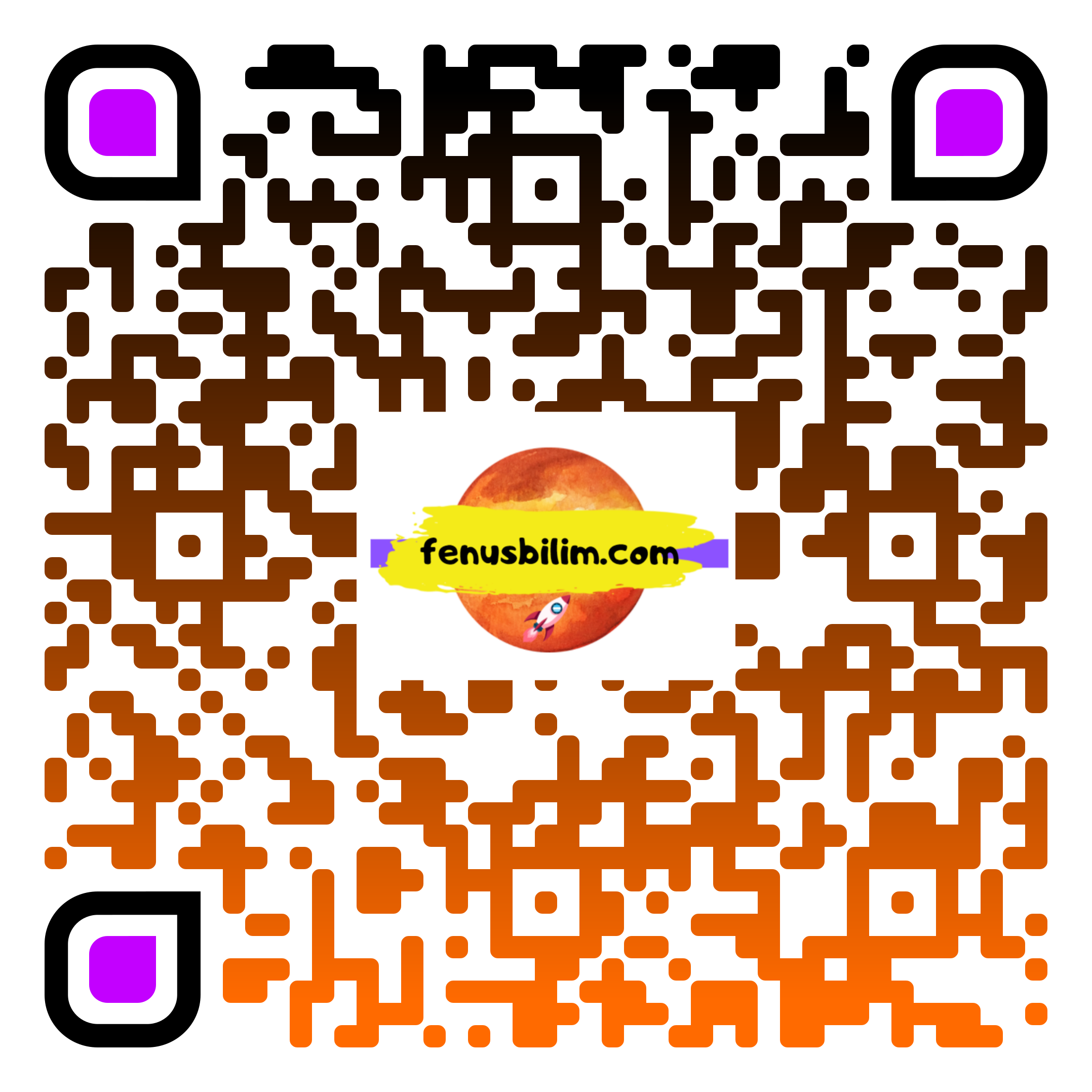 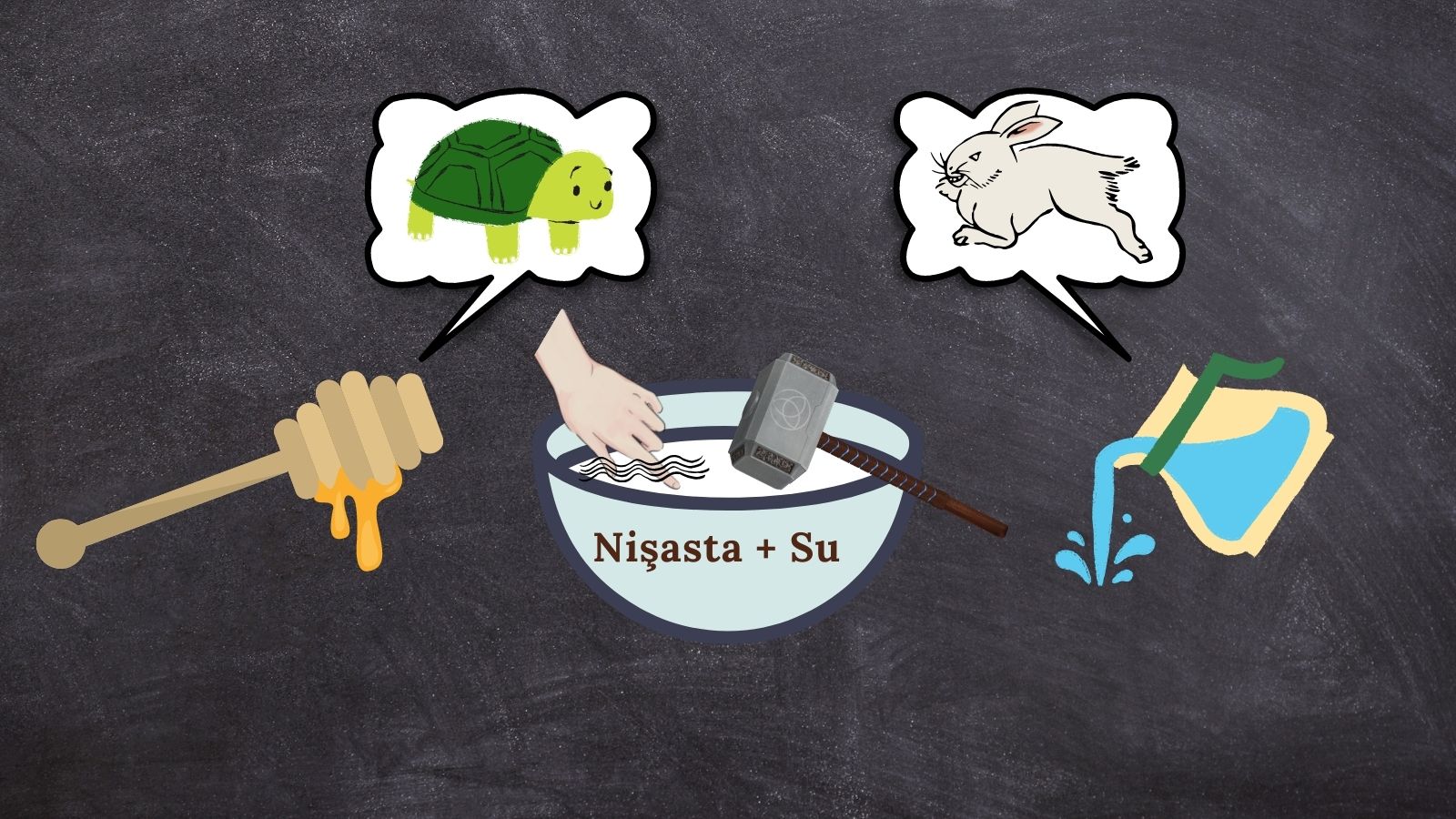 ✓ Akışkan değildirler
Tuzluktan akan tuz taneciklerin akışkan olduğunu göstermez. Tanecik boyutunda tuz akışkan değildir.
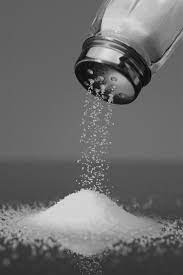 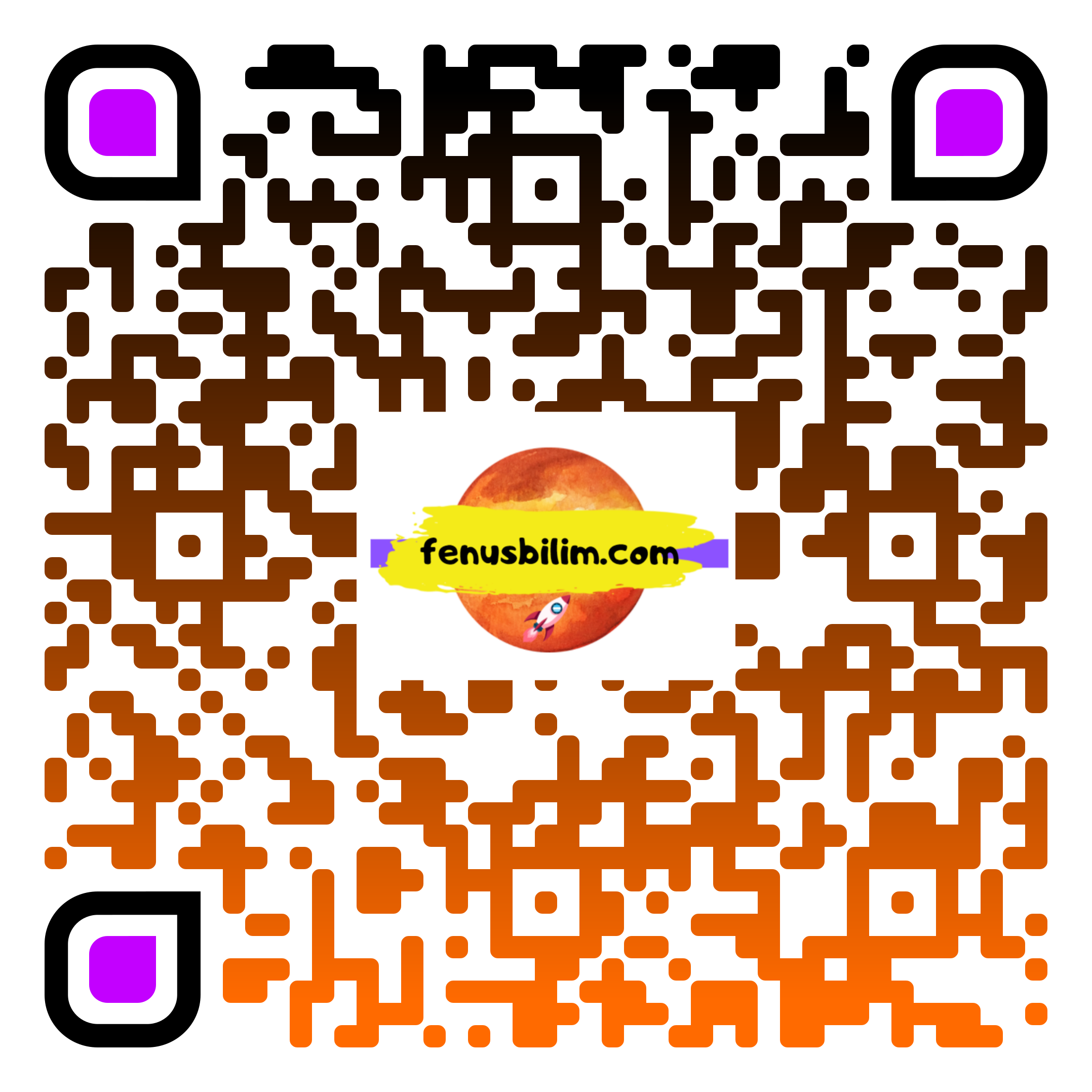 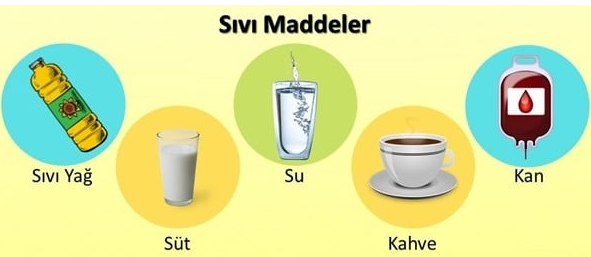 2. Sıvı
✓ Tanecikleri arasındaki boşluk katılara göre daha fazladır.
✓ Tanecikleri titreşim, öteleme ve dönme hareketlerini yapar
✓ Sıkıştırılamaz olarak kabul edilir (çok az sıkıştırılabilirler)
✓ Belirli bir hacimleri vardır, ancak belirli bir şekilleri yoktur. Konulduğu kabın şeklini alırlar.
✓ Sıvı tanecikleri birbiri üzerinden kayma hareketi yapabildikleri için akışkandırlar.
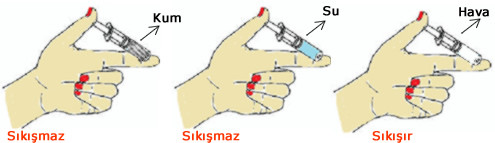 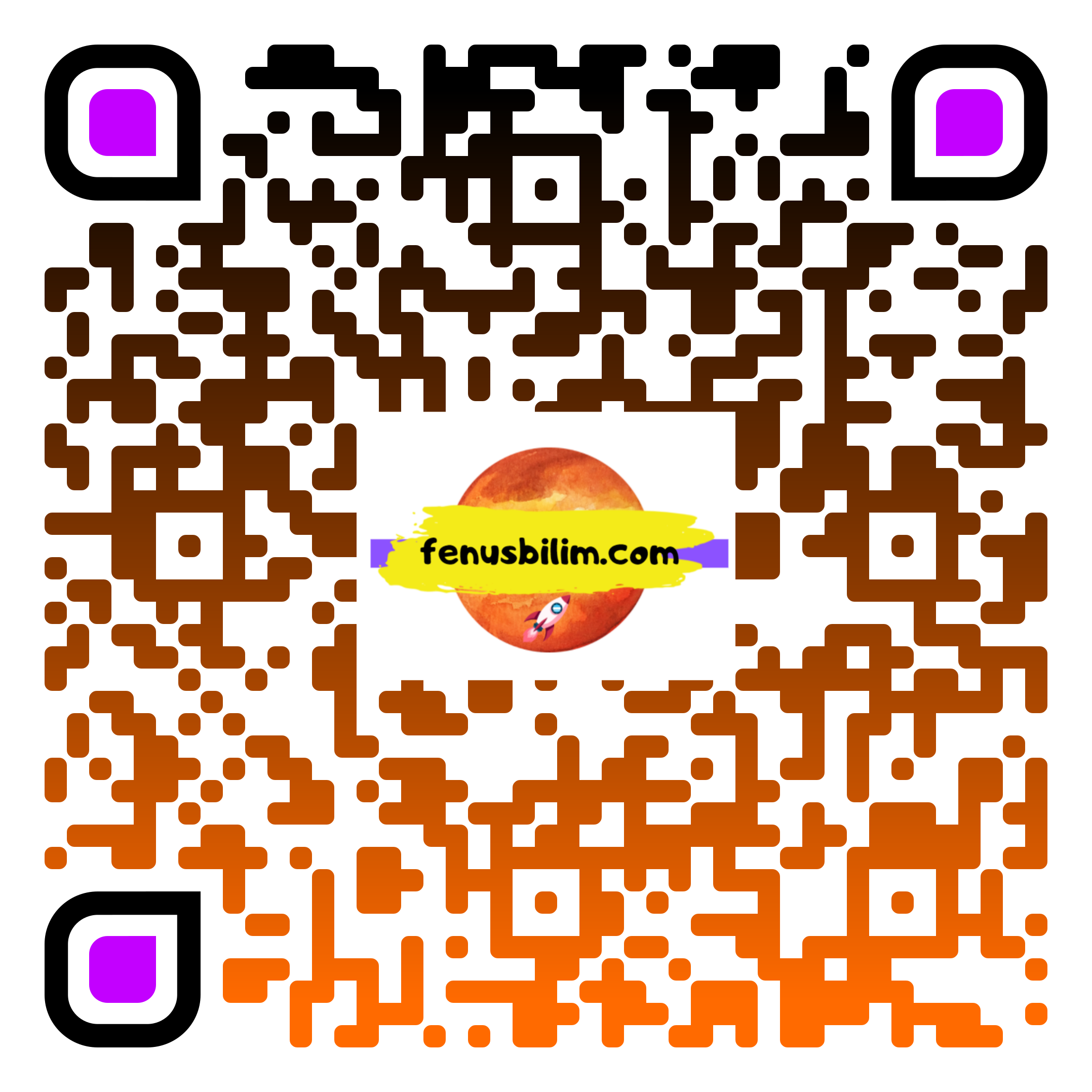 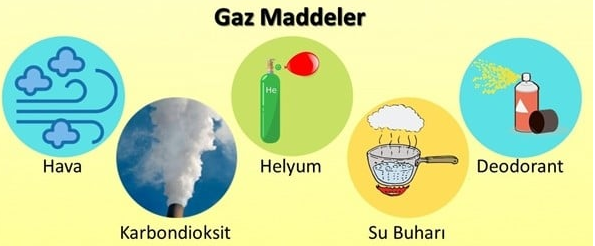 3.Gaz 
✓ Maddenin en düzensiz halidir.
✓ Tanecikler arasında boşluk çok fazladır.
✓ Tanecikler titreşim, öteleme ve dönme hareketlerini yaparlar.
✓ Sıkıştırılabilirler. Sıkıştırıldıklarında tanecikler arasındaki mesafe azalır.
✓ Akışkandırlar
✓ Belirli bir şekli ve hacimleri yoktur.
✓ Bulundukları kabın her tarafını doldururlar.
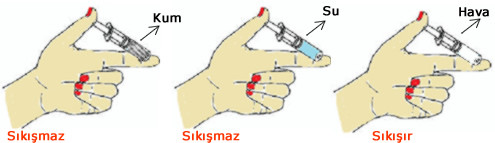 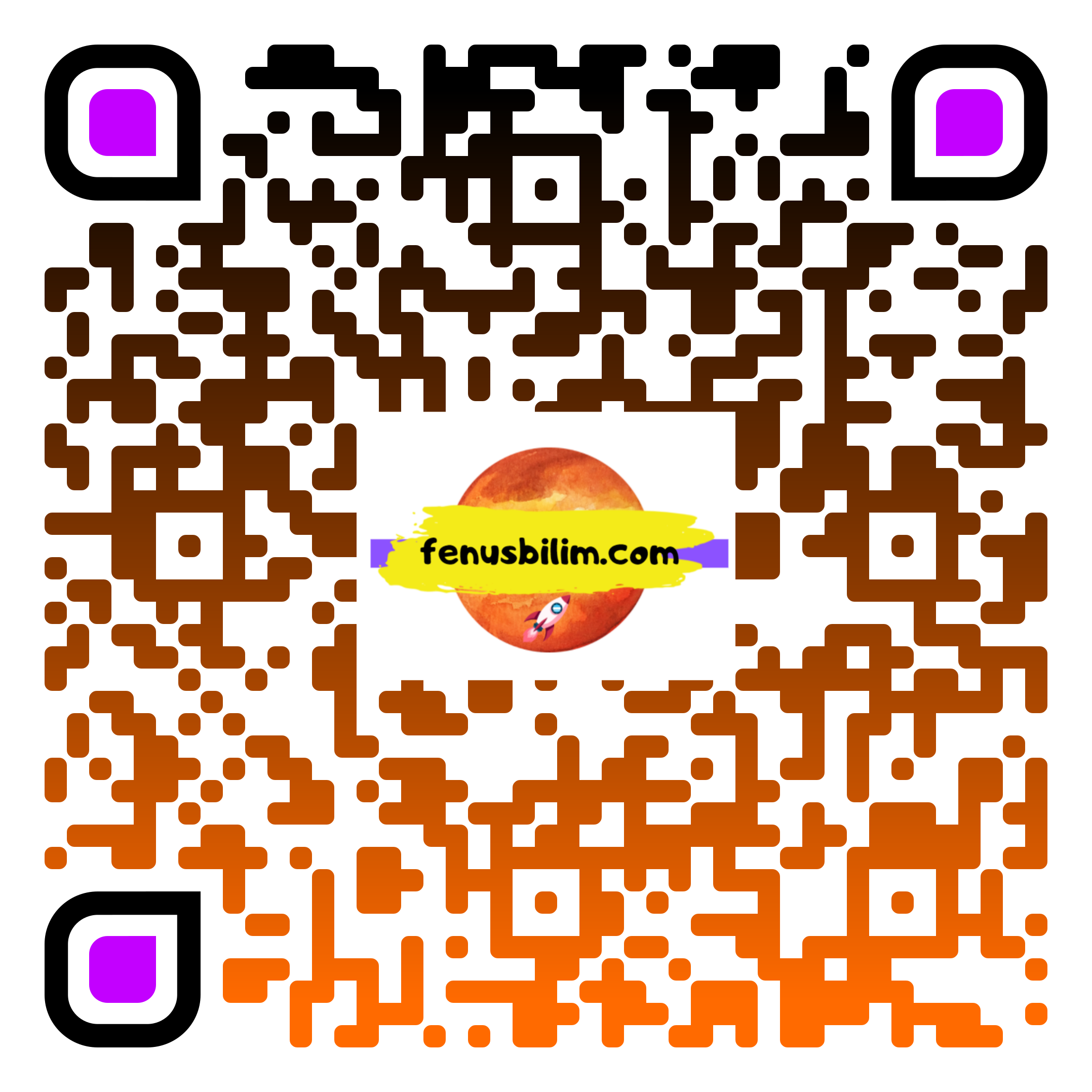 Morpa Kampüs 6.sınıf Madenin Tanecikli Yapısı
0:41
https://www.youtube.com/watch?v=eu6Sof98i6o
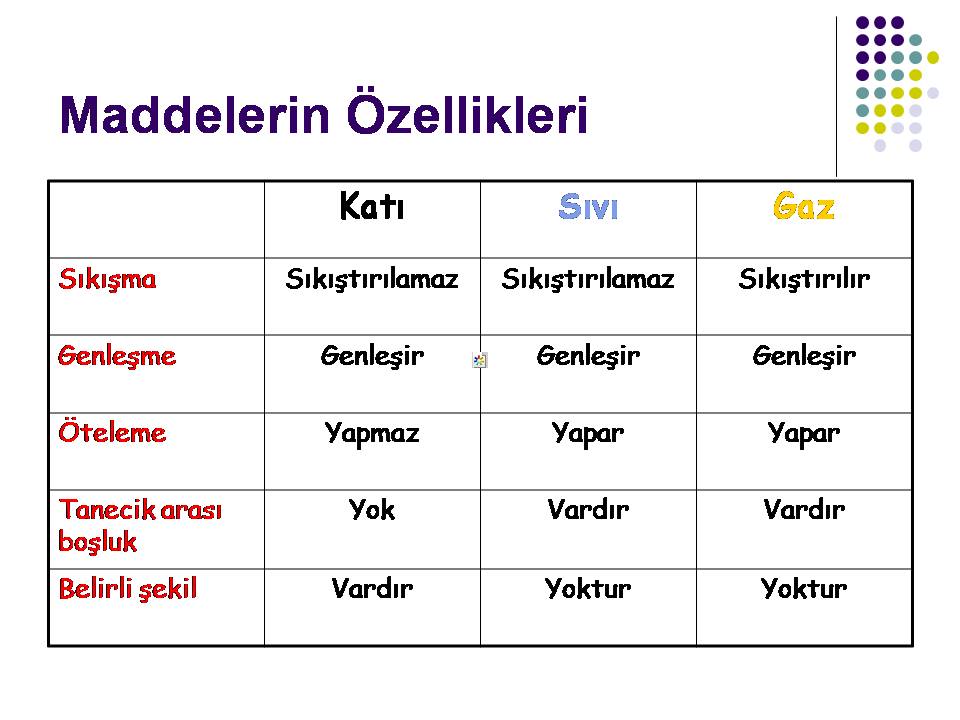 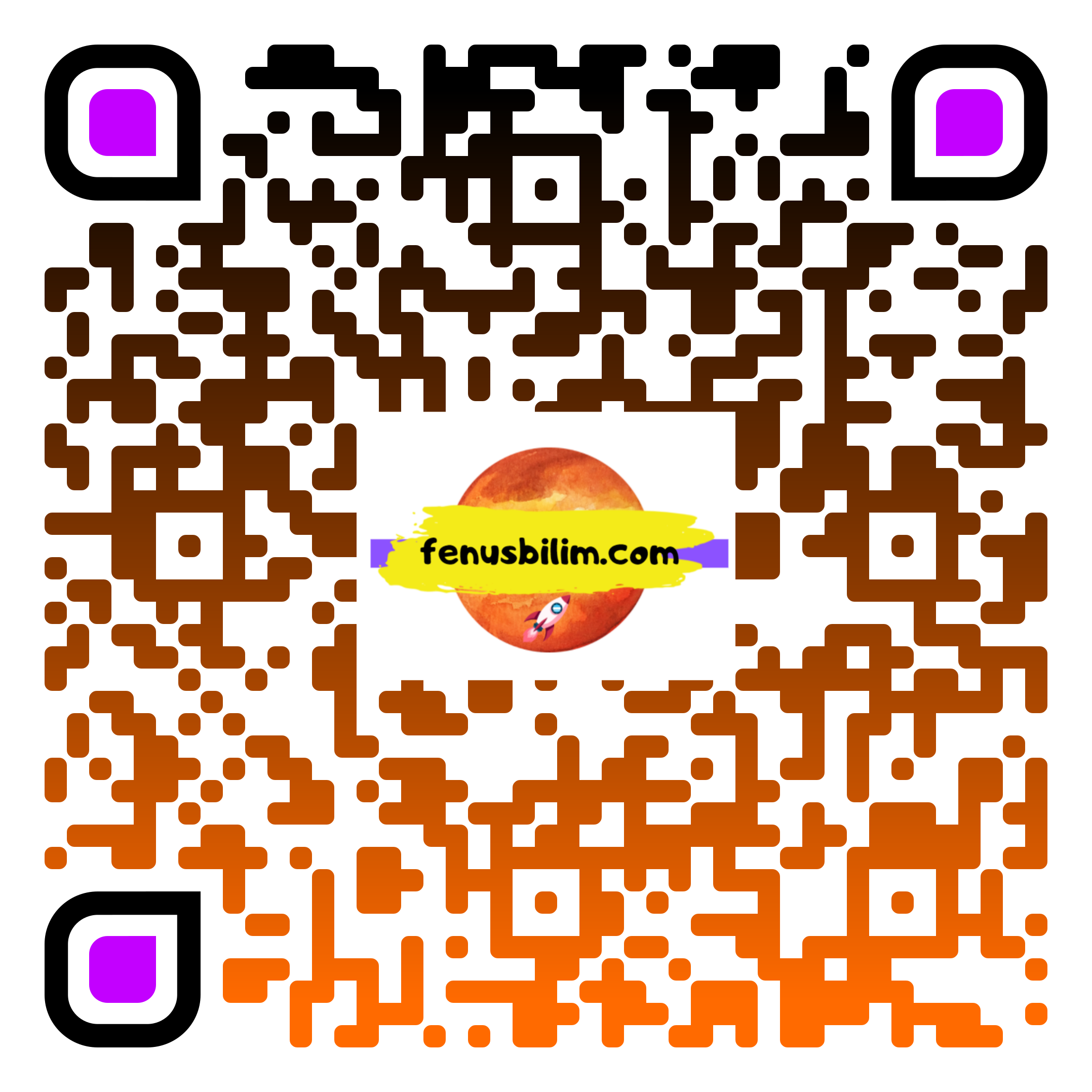 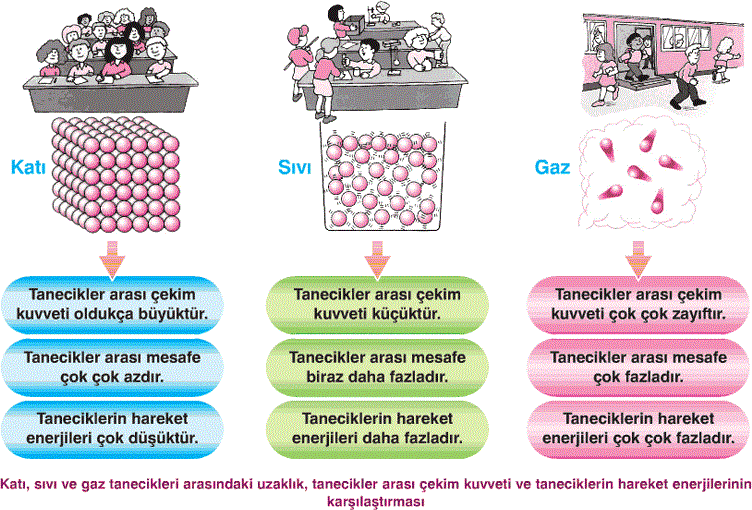 Misketlerle maddenin tanecikli yapısı
https://www.youtube.com/watch?v=iZ_Hg4eh6CE
Katı sıvı gaz tanecik hareketi simülasyon
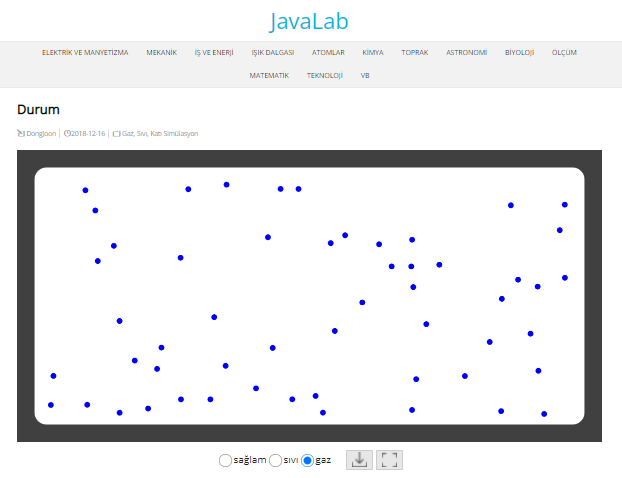 https://javalab.org/en/status_solid_liquid_gas_en/
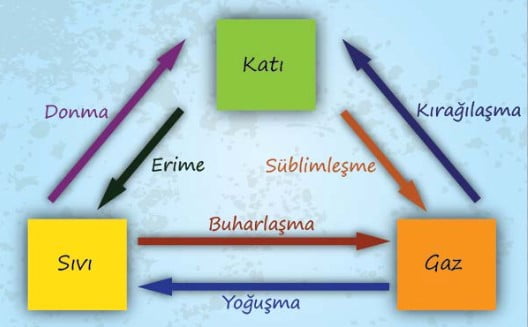 MADDELERİN HAL DEĞİŞİMİ 
Maddelerin ısı alarak veya ısı vererek bir halden başka bir hale geçmesine hal değişimi denir
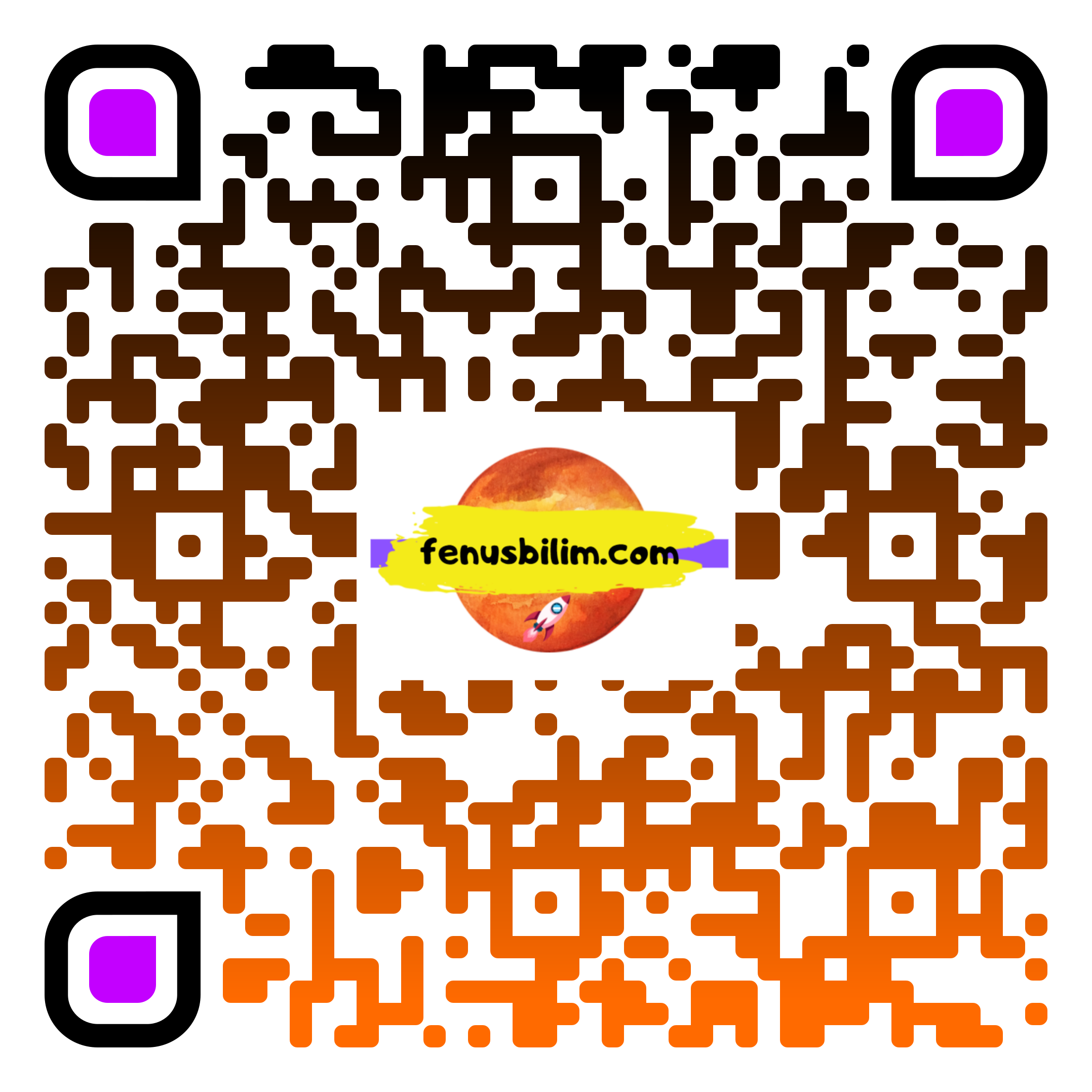 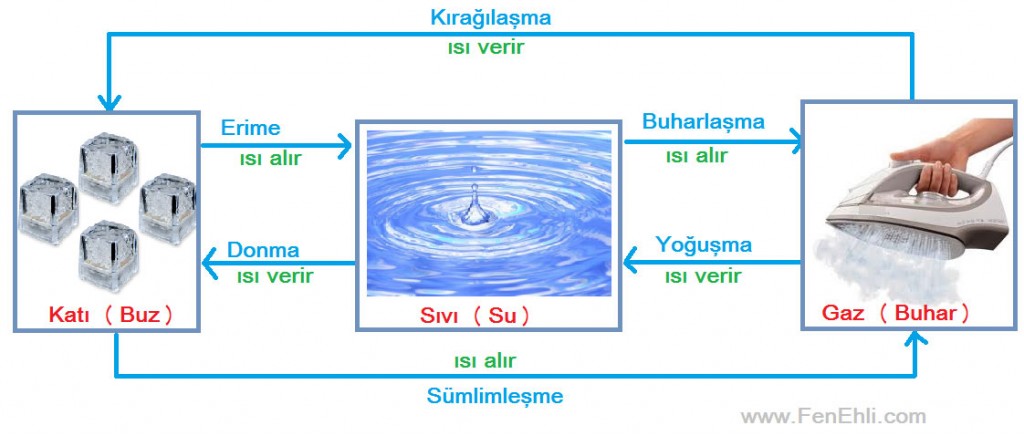 Madde ısıtılırsa; taneciklerin hareketi artar. Bu hareketliliğin artması tanecikler arasındaki boşluğu arttırır.
Madde hal değiştirir.
Madde soğutulursa; taneciklerin hareketliliği azalır. Bu hareketliliğin azalması tanecikler arası boşluğu azaltır.
Madde hal değiştirir.
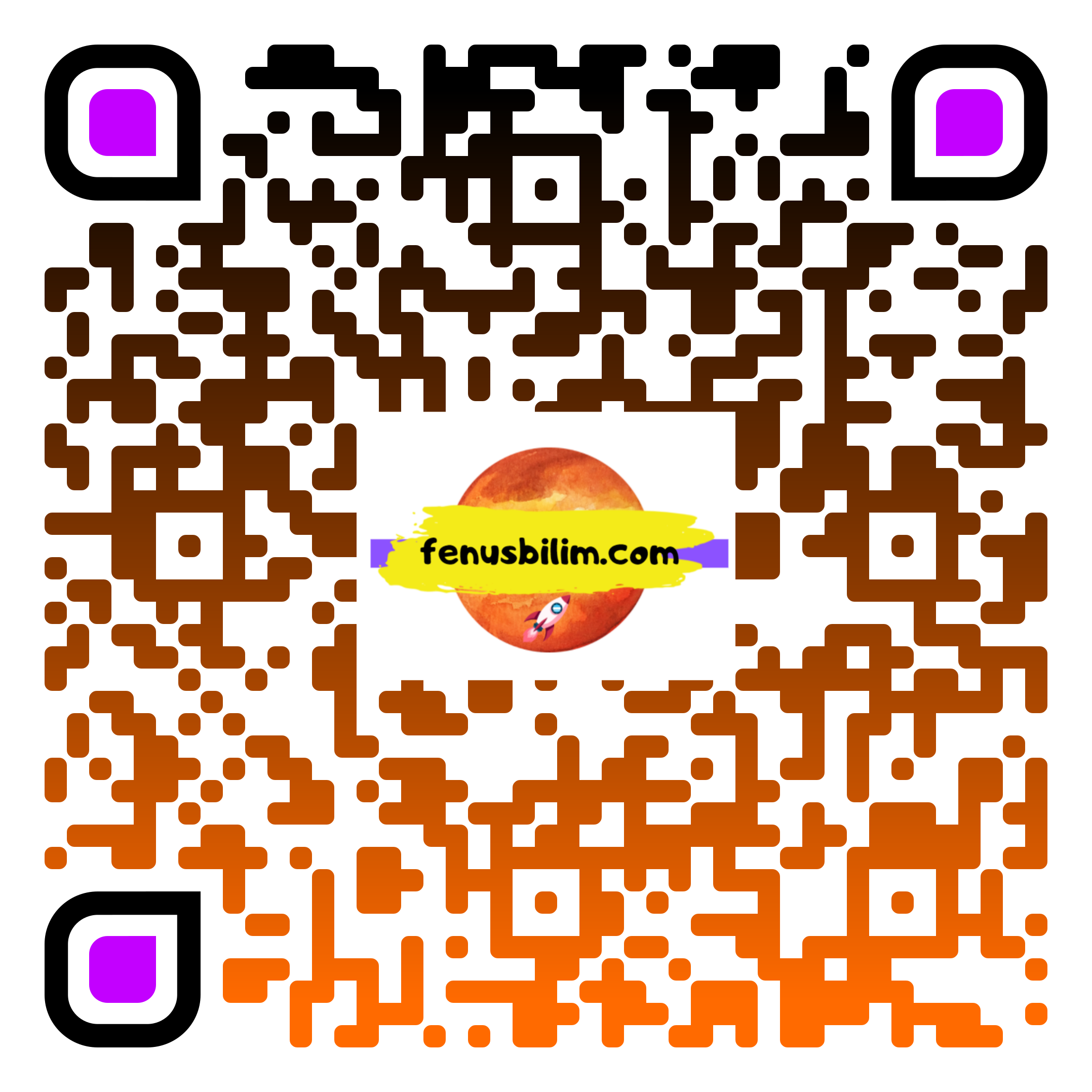 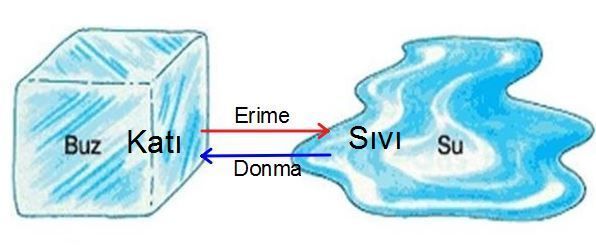 ERİME – DONMA 
Katı bir madde ısı alarak sıvı hale geçmesine erime , sıvı bir maddenin ısı vererek katı hale geçmesine ise donma denir.
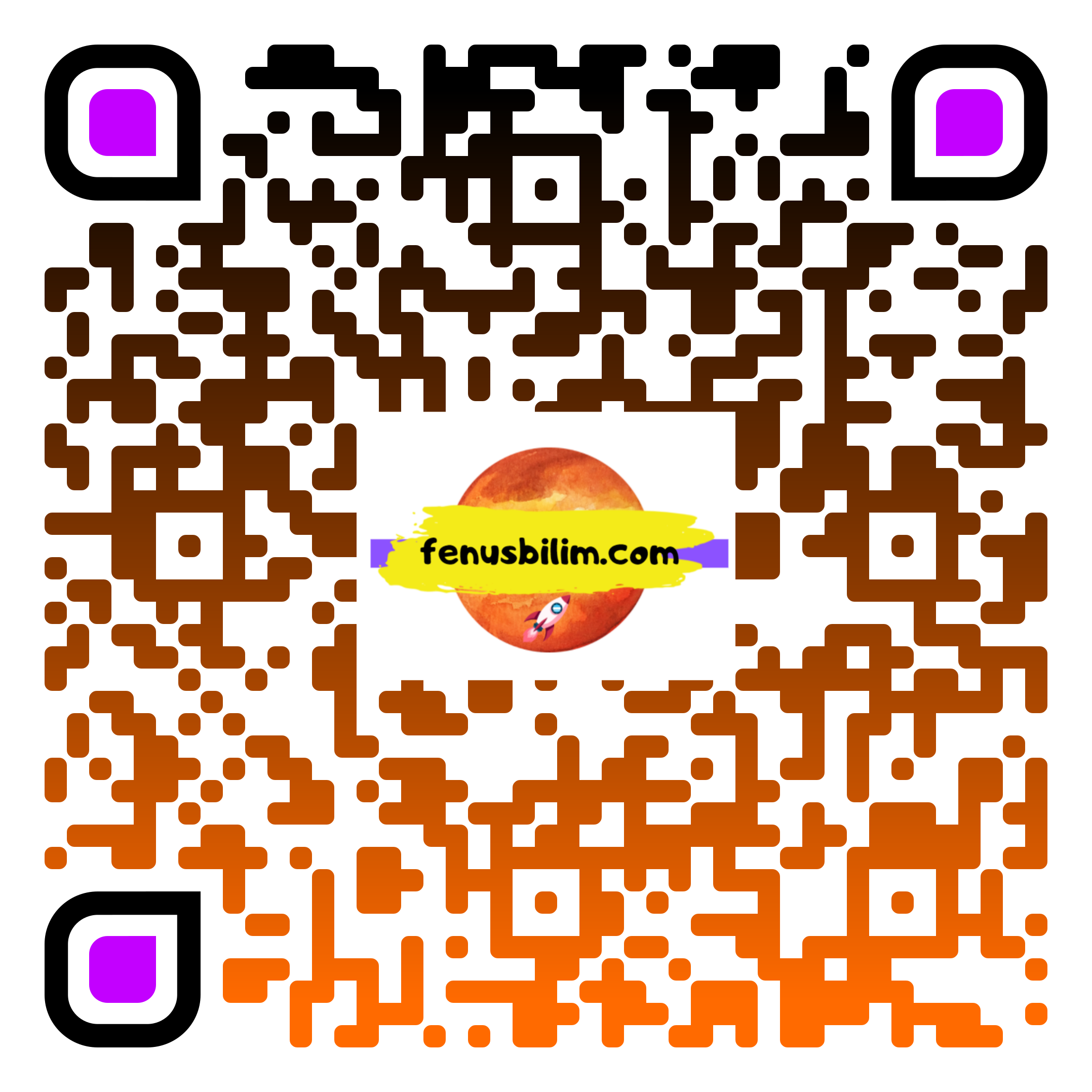 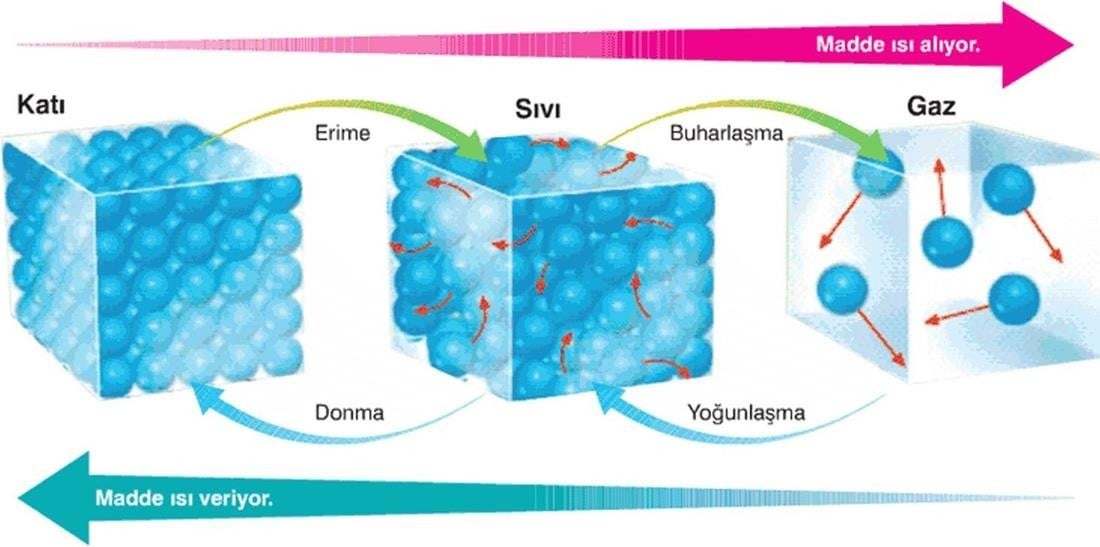 Erime olayında madde katı halden sıvı hale geçiş olduıgu için : 
Maddenin tanecikleri arasında boşluk artar
Taneciklerin hareketliliği artar 
Tanecikler sadece titreşim hareketi yaparken artık titreşim, öteleme ve dönem hareketi de yapmaya başlar 
Madde düzensizleşir
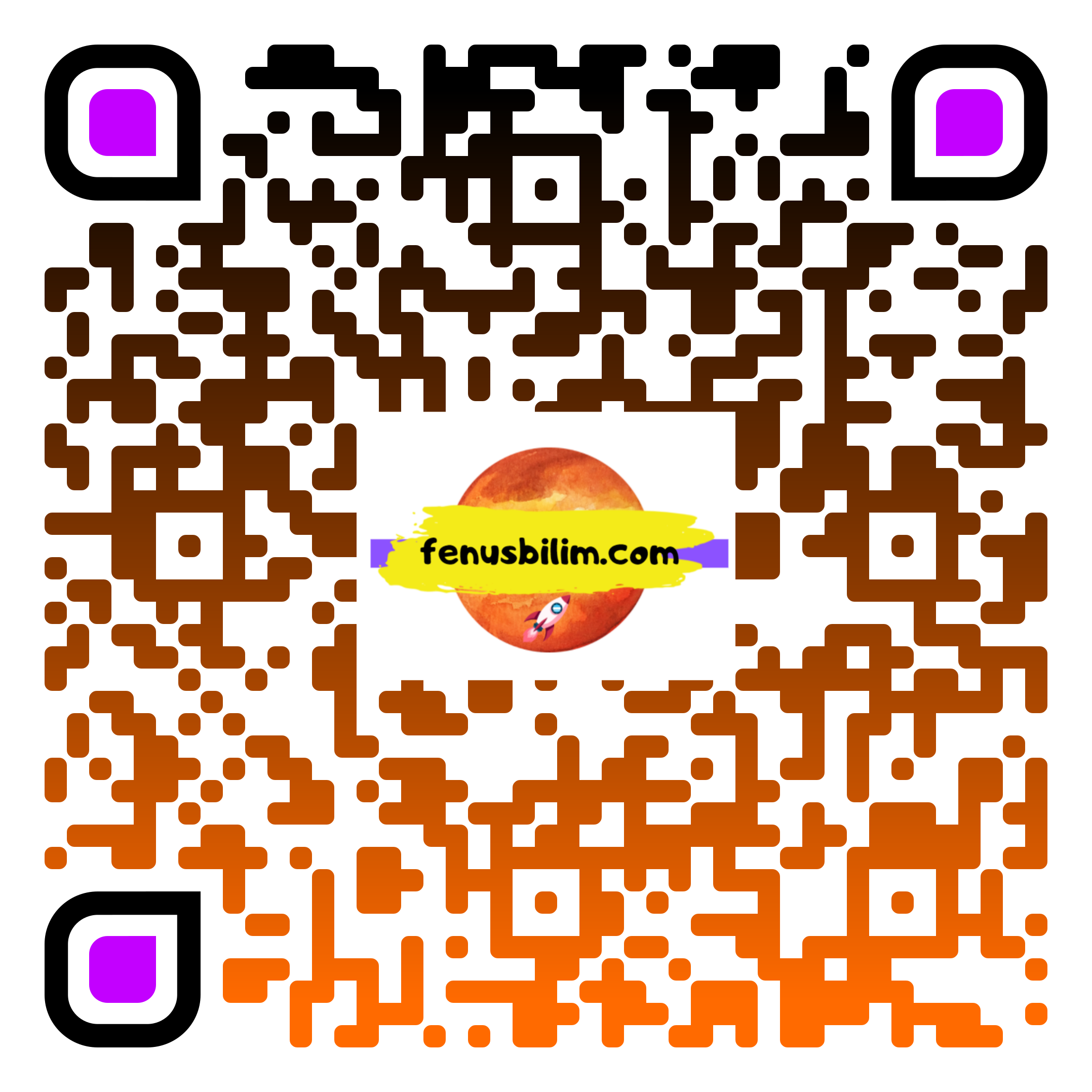 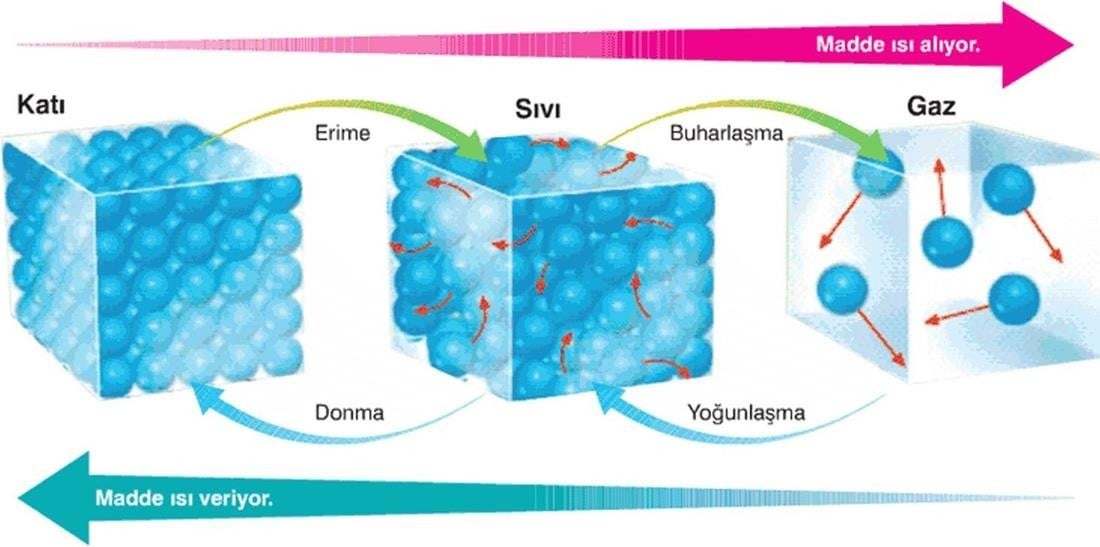 Donma  olayında madde sıvı halden katı hale geçiş olduğu için : 
Maddenin tanecikleri arasında boşluk azalır 
Taneciklerin haretliliği azalır 
Tanecikler titreşim, öteleme ve dönme hareketleri yapıyorken katı hale döndüğünde sadece titreşim hareketi yapar.
Madde düzenli hale geçer
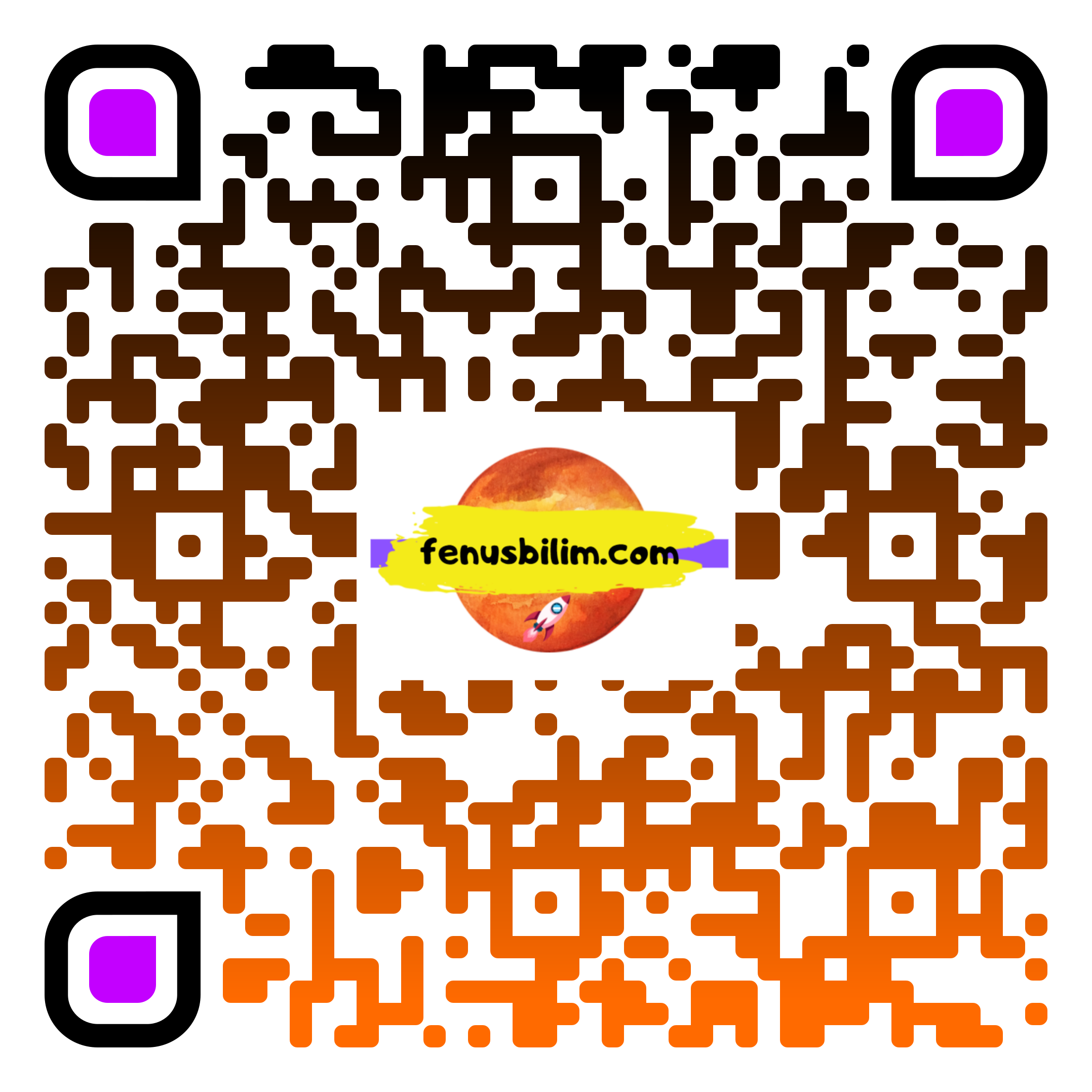 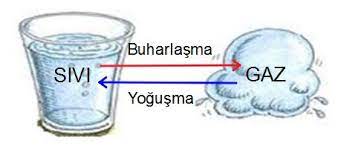 BUHARLAŞMA- YOĞUŞMA
Sıvı bir madde ısı alarak gaz hale geçmesine buharlaştırma , gaz bir maddenin ısı vererek sıvı hale geçmesine ise yoğuşma denir.
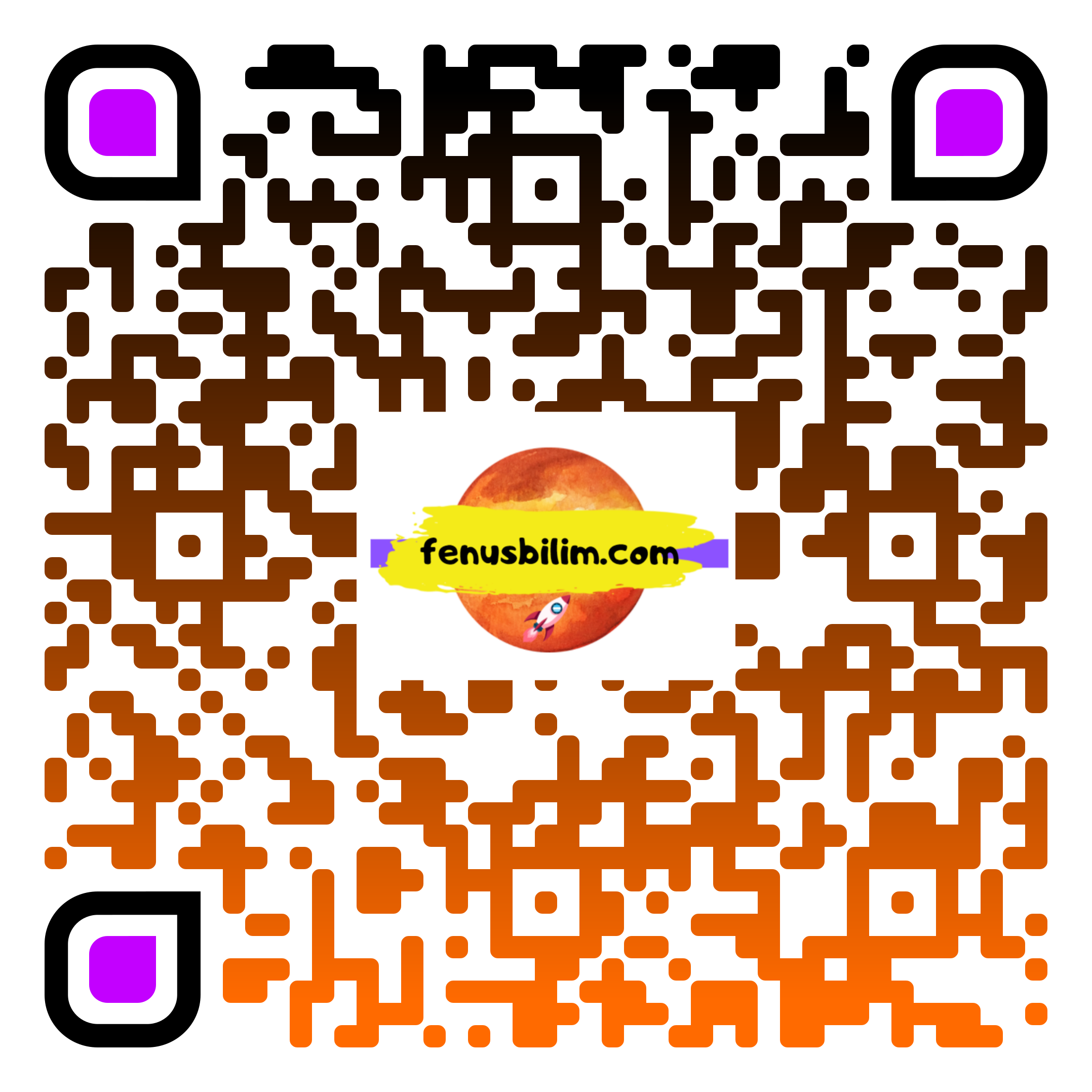 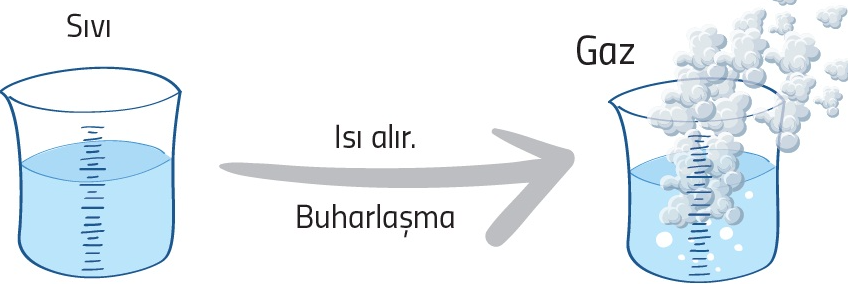 Buharlaşma olayında madde sıvı halden gaz hale geçiş olduğu için : 
Maddenin tanecikleri arasında boşluk artar
Taneciklerin hareketliliği artar 
Madde düzensizleşir
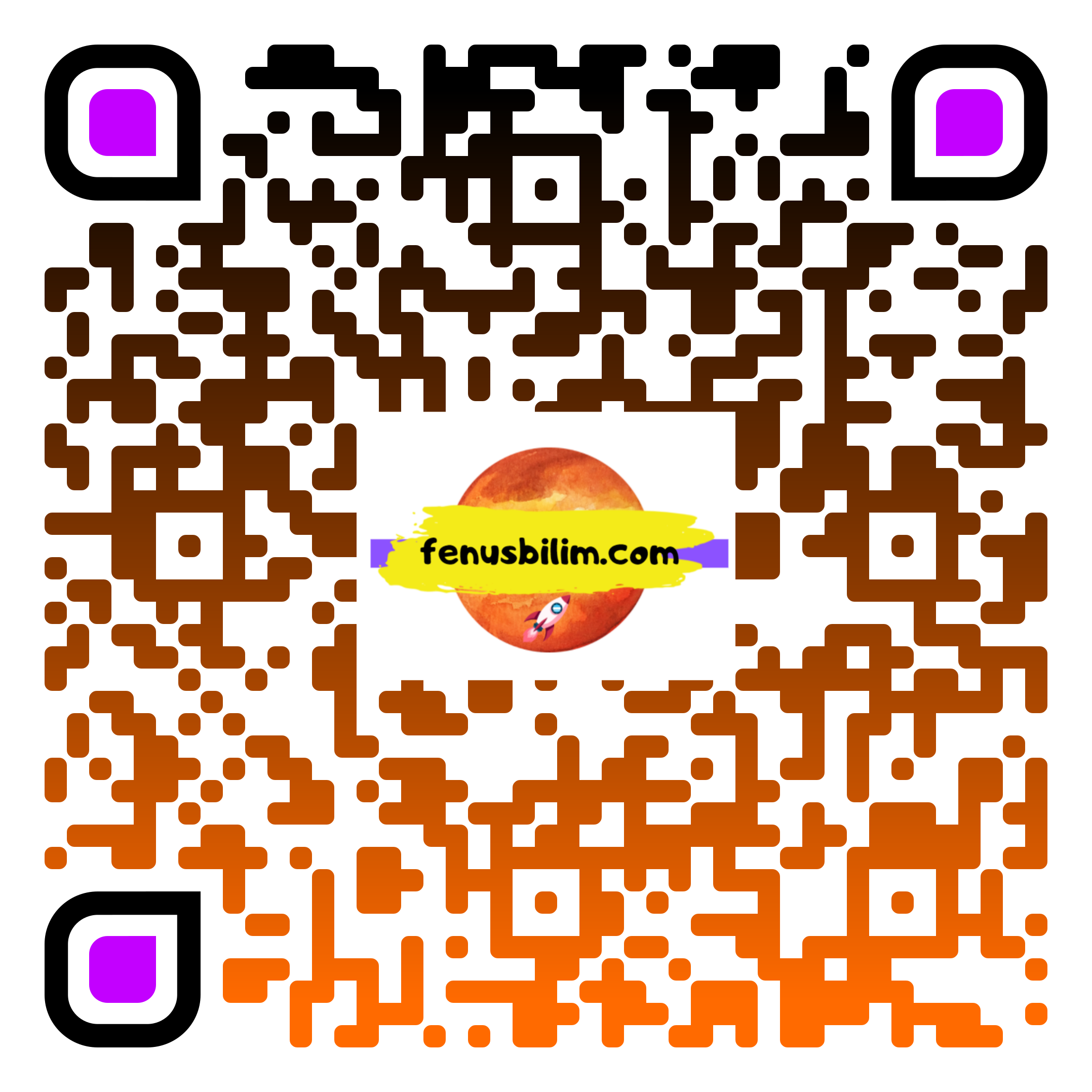 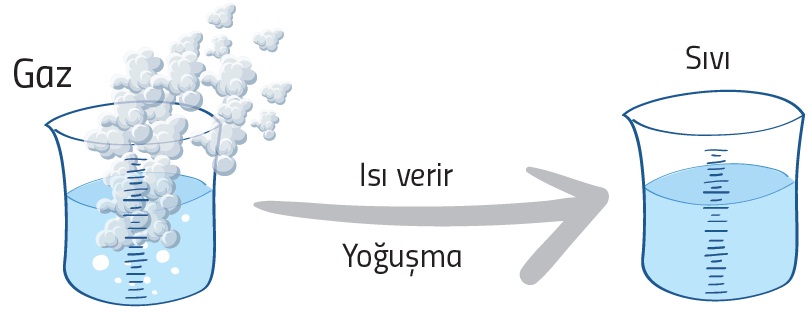 Yoğuşma  olayında madde gaz halden sıvı hale geçiş olduğu için : 
Maddenin tanecikleri arasında boşluk azalır 
Taneciklerin haretliliği azalır 
Madde düzenli hale geçer
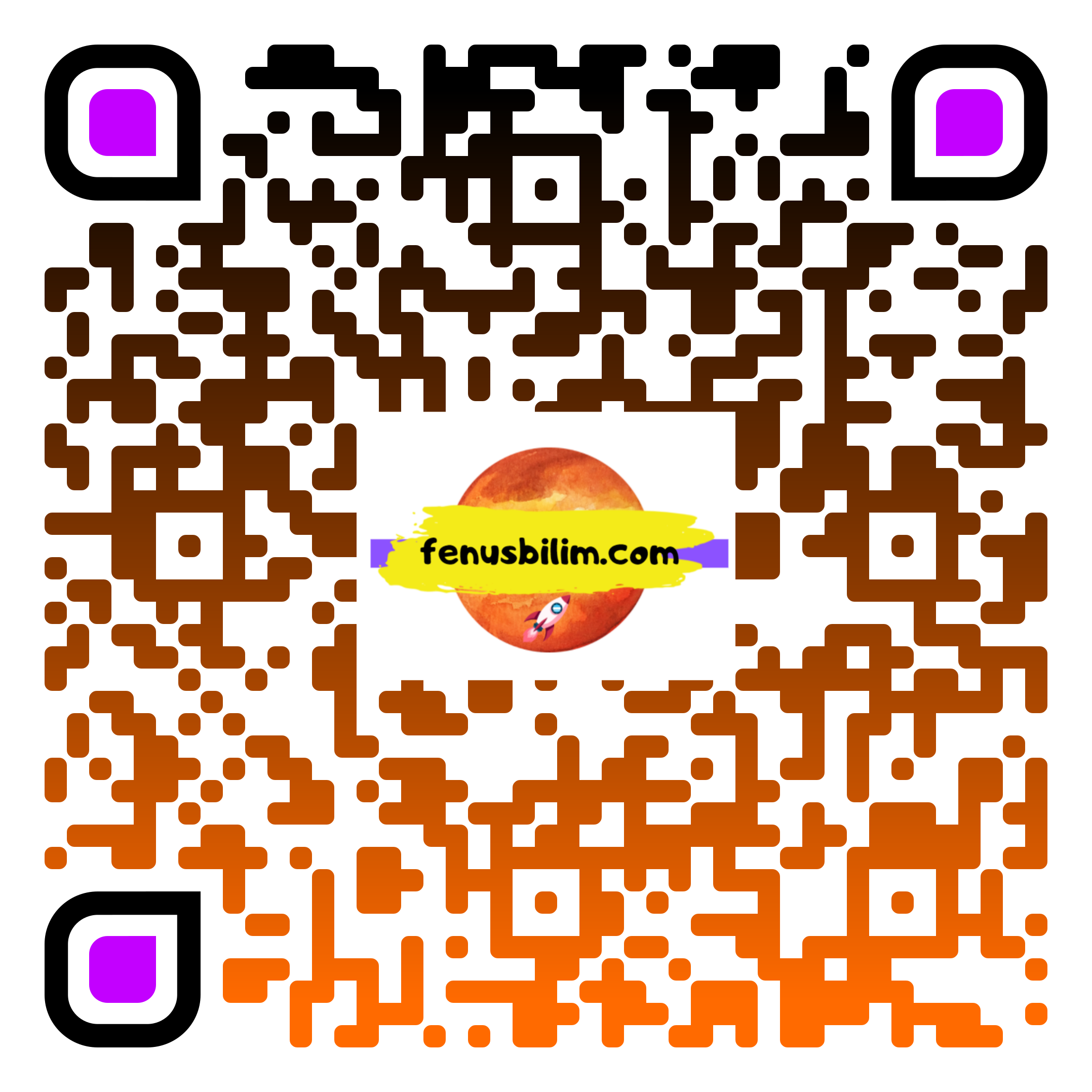 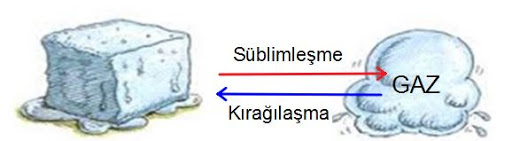 SÜBLİMLEŞME KIRAĞILAŞMA 
Katı bir madde ısı alarak doğrudan gaz hale geçmesine süblimleşme , gaz bir maddenin ısı vererek doğrudan katı hale geçmesine ise kırağılaşma denir.
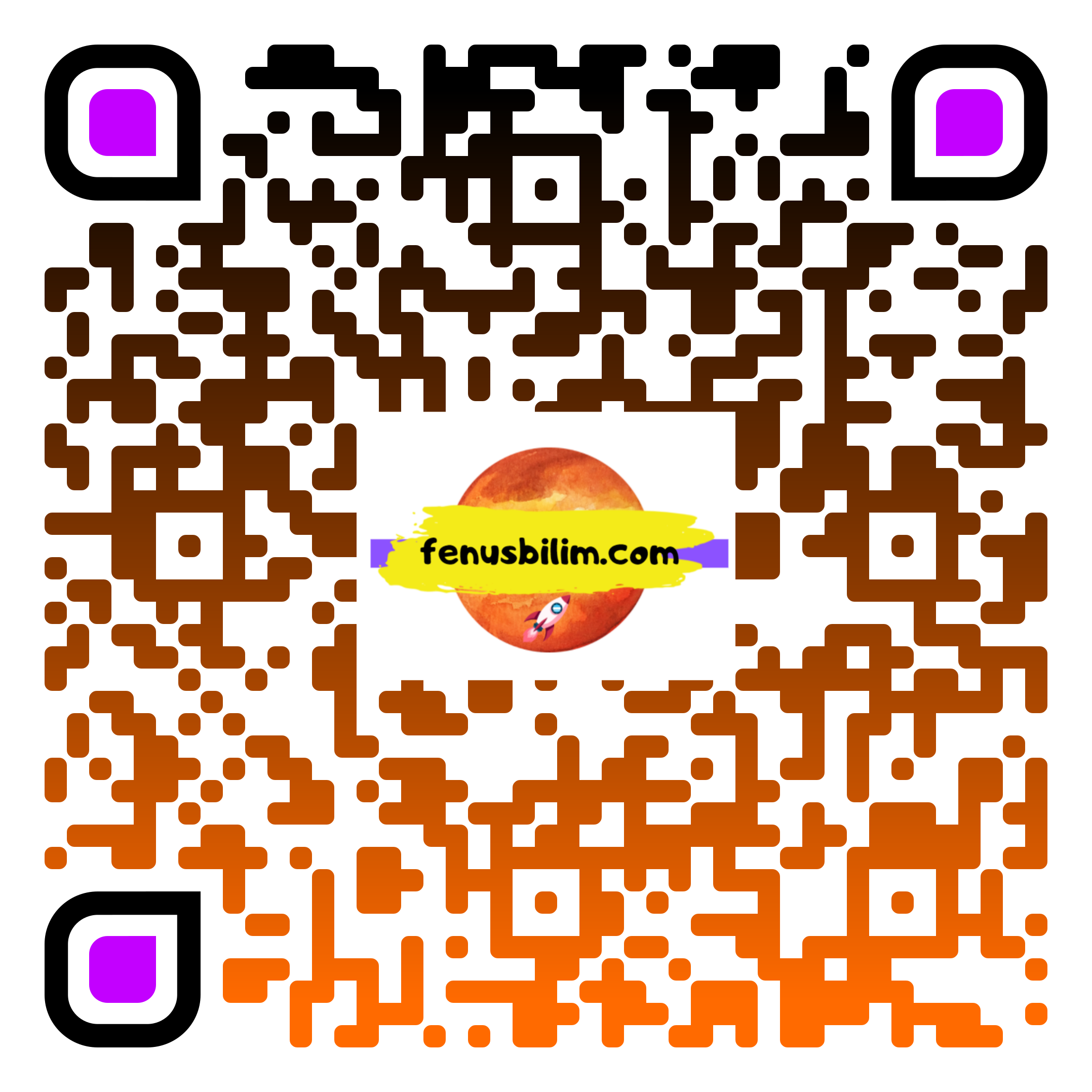 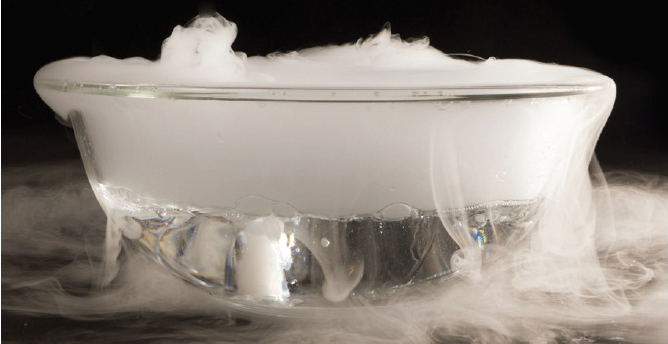 Süblimleşme  olayında madde katı halden gaz hale geçiş oldugu için : 
Maddenin tanecikleri arasında boşluk artar
Taneciklerin hareketliliği artar  
Madde düzensizleşir
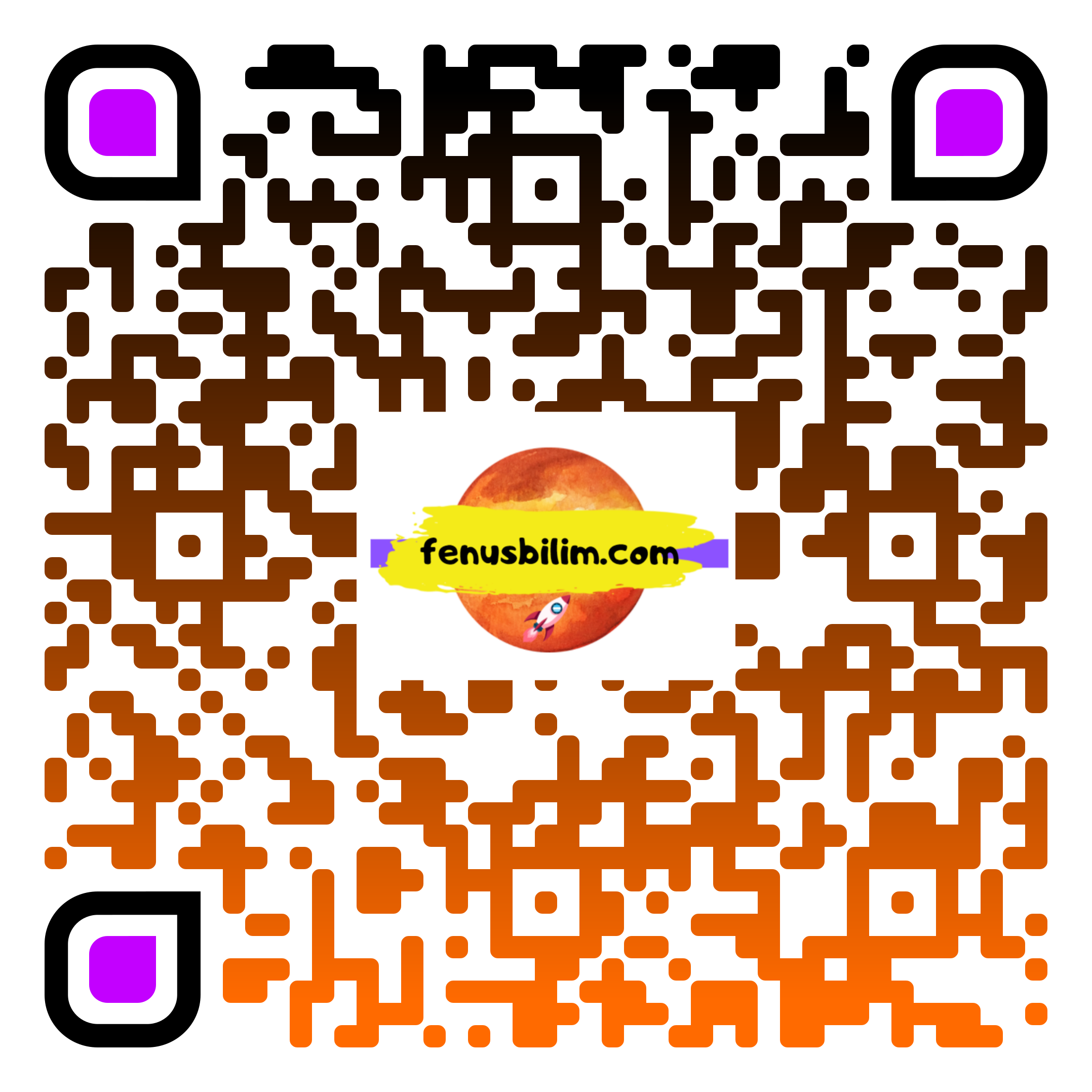 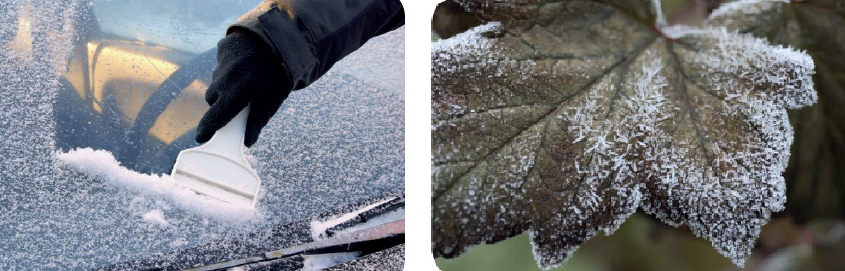 Kırağılaşma olayında madde gaz halden katı hale geçiş olduğu için : 
Maddenin tanecikleri arasında boşluk azalır 
Taneciklerin haretliliği azalır 
Madde düzenli hale geçer
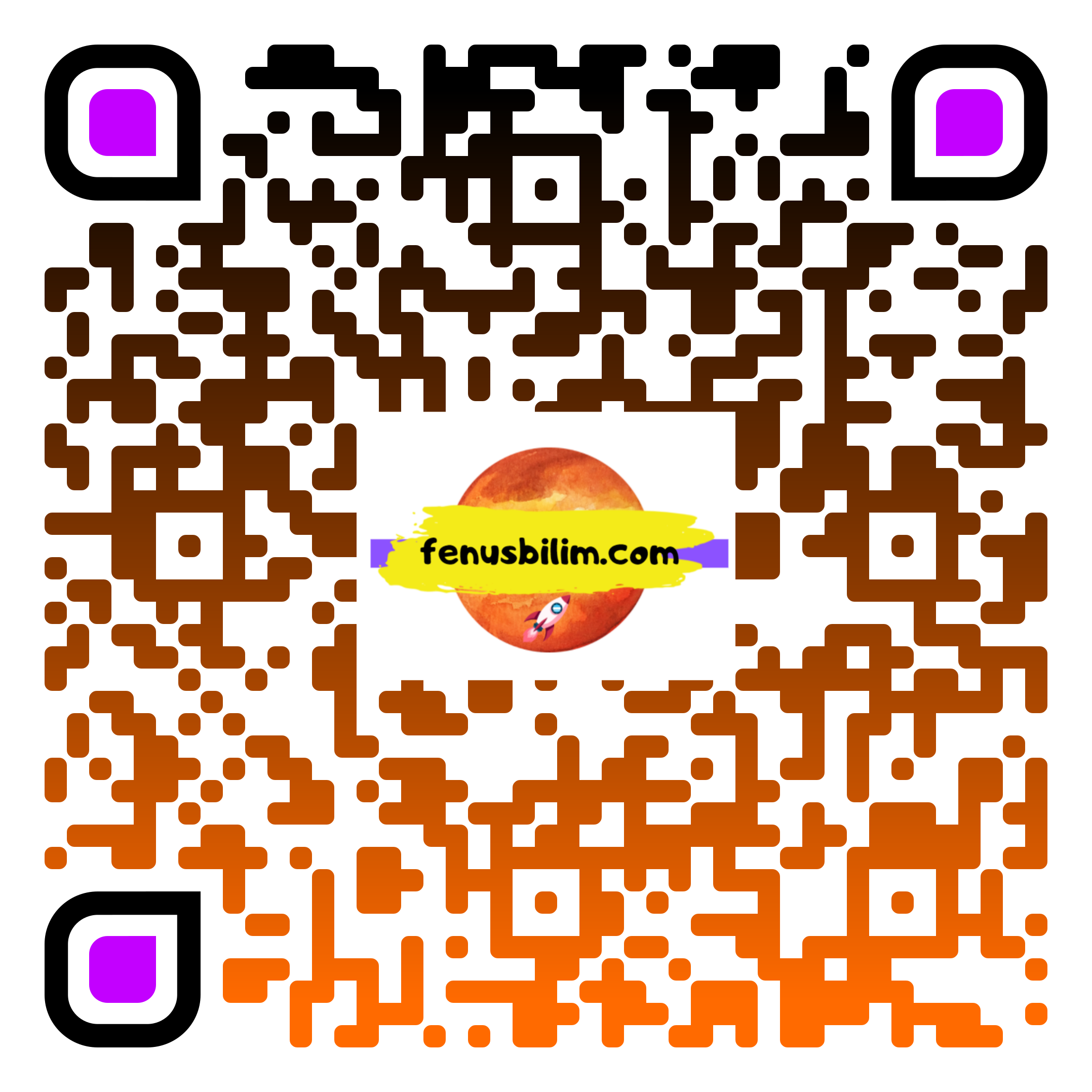 6. Sınıf Fen Bilimleri: Maddenin Tanecikli Yapısı
https://www.youtube.com/watch?v=74gSTzNx4KE
Sıvılar Sıkıştırılabilir Mi? | Gazlar Sıkıştırılabilir Mi? | Katılar Sıkıştırılabilir Mi? |
https://www.youtube.com/watch?v=79rP5M0ZLTo
Hal değişimi ve tanecik hareketi simülasyon
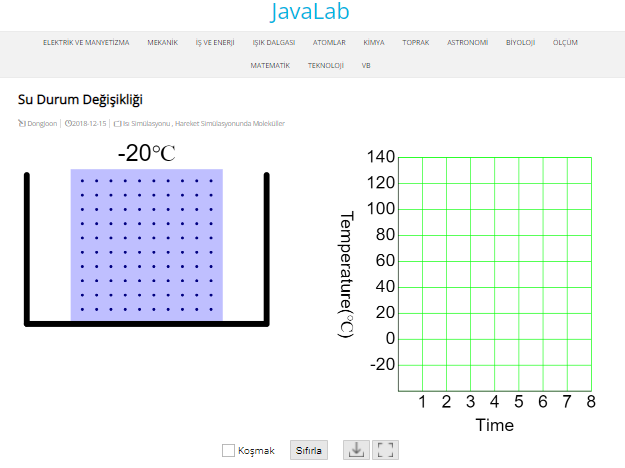 https://javalab.org/en/status_change_of_water_en/
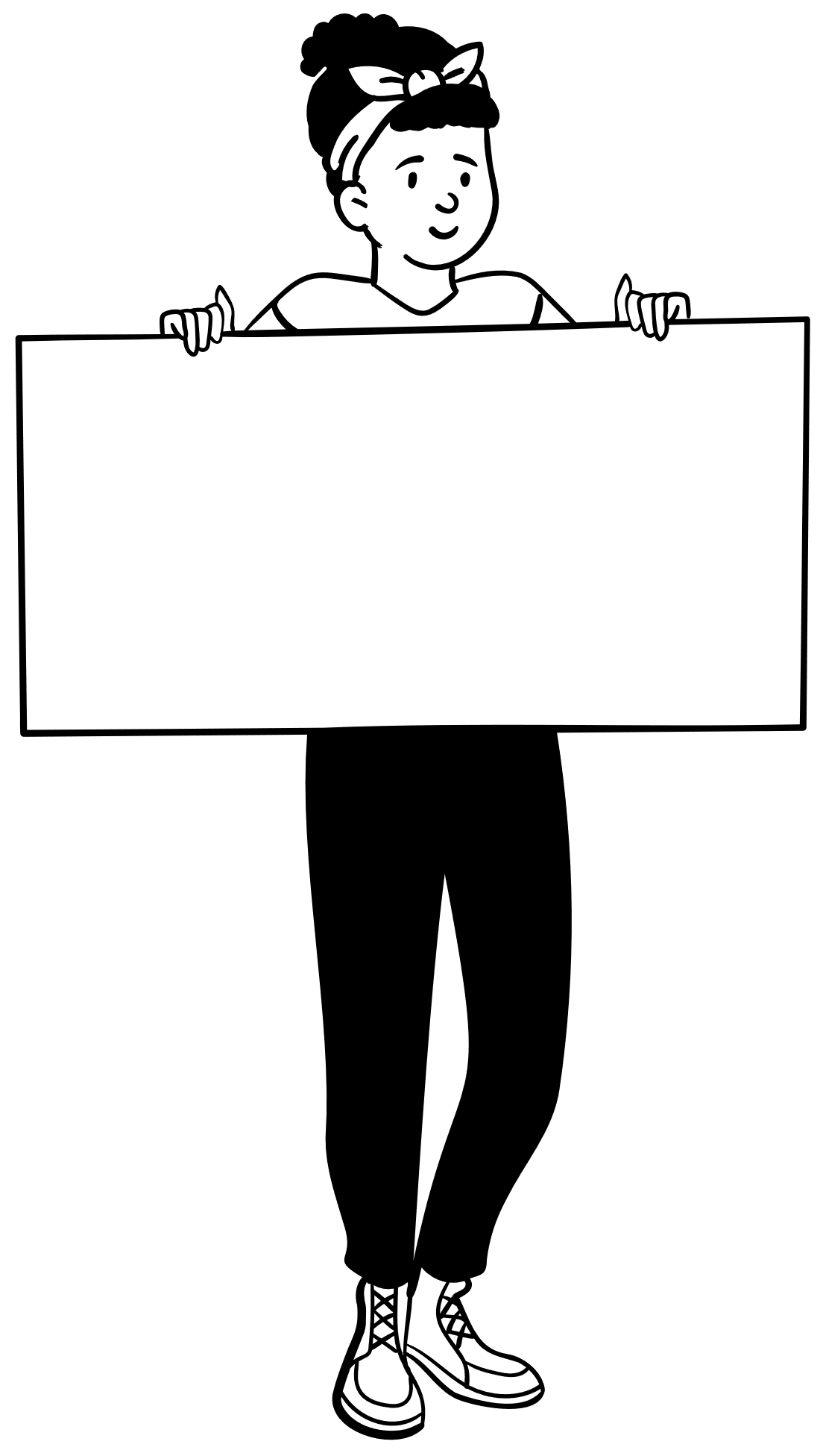 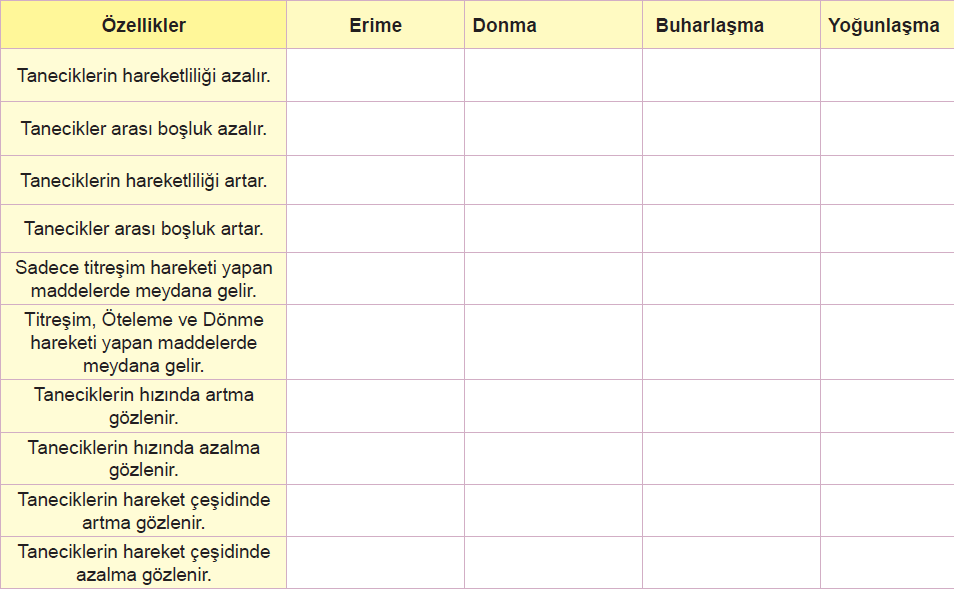 Aşağıdaki tabloda verilen maddenin taneciklerindeki değişimlerin hangi hâl değişimine bağlı olarak meydana geldiğine karar vererek işaretleme yapınız. (Her satırda, birden fazla işaretleme yapılabilir.)
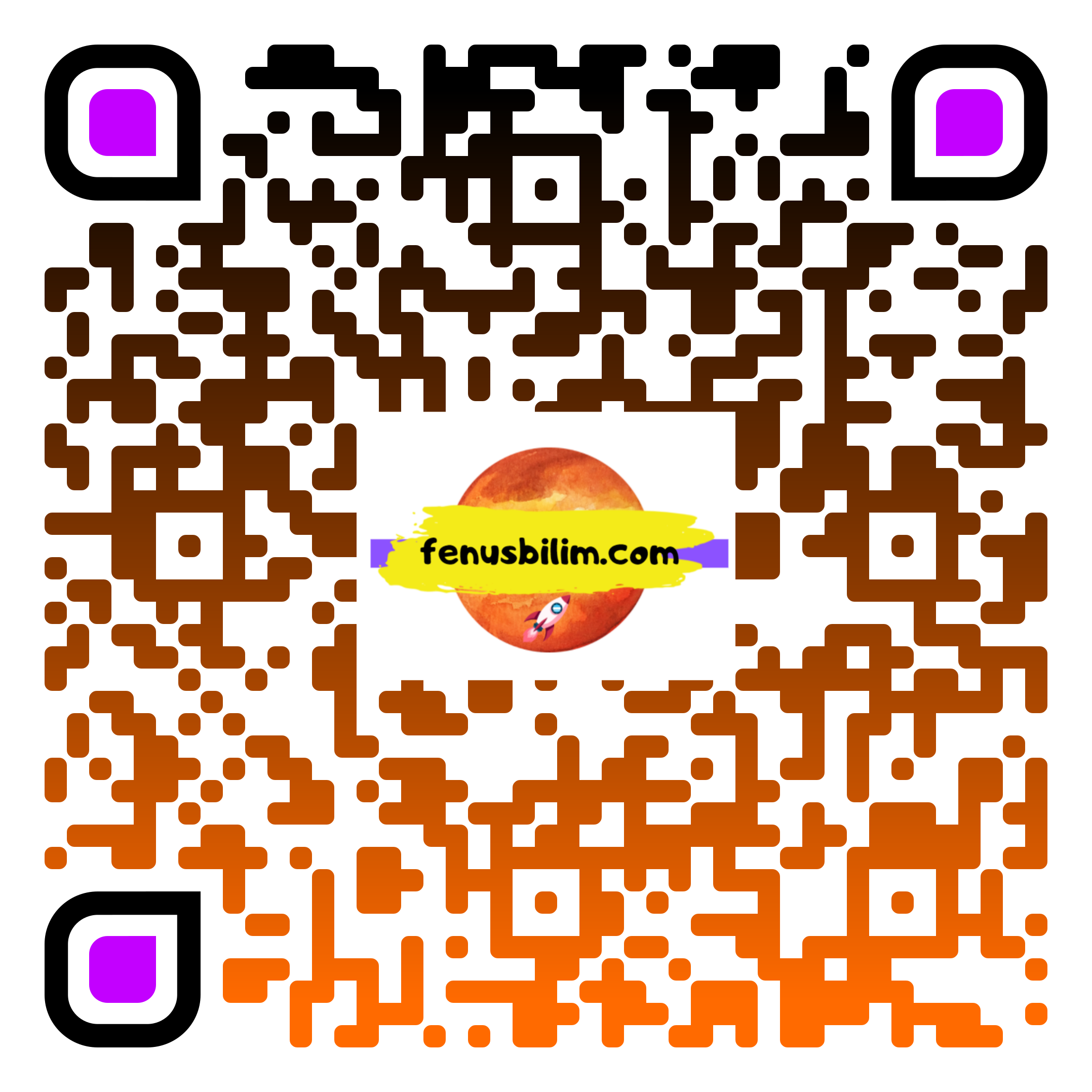 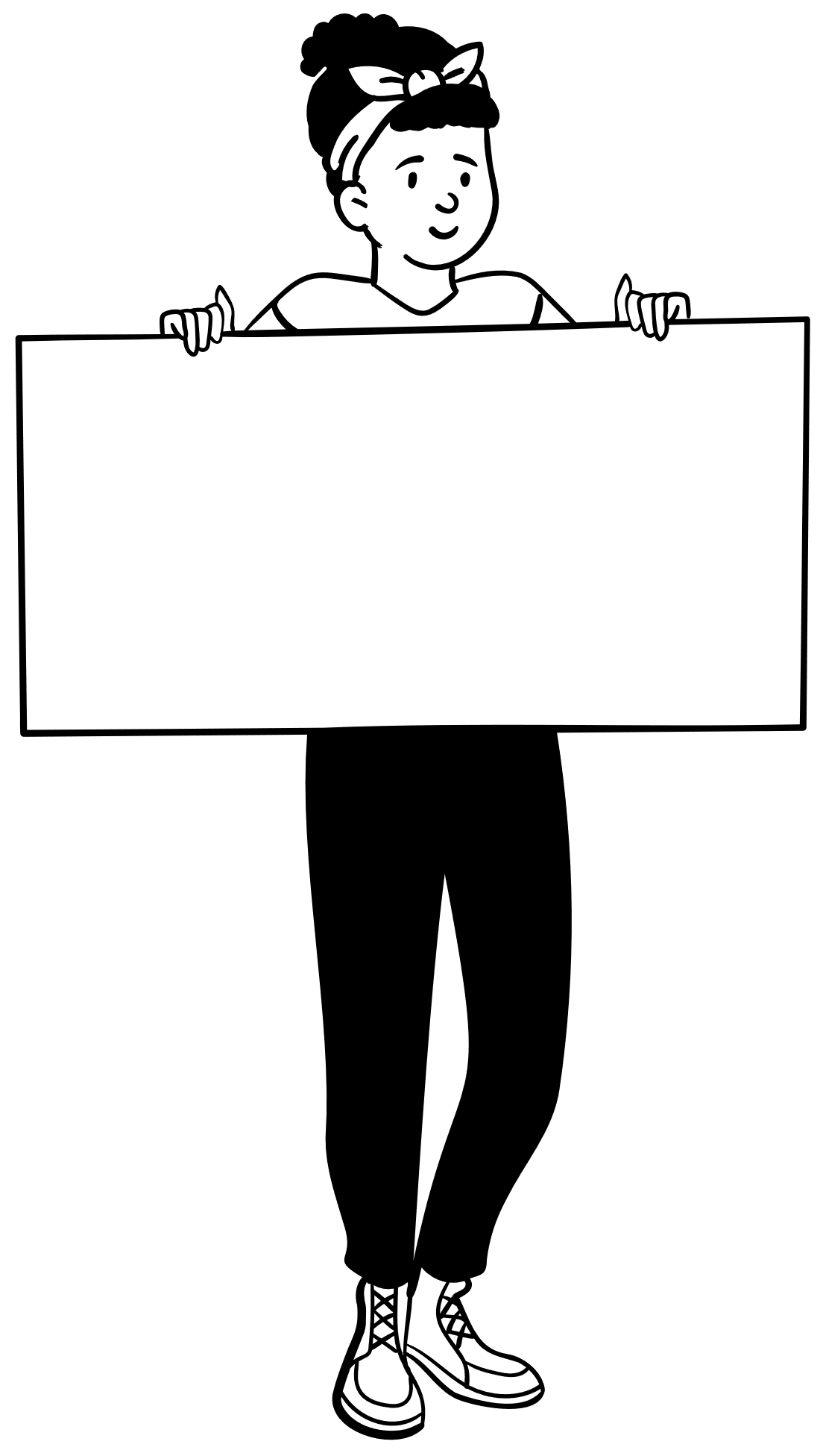 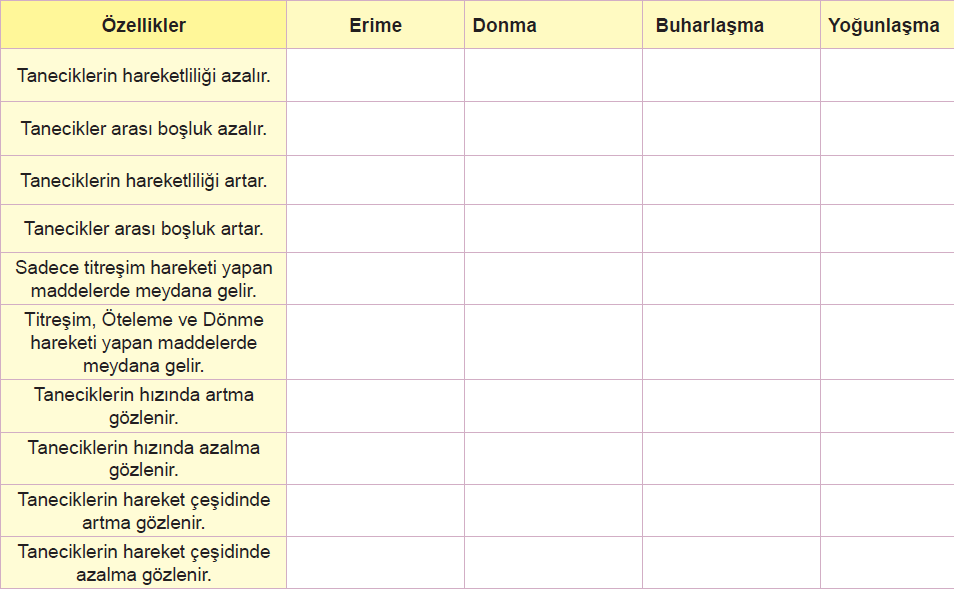 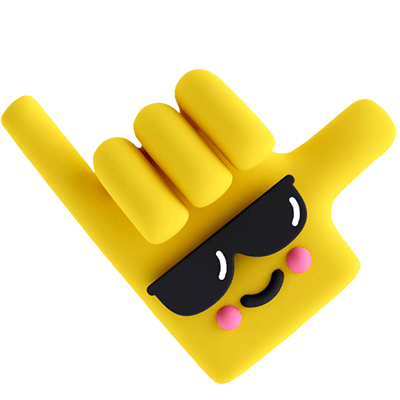 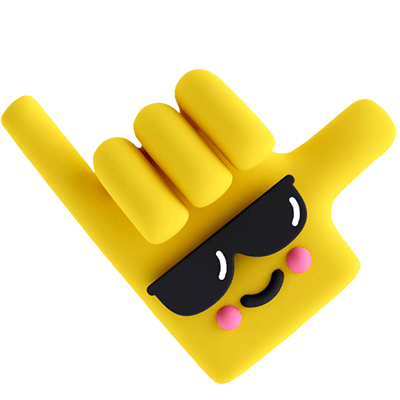 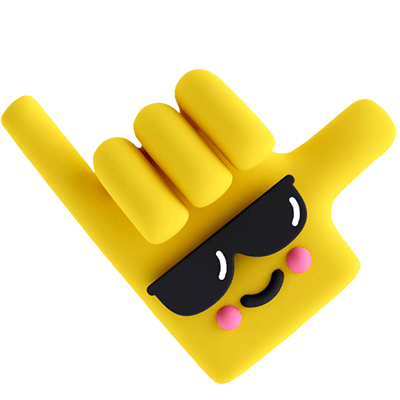 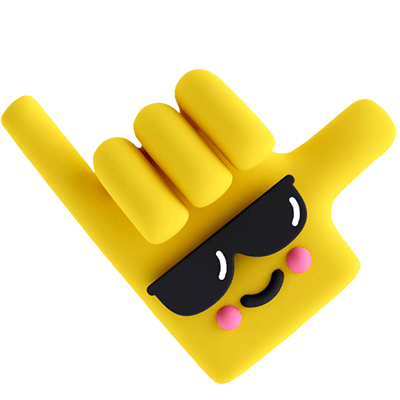 Aşağıdaki tabloda verilen maddenin taneciklerindeki değişimlerin hangi hâl değişimine bağlı olarak meydana geldiğine karar vererek işaretleme yapınız. (Her satırda, birden fazla işaretleme yapılabilir.)
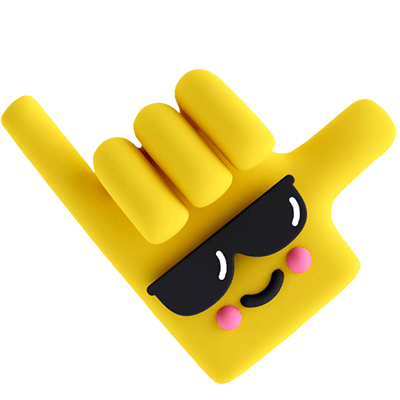 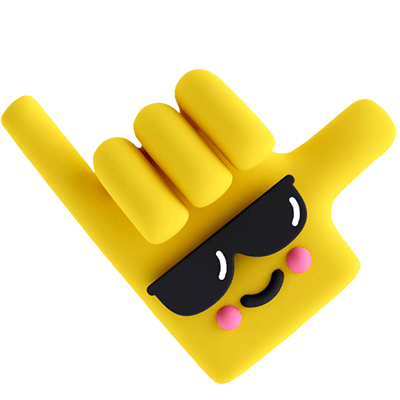 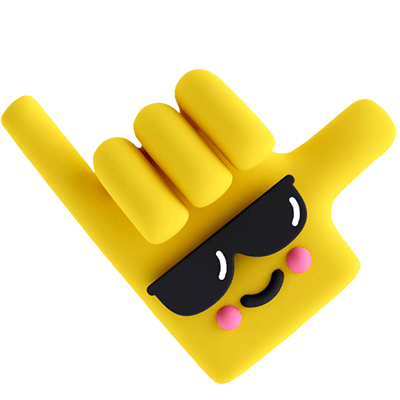 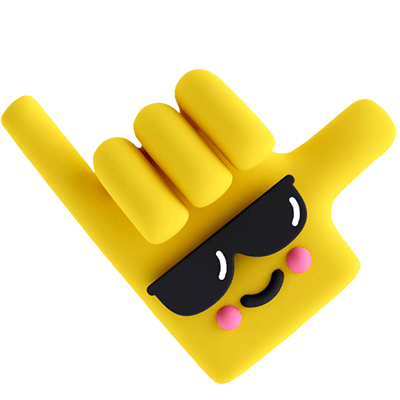 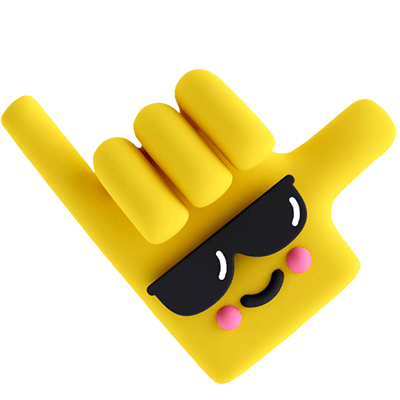 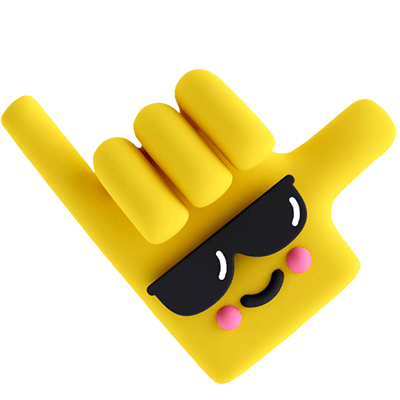 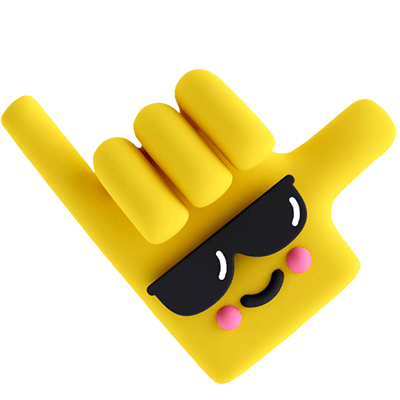 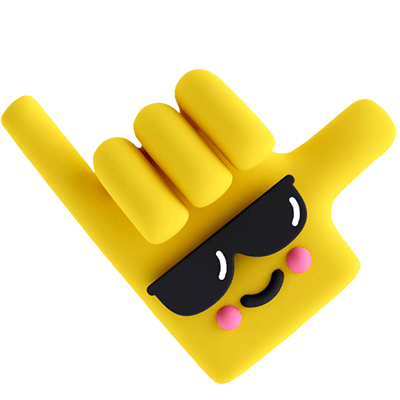 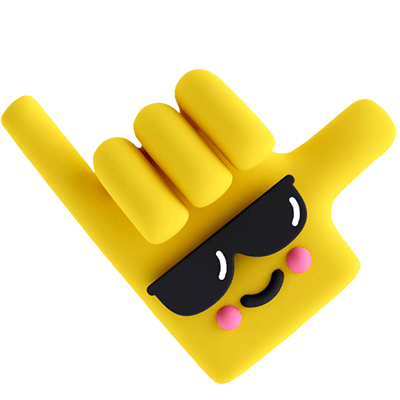 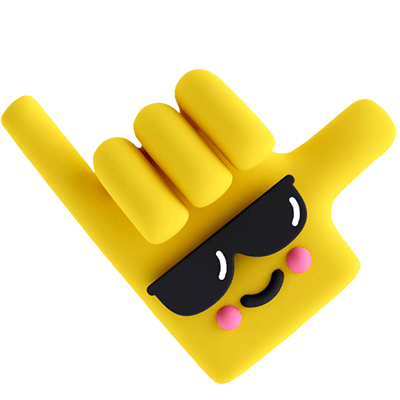 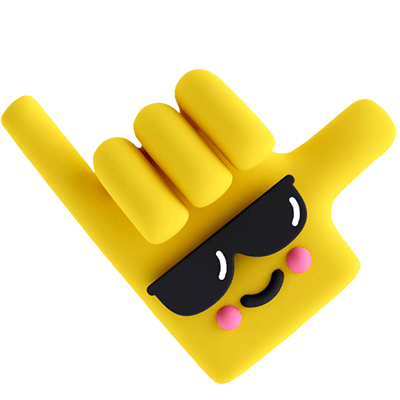 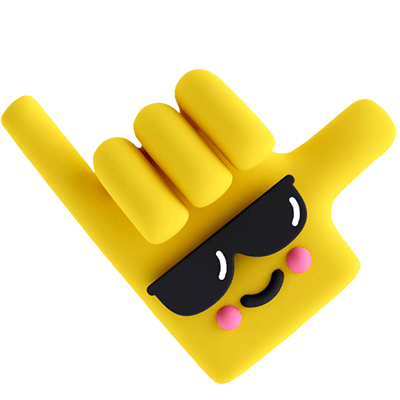 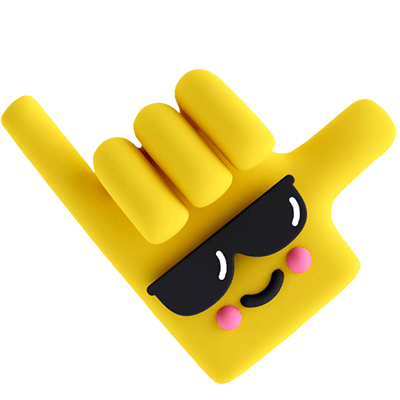 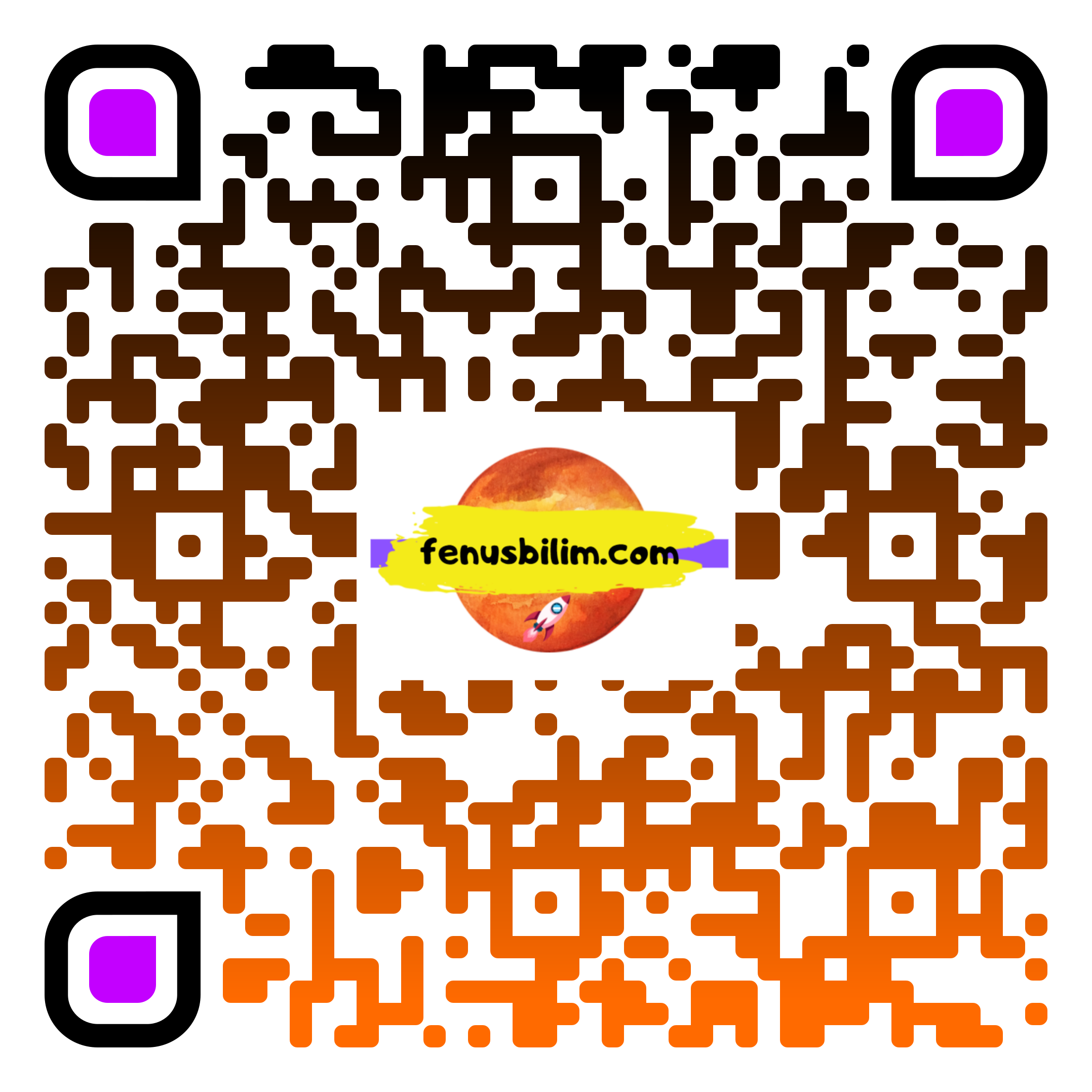 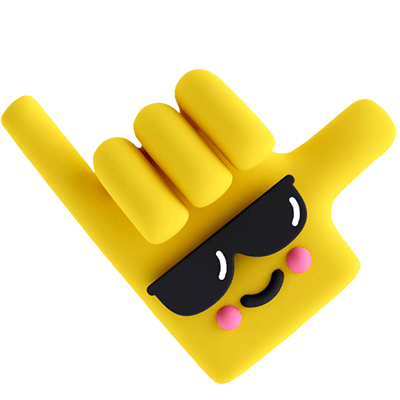 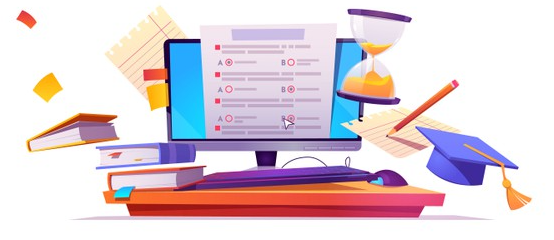 MEB ÖRNEK SORULAR
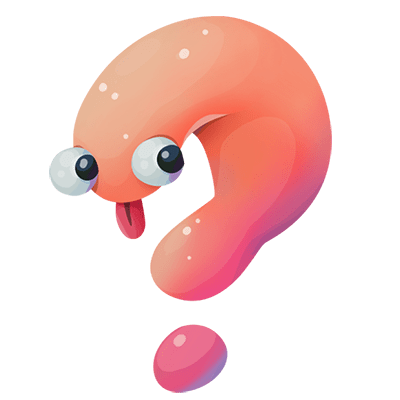 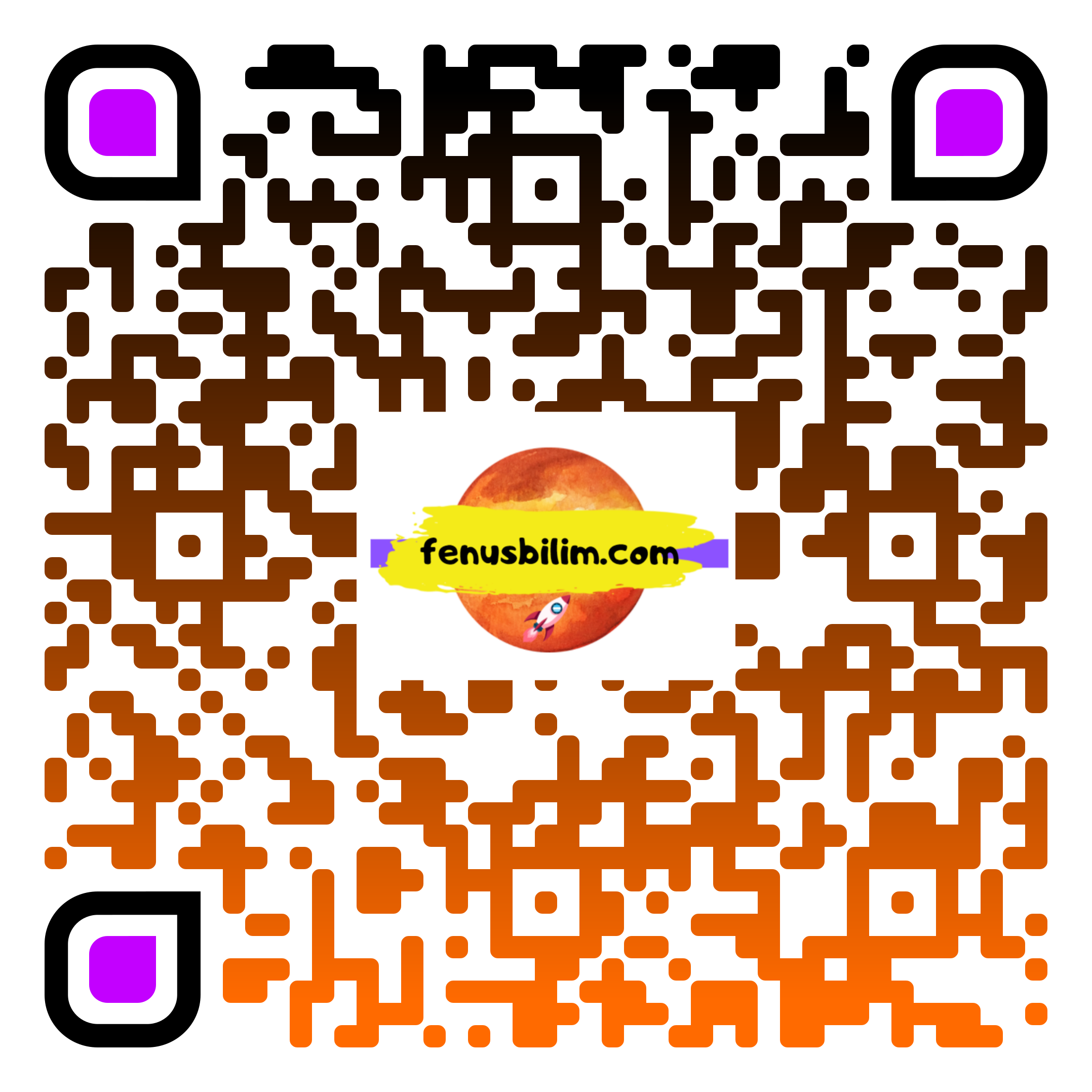 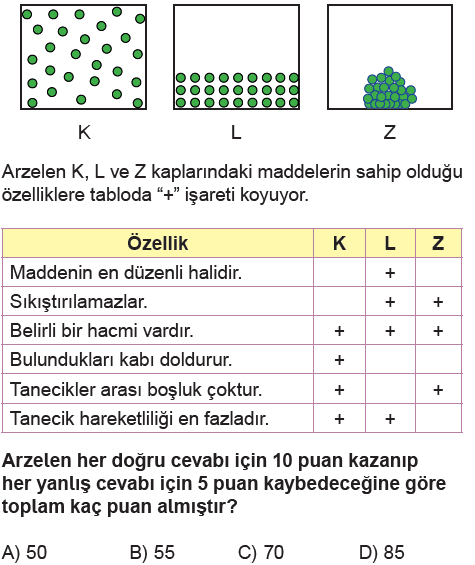 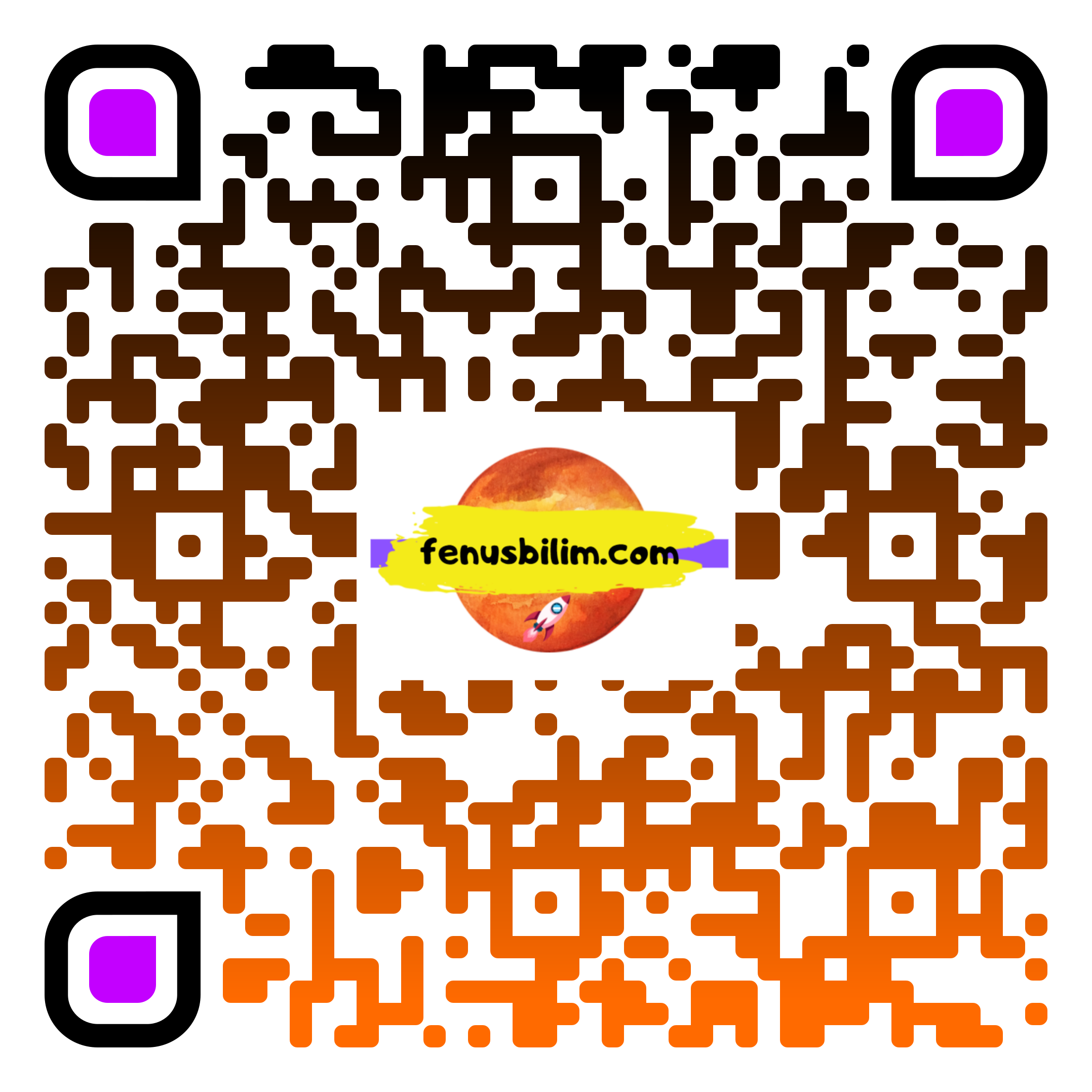 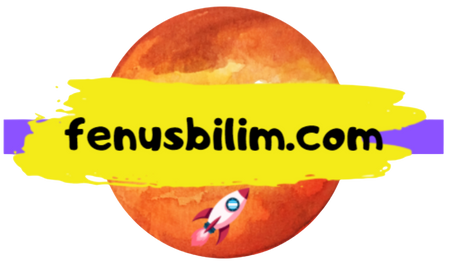 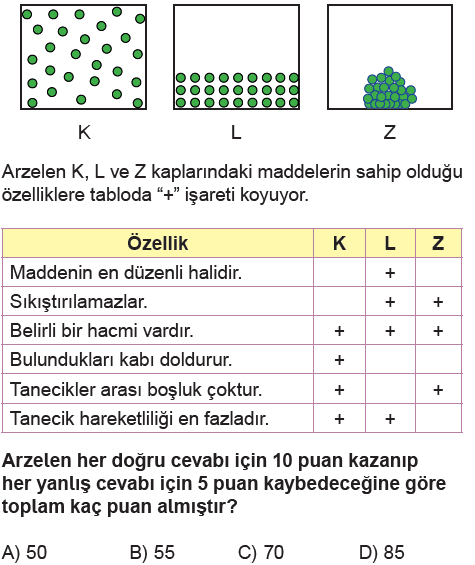 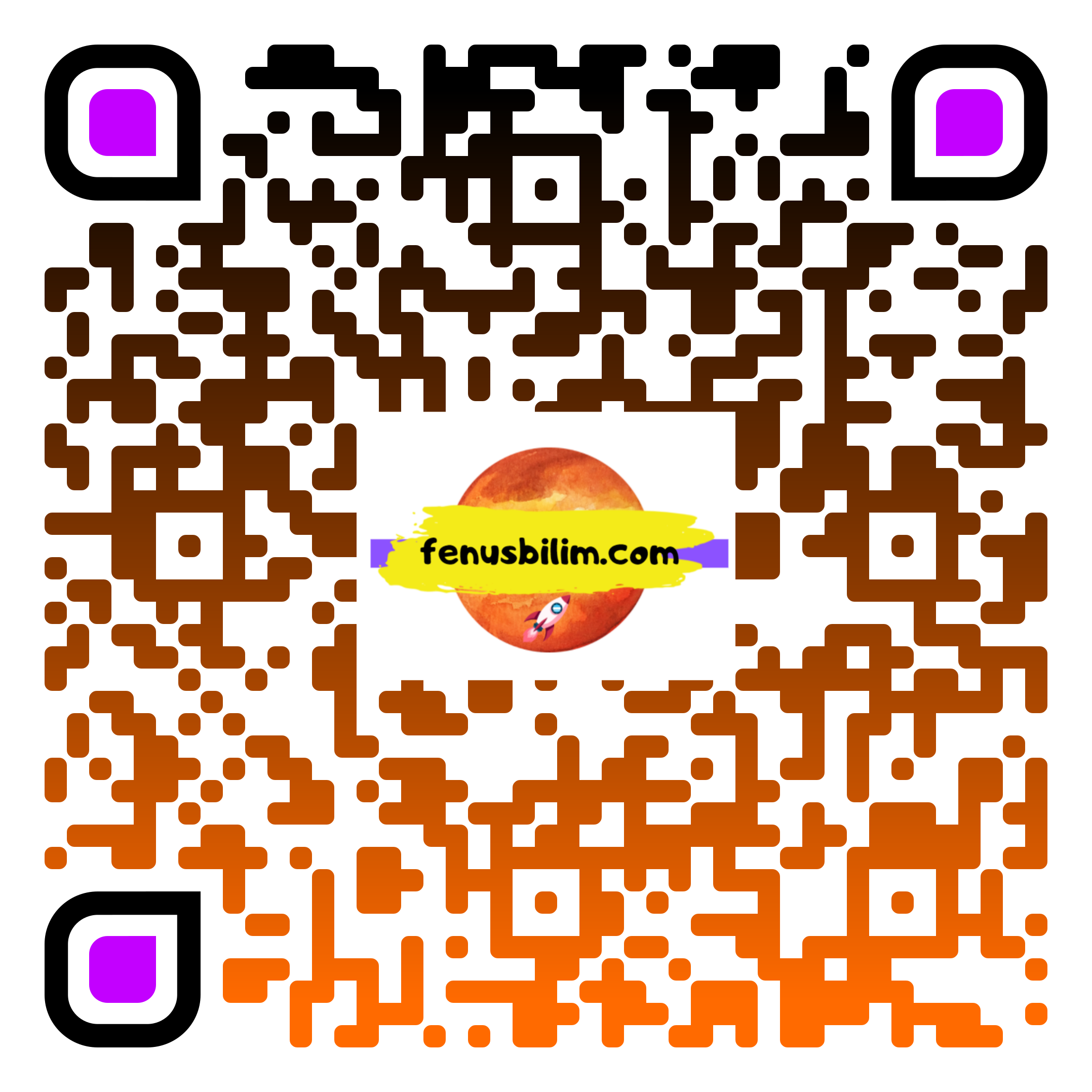 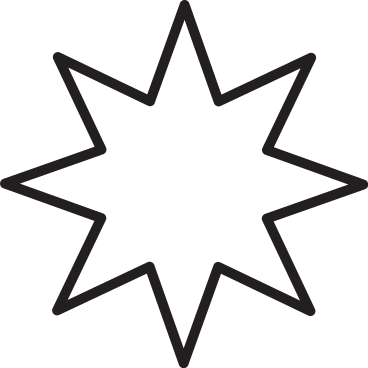 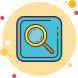 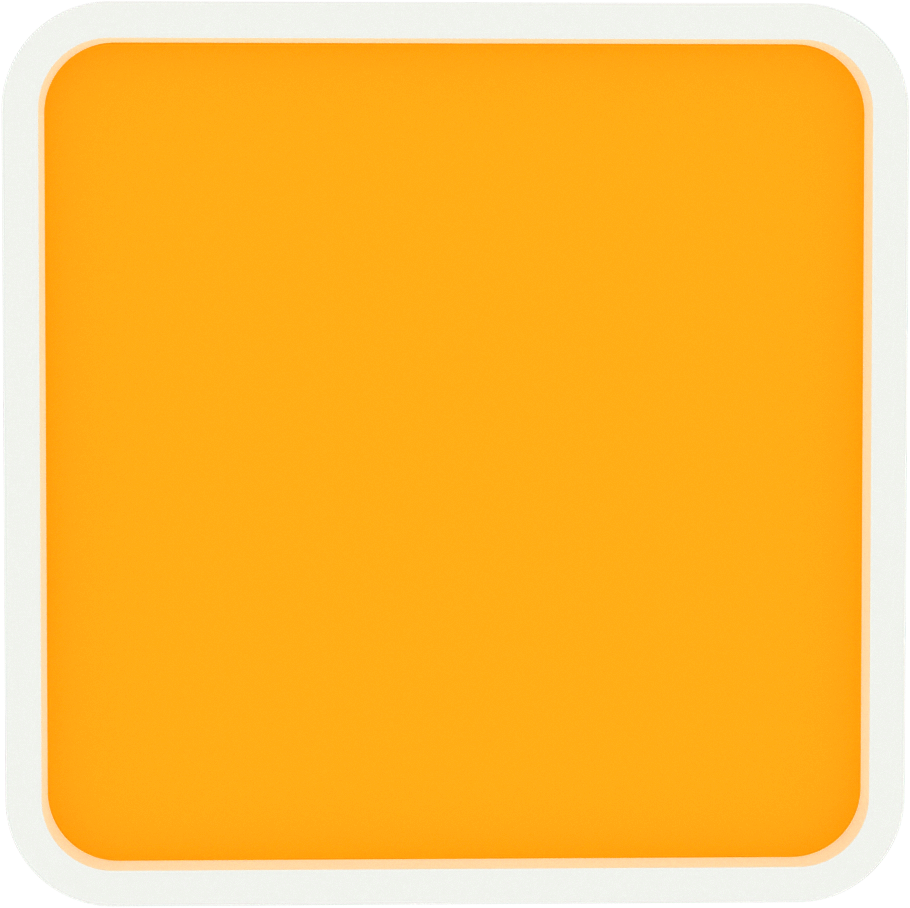 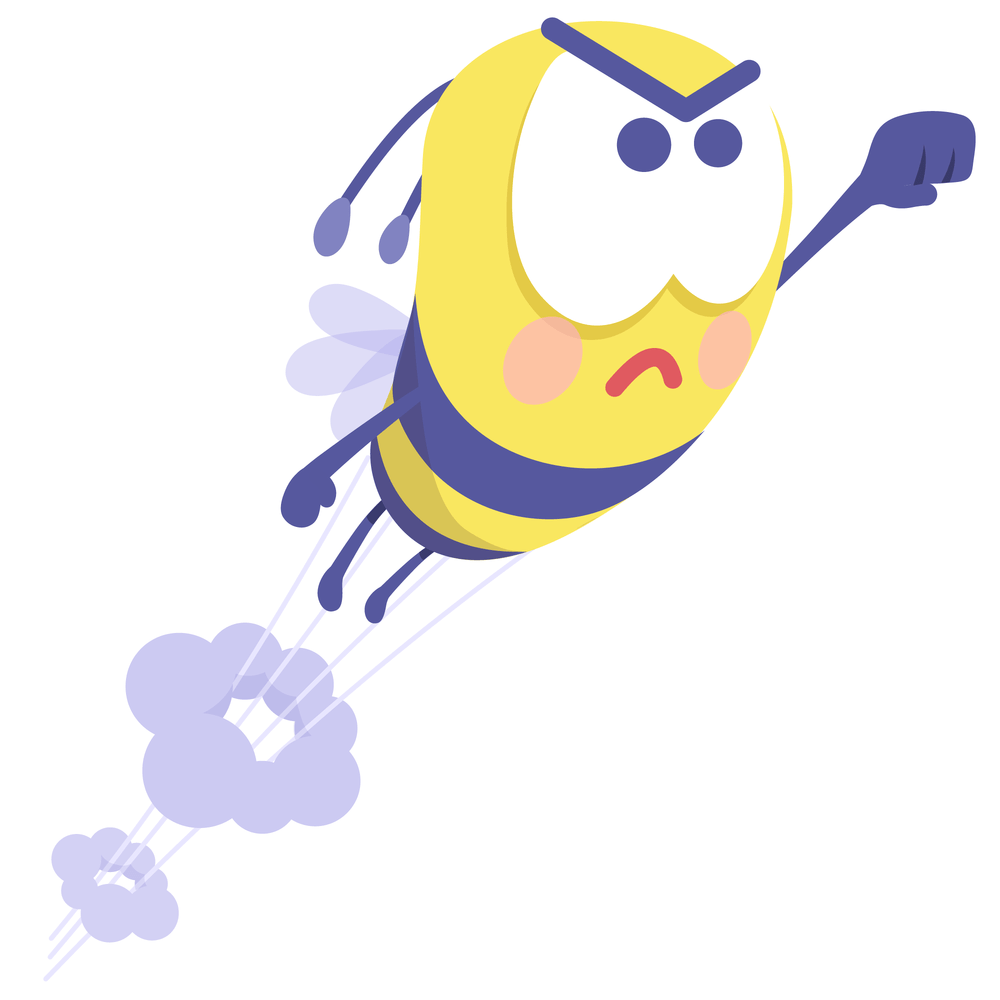 CEVAP A
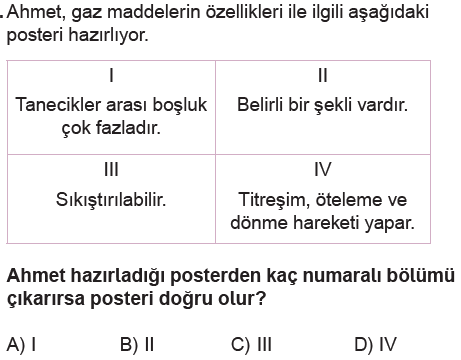 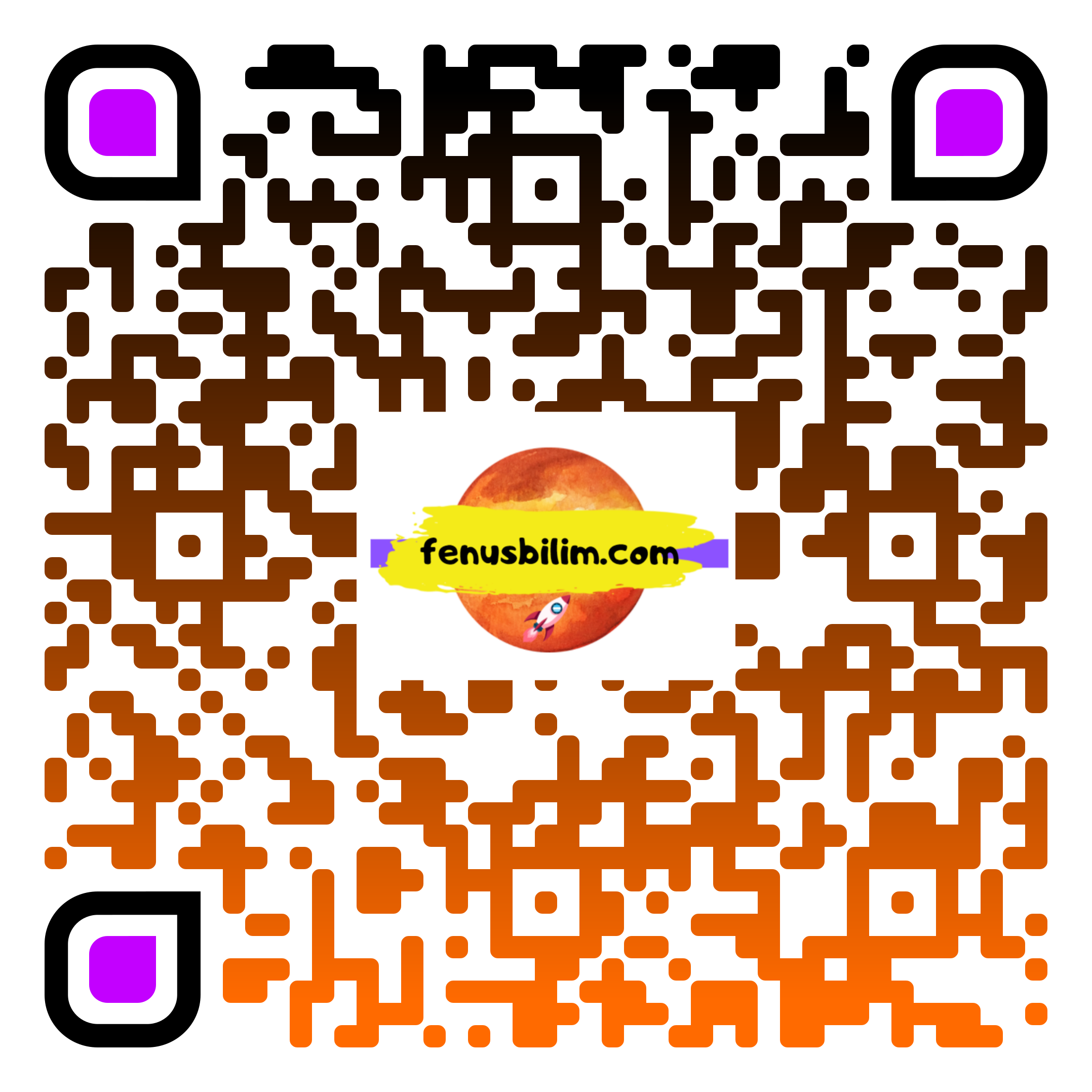 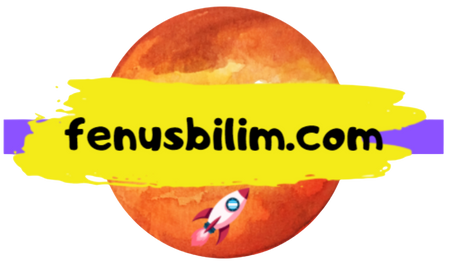 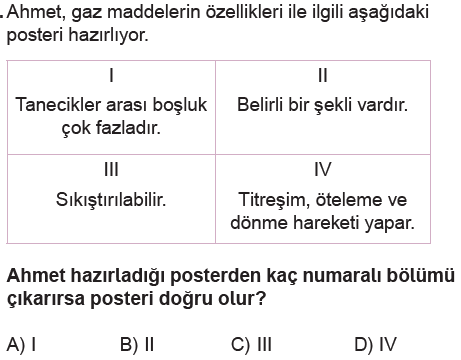 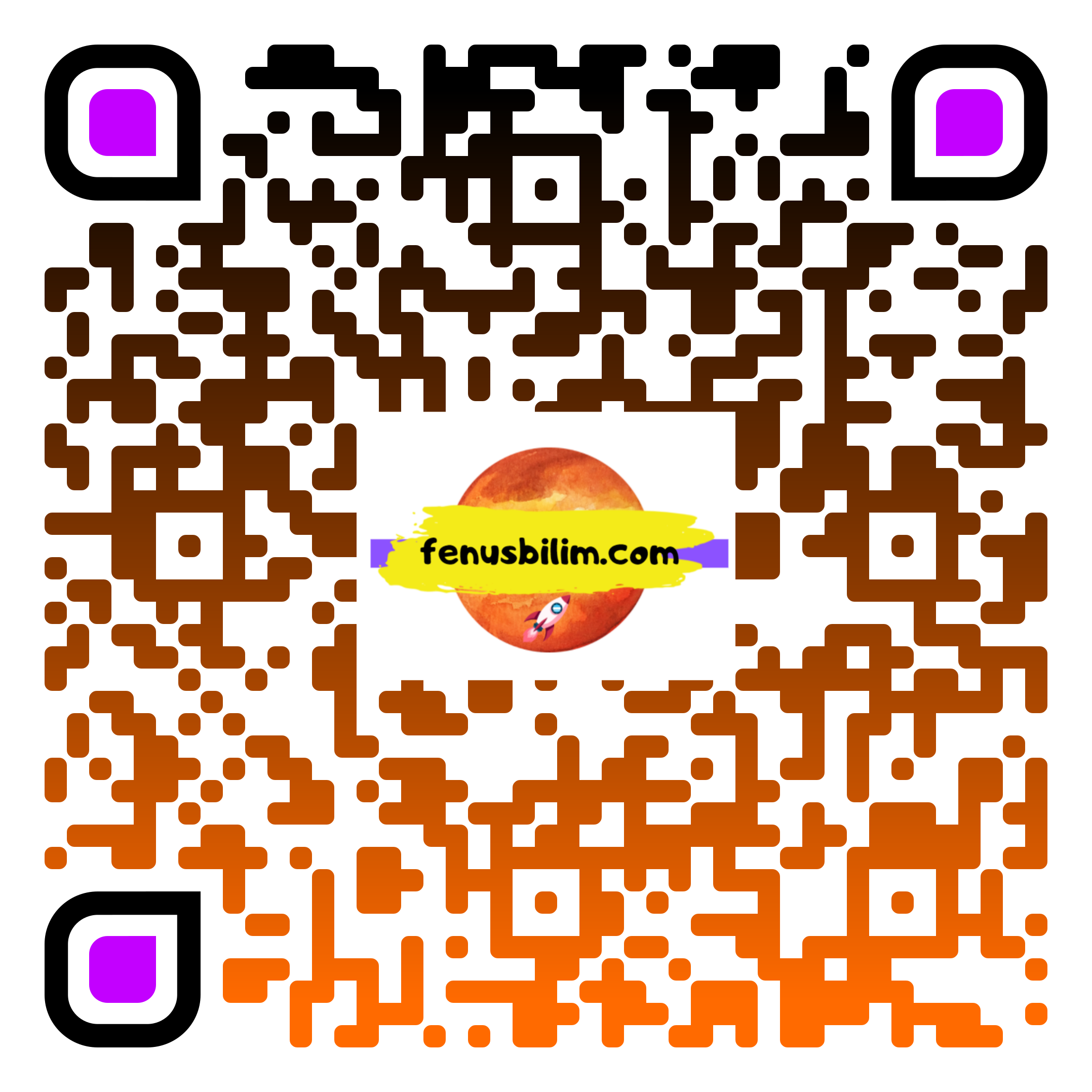 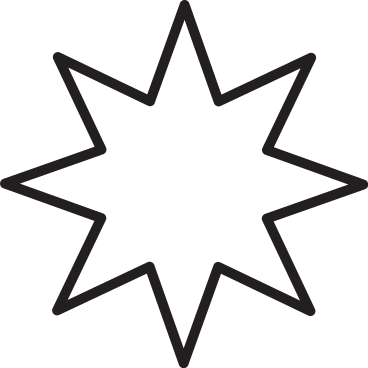 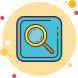 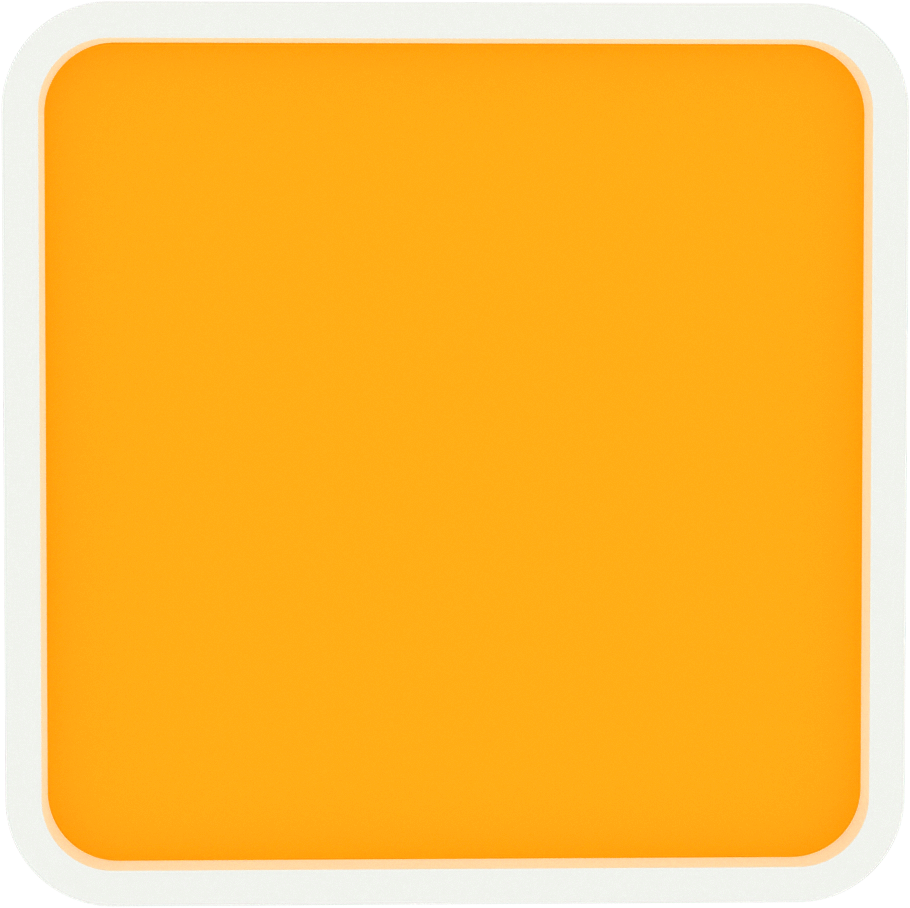 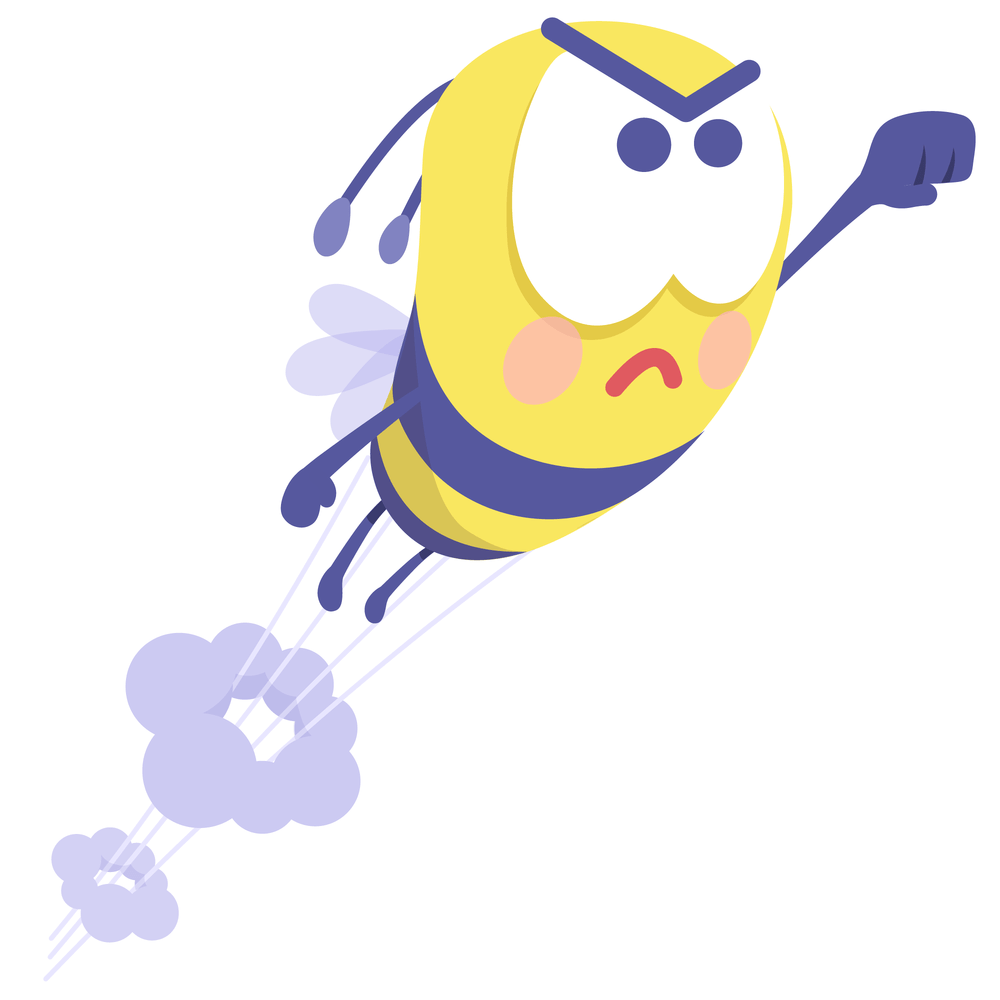 CEVAP B
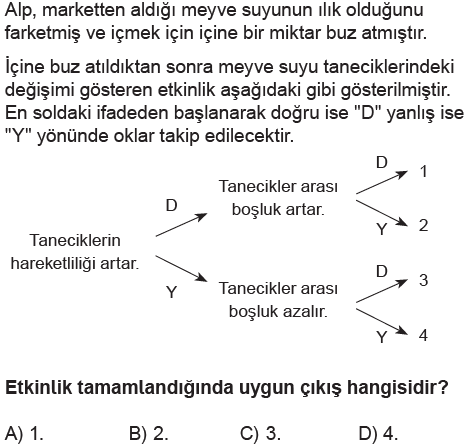 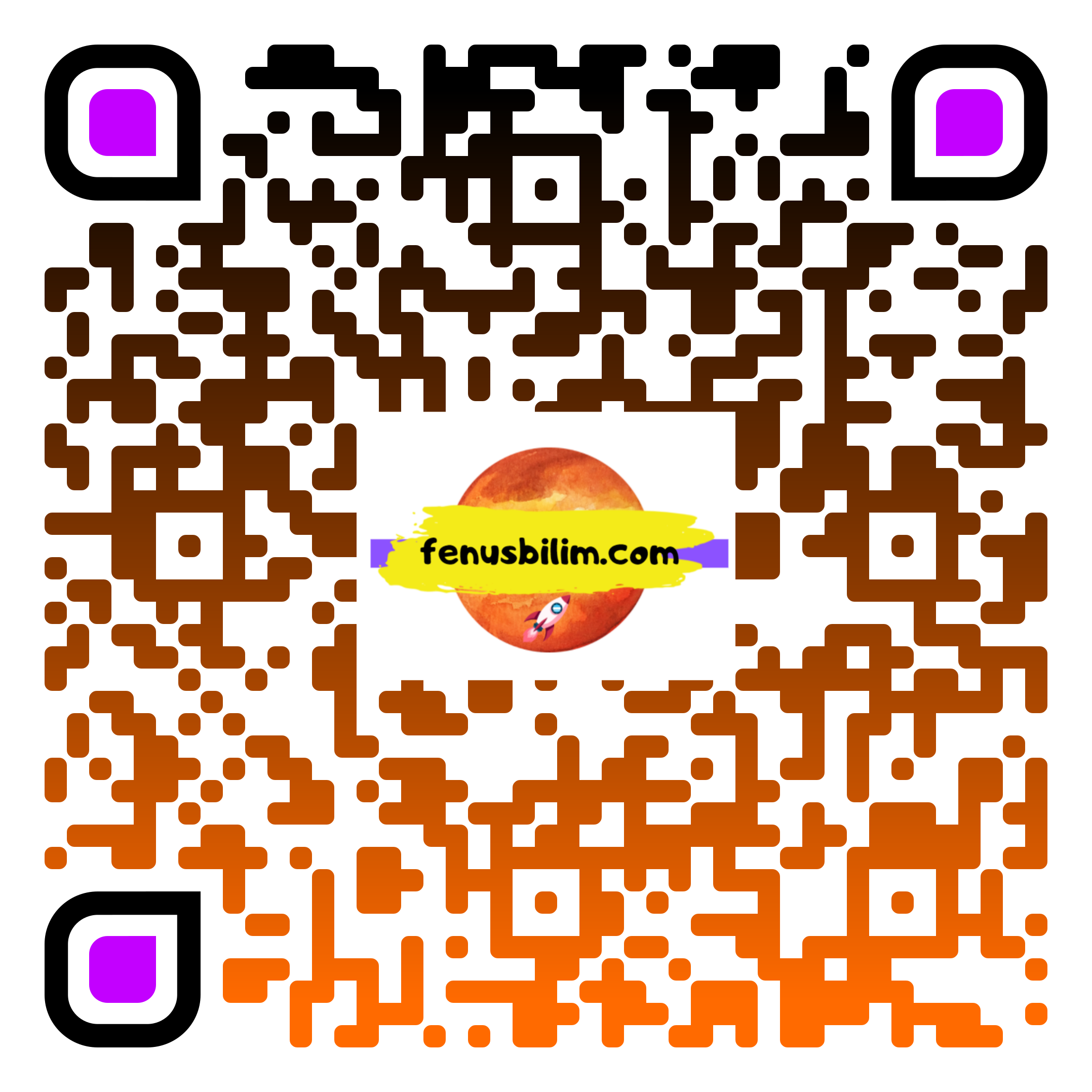 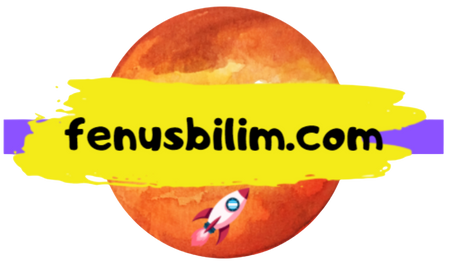 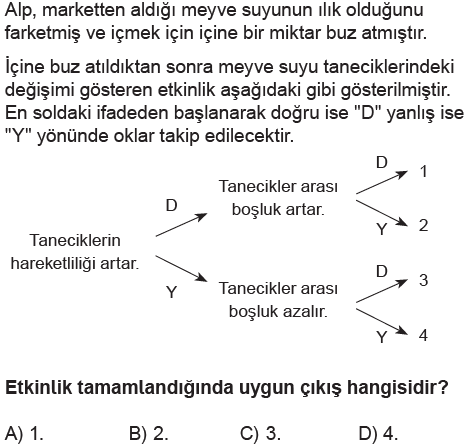 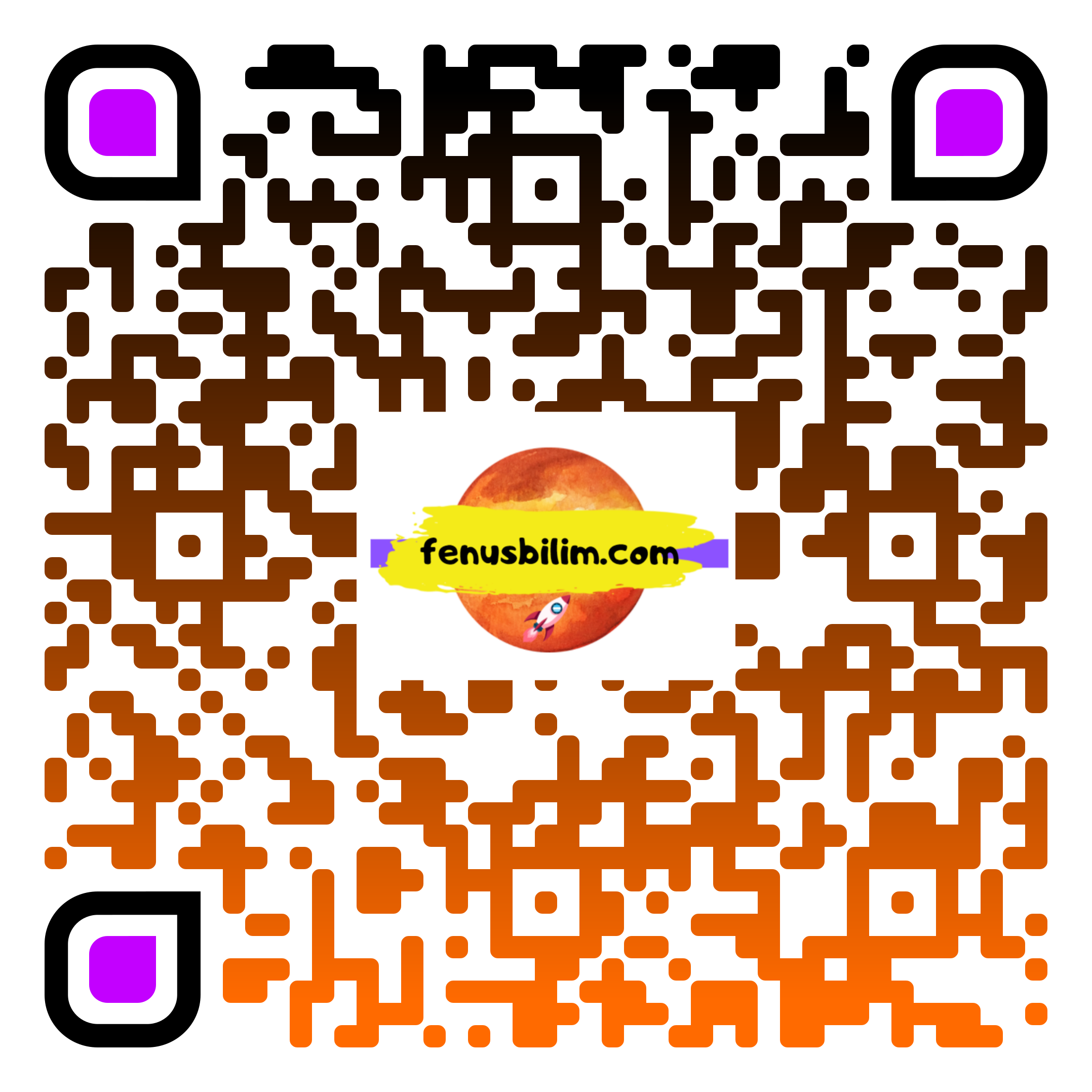 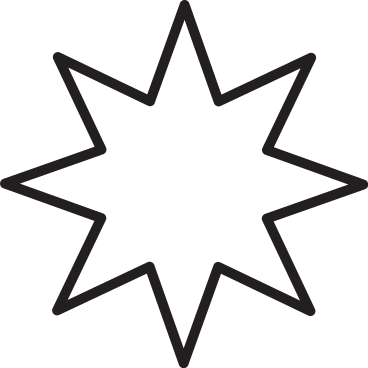 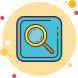 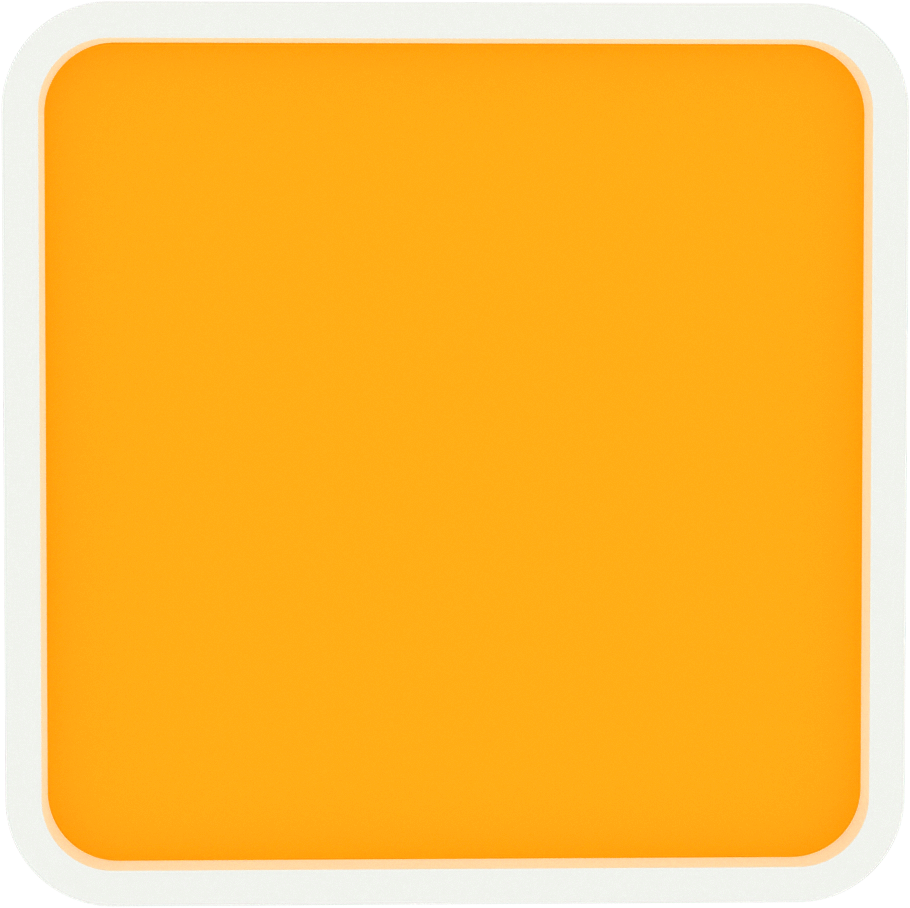 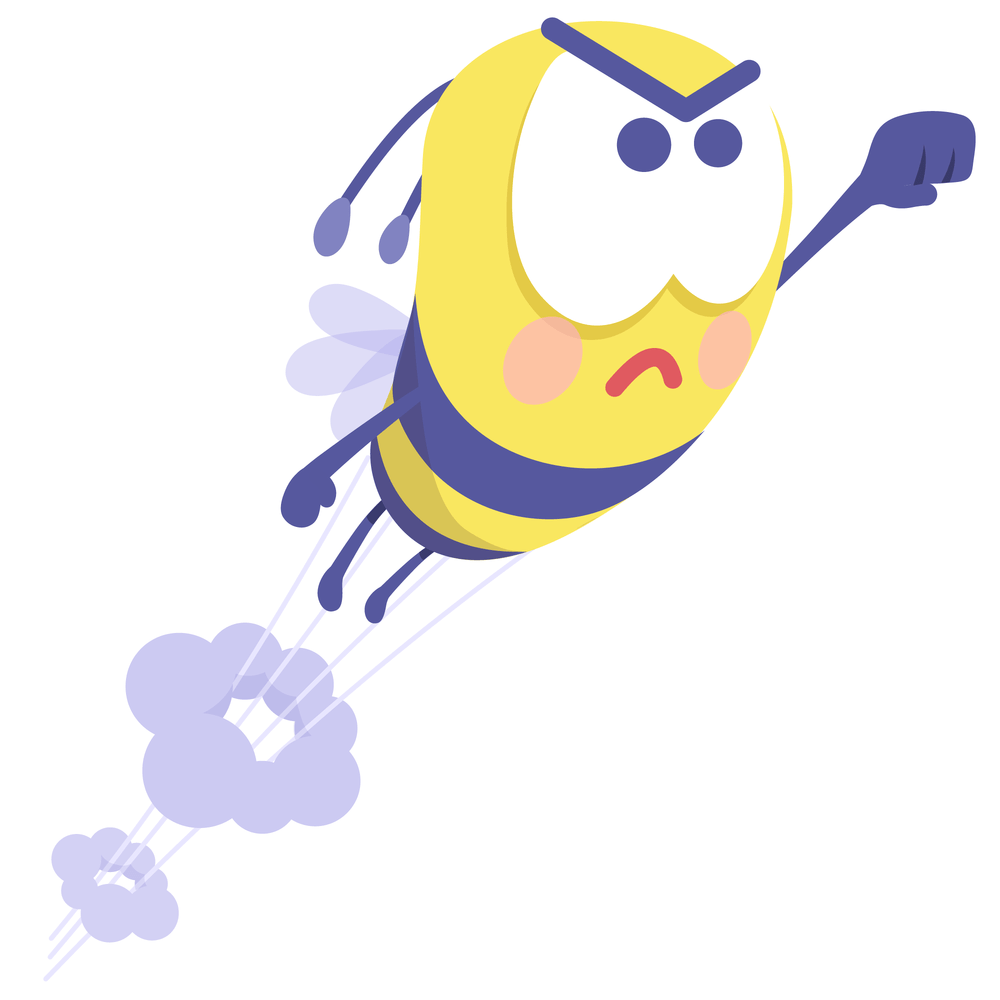 CEVAP C
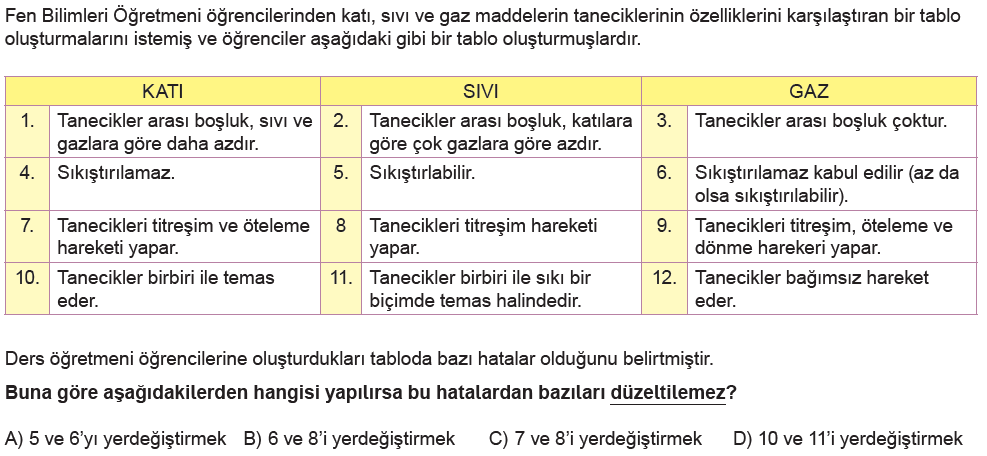 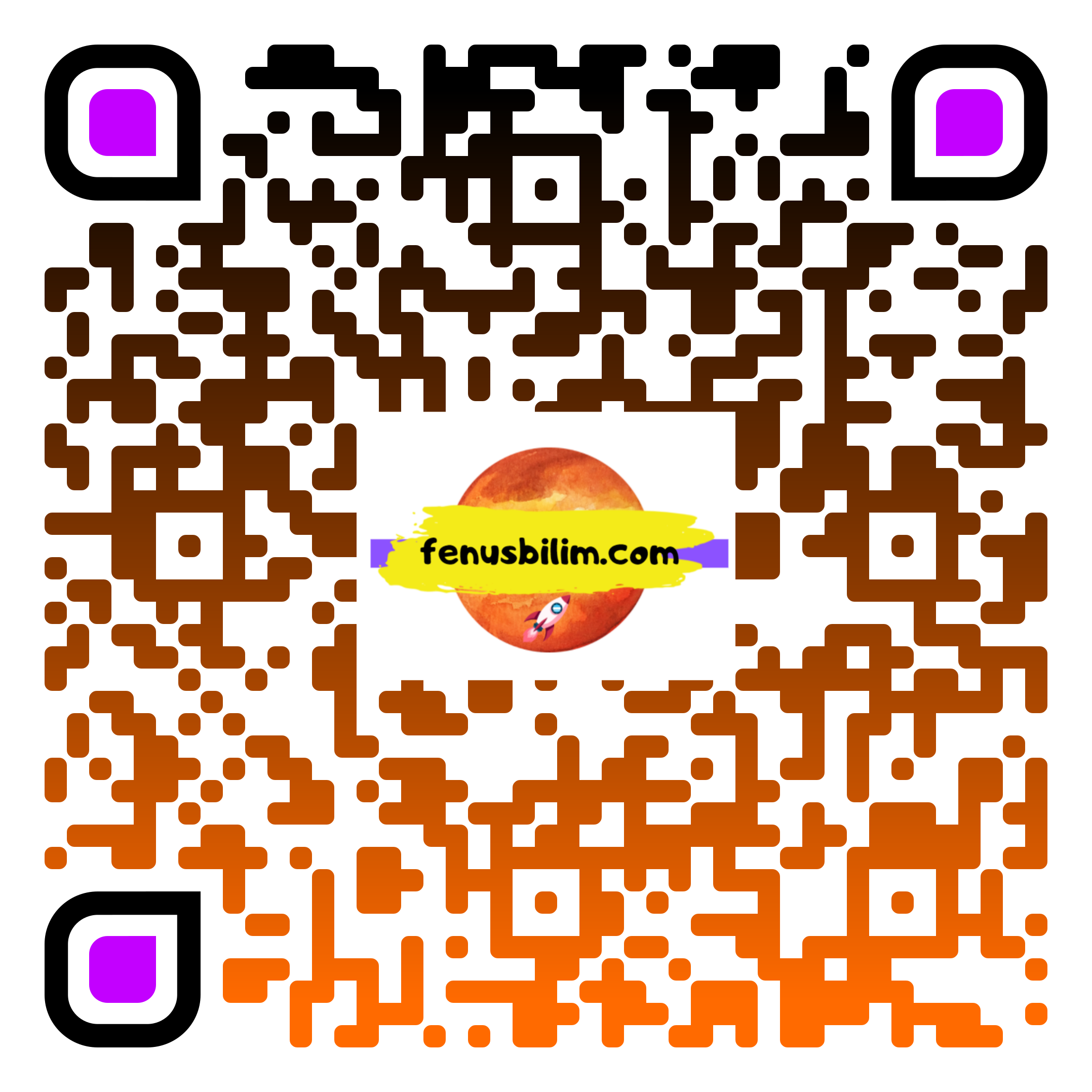 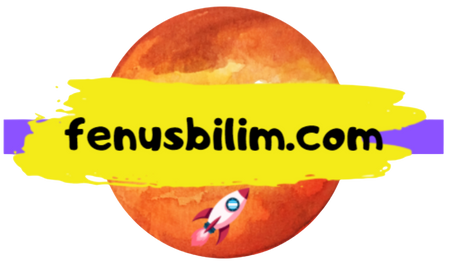 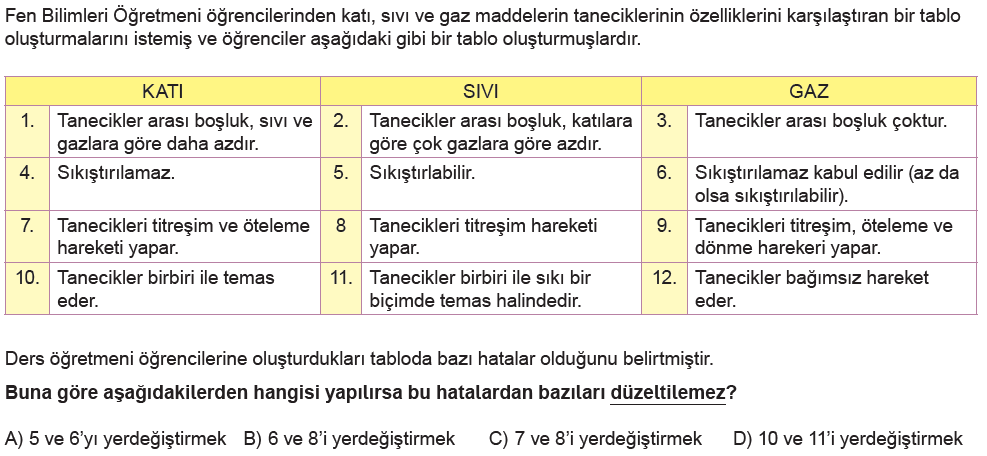 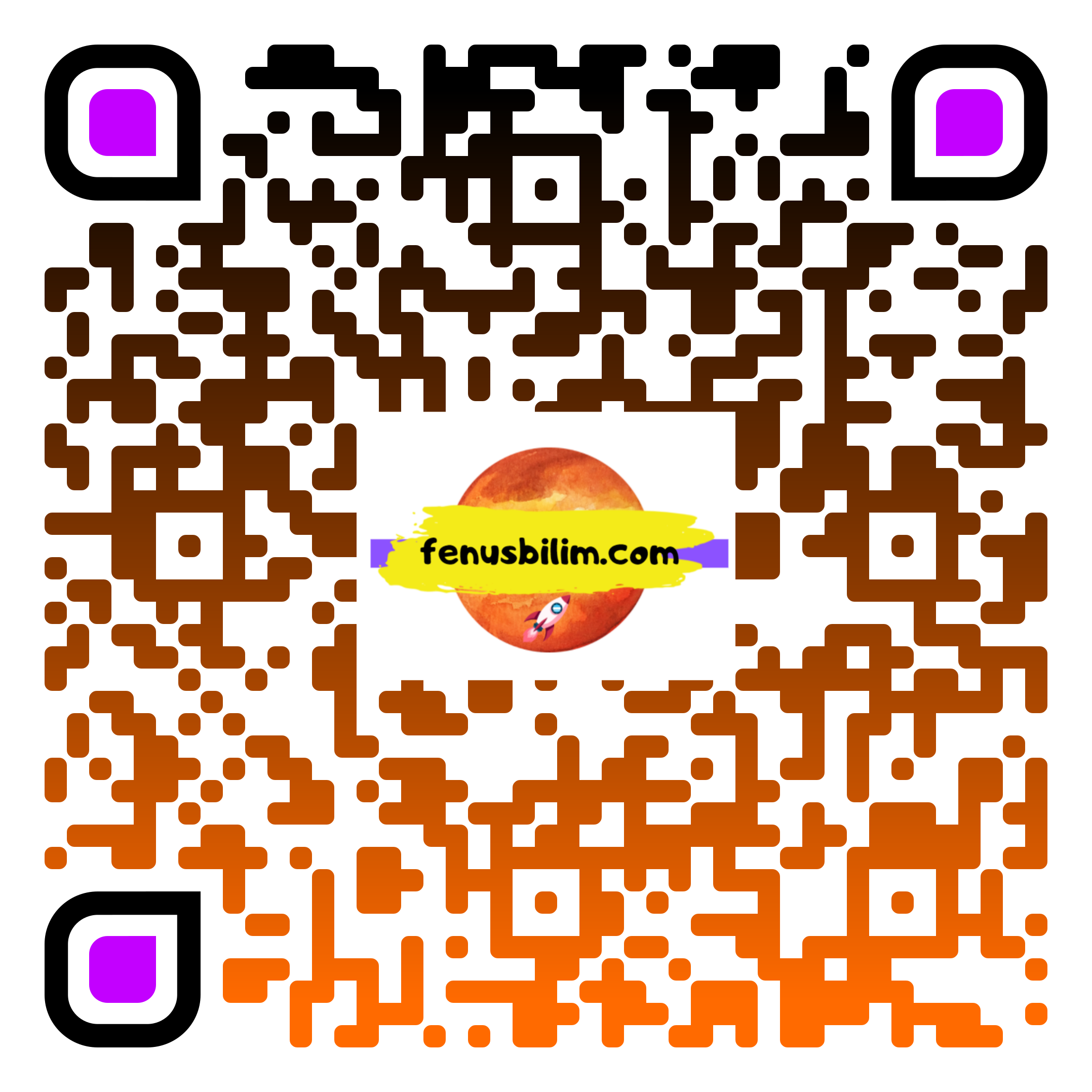 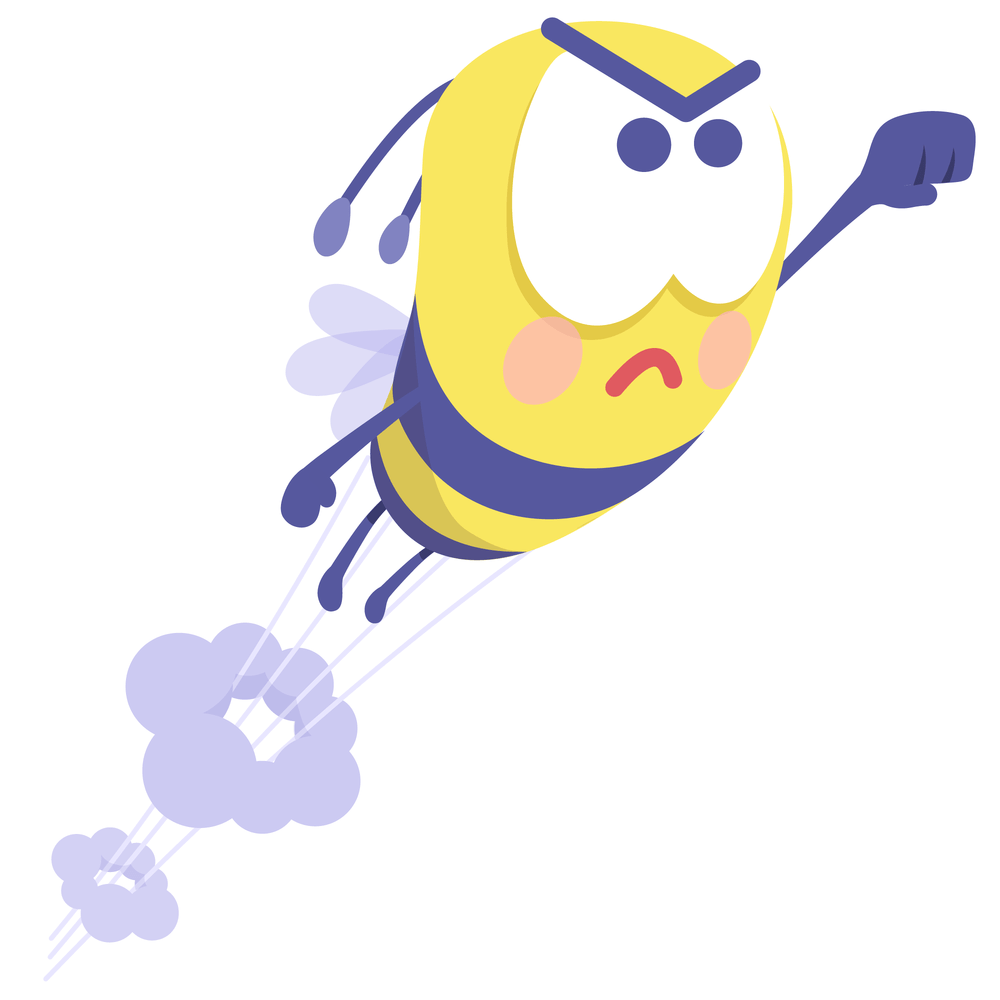 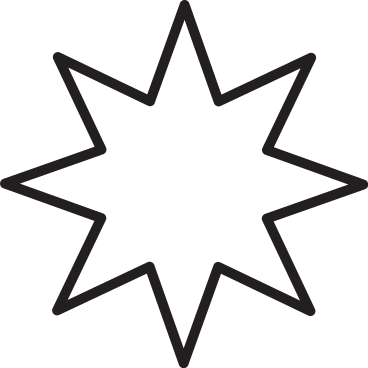 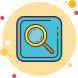 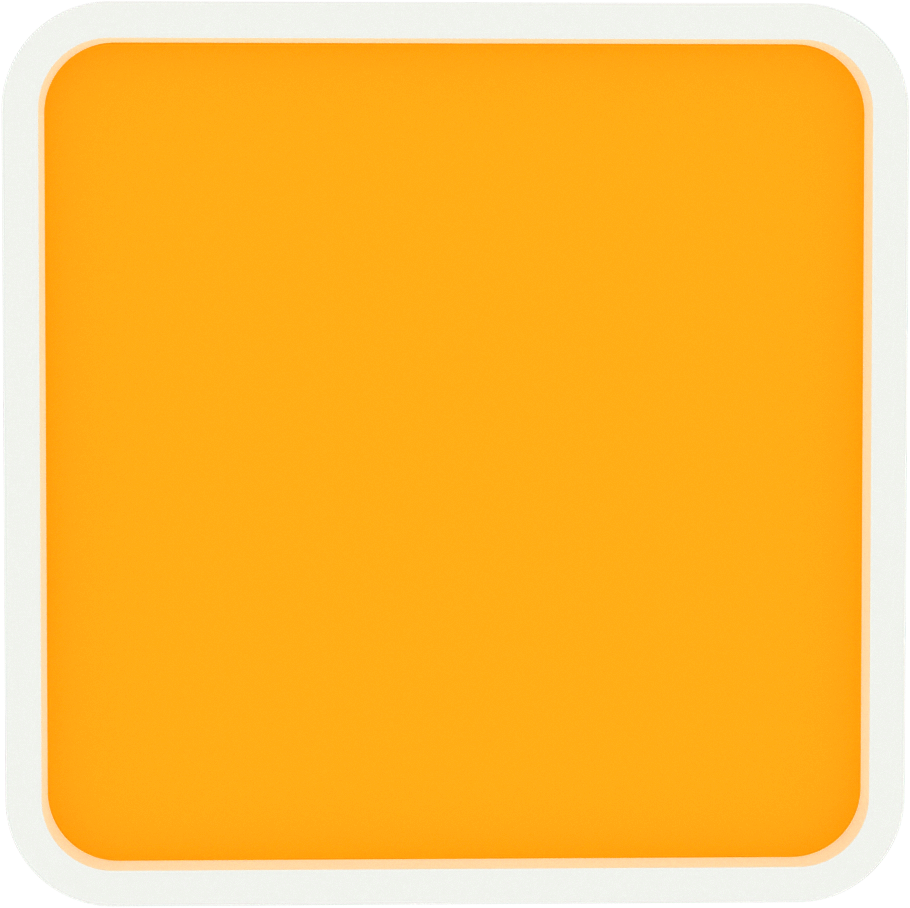 CEVAP B
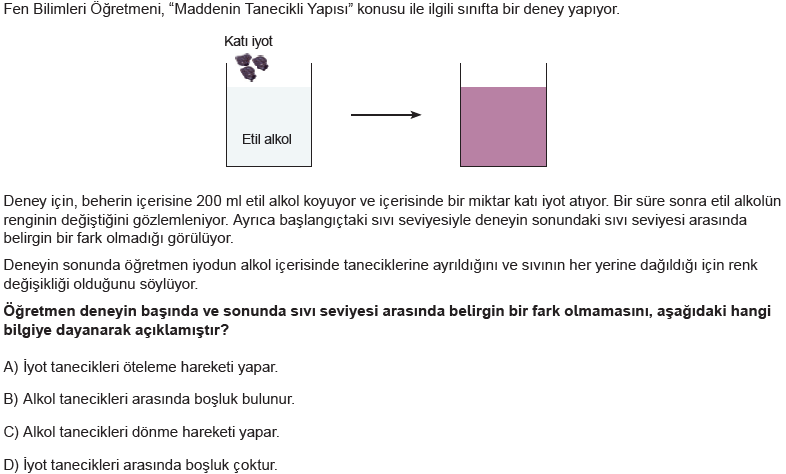 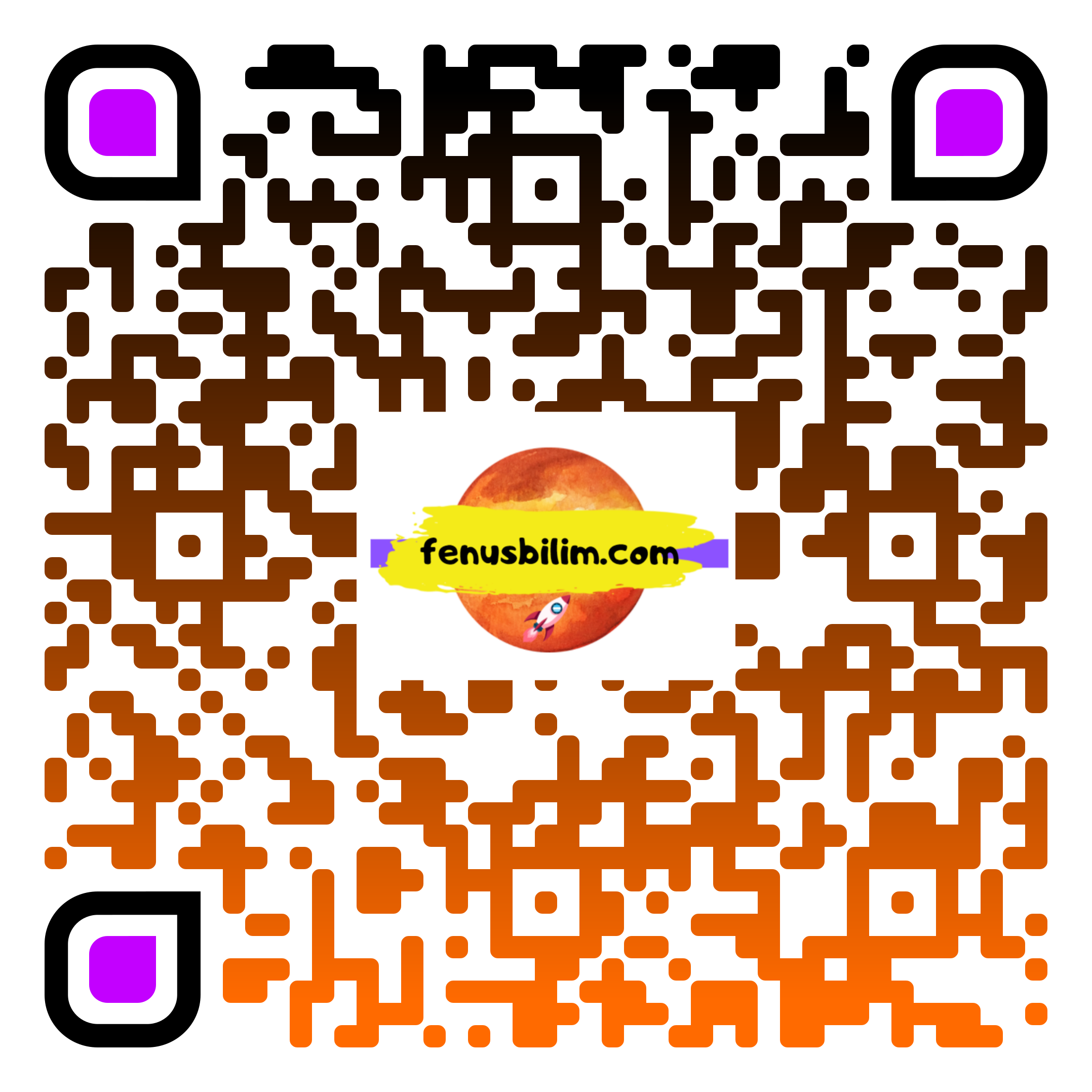 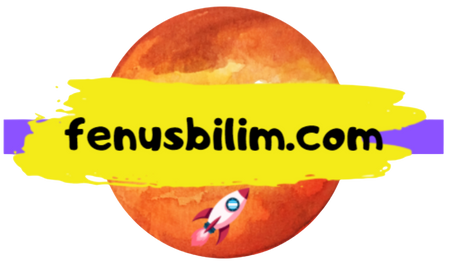 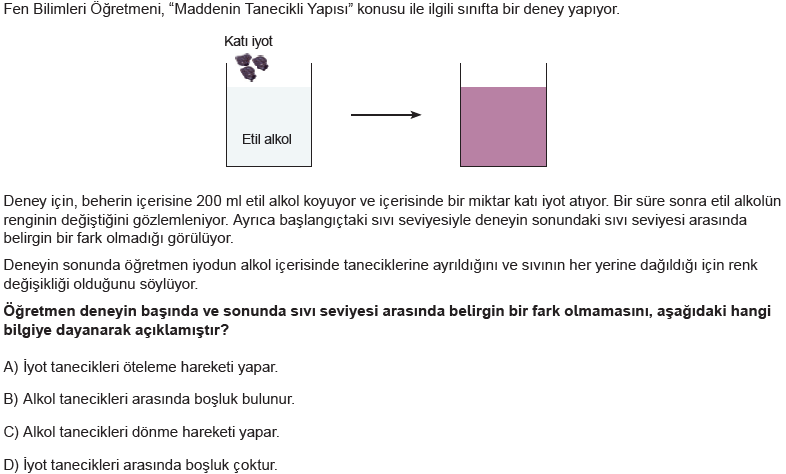 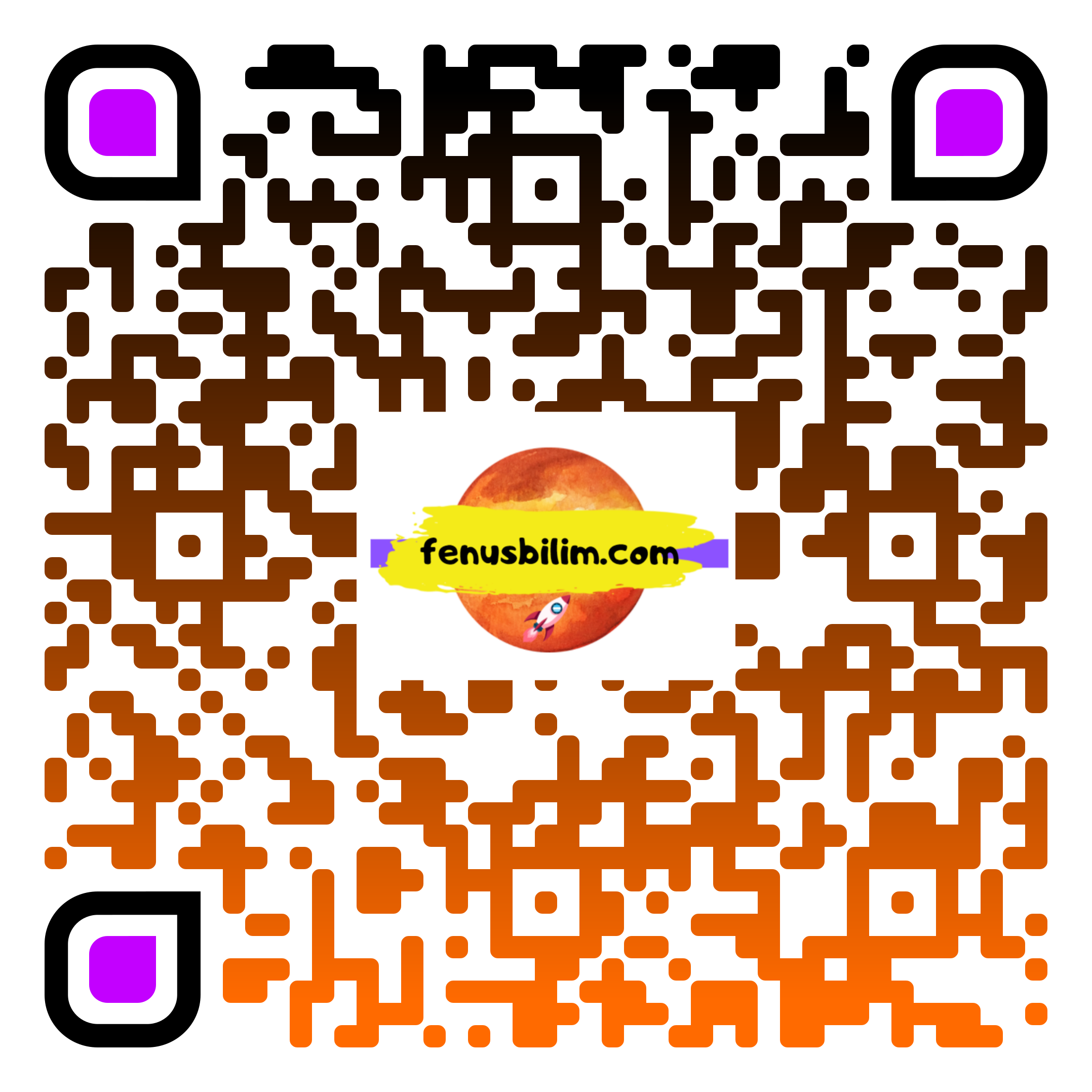 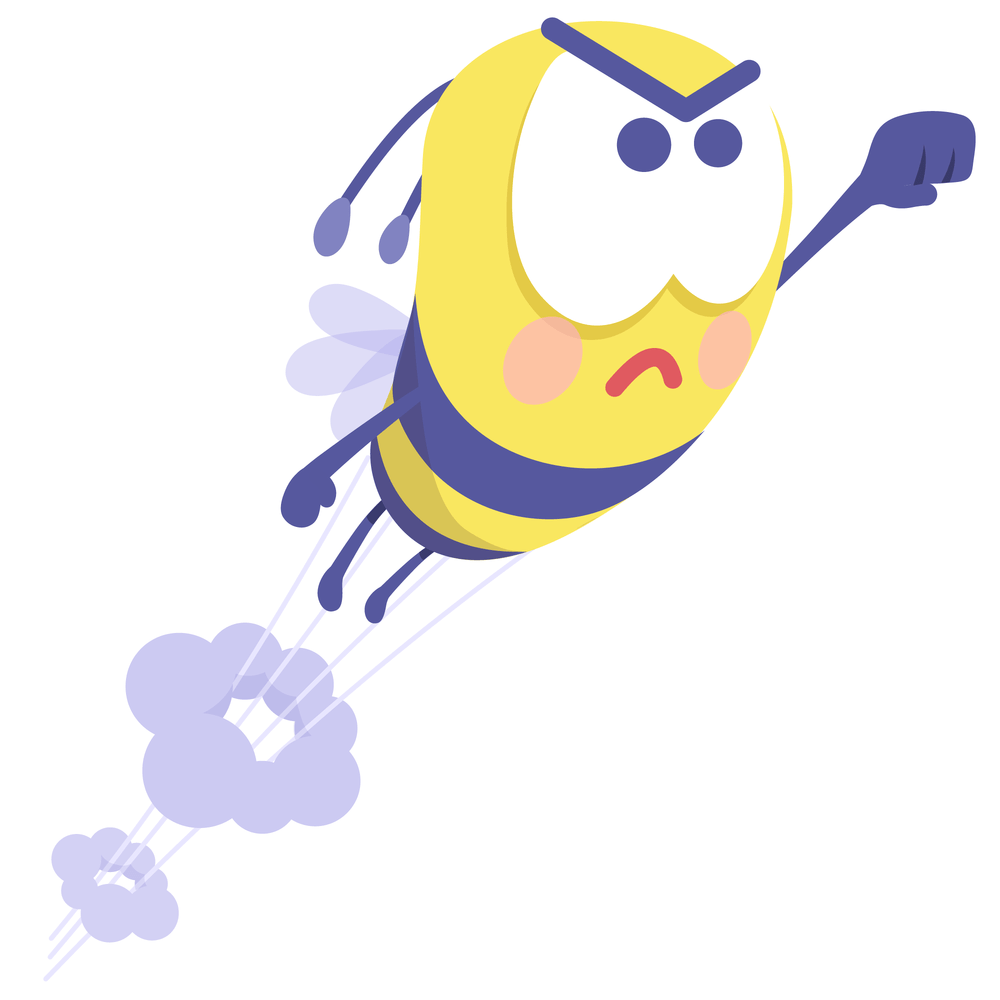 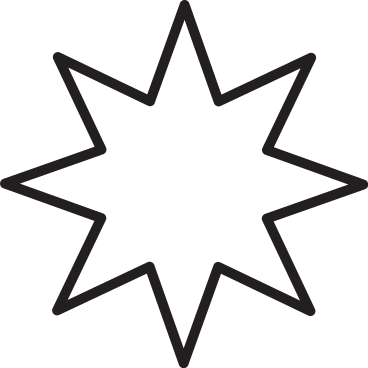 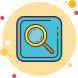 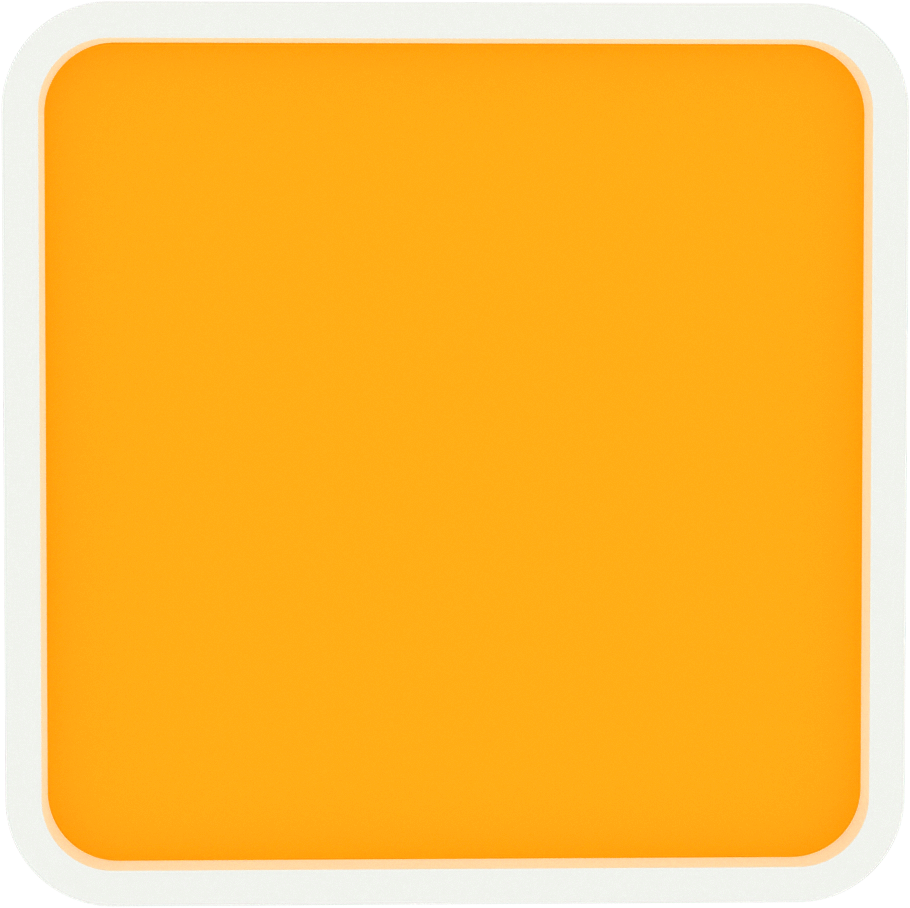 CEVAP B
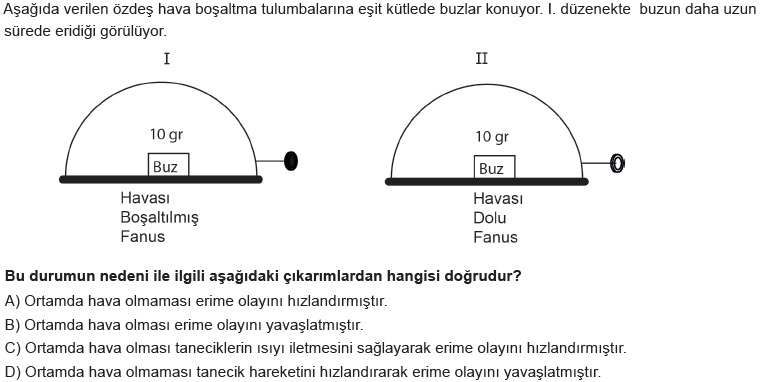 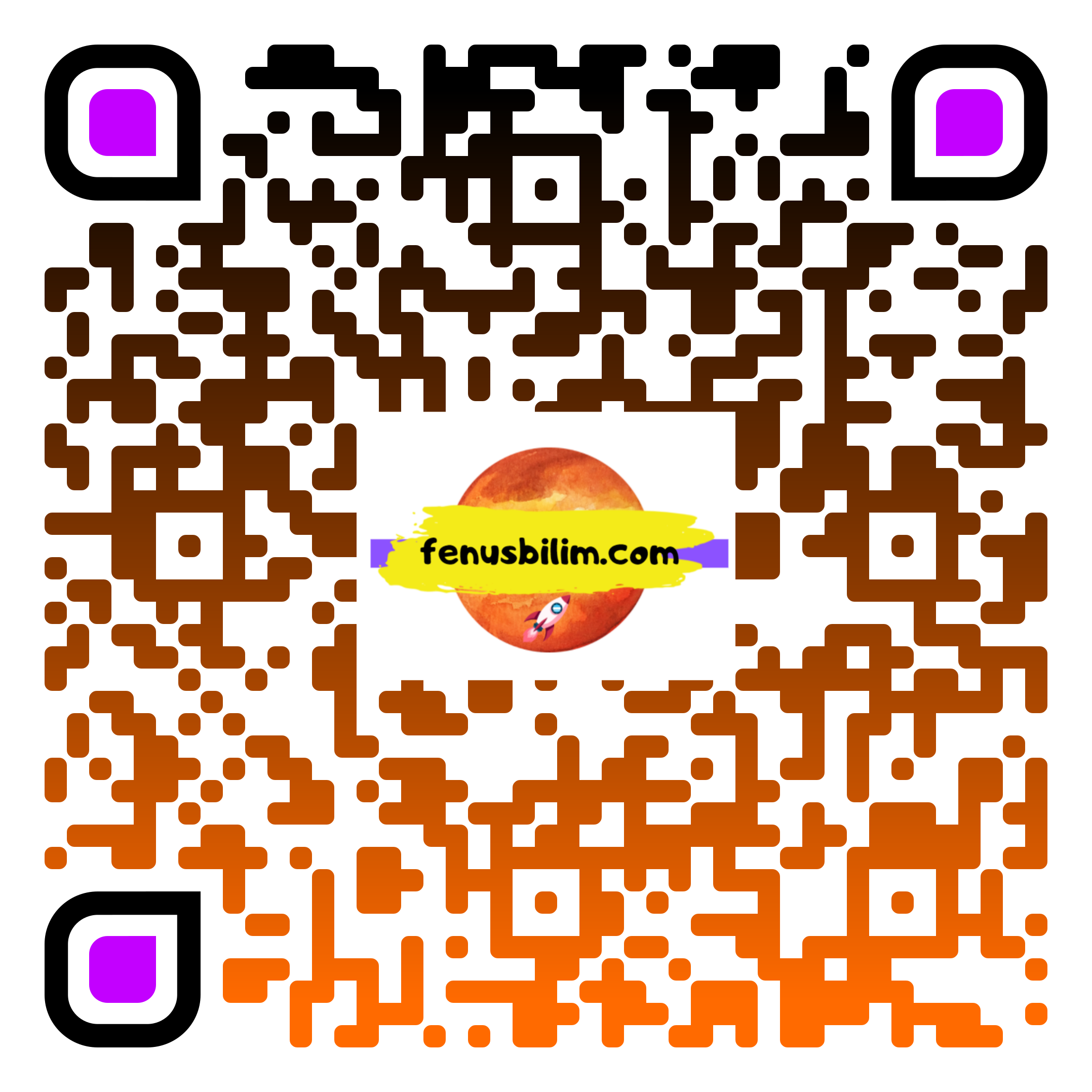 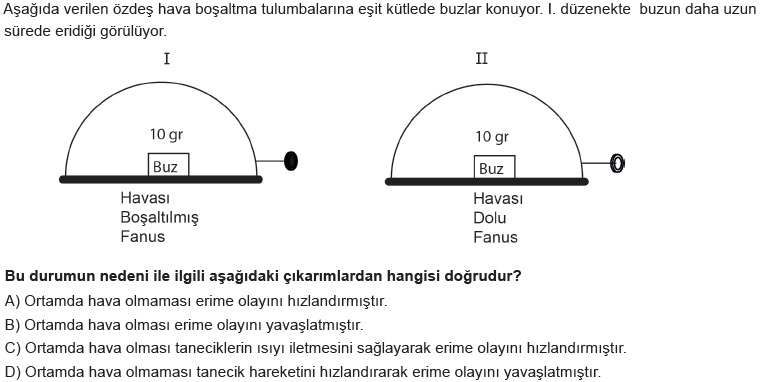 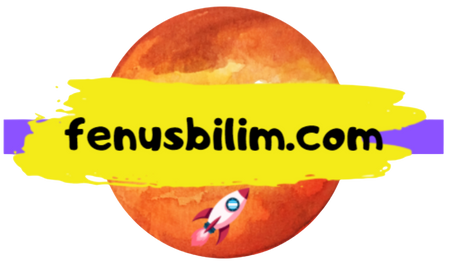 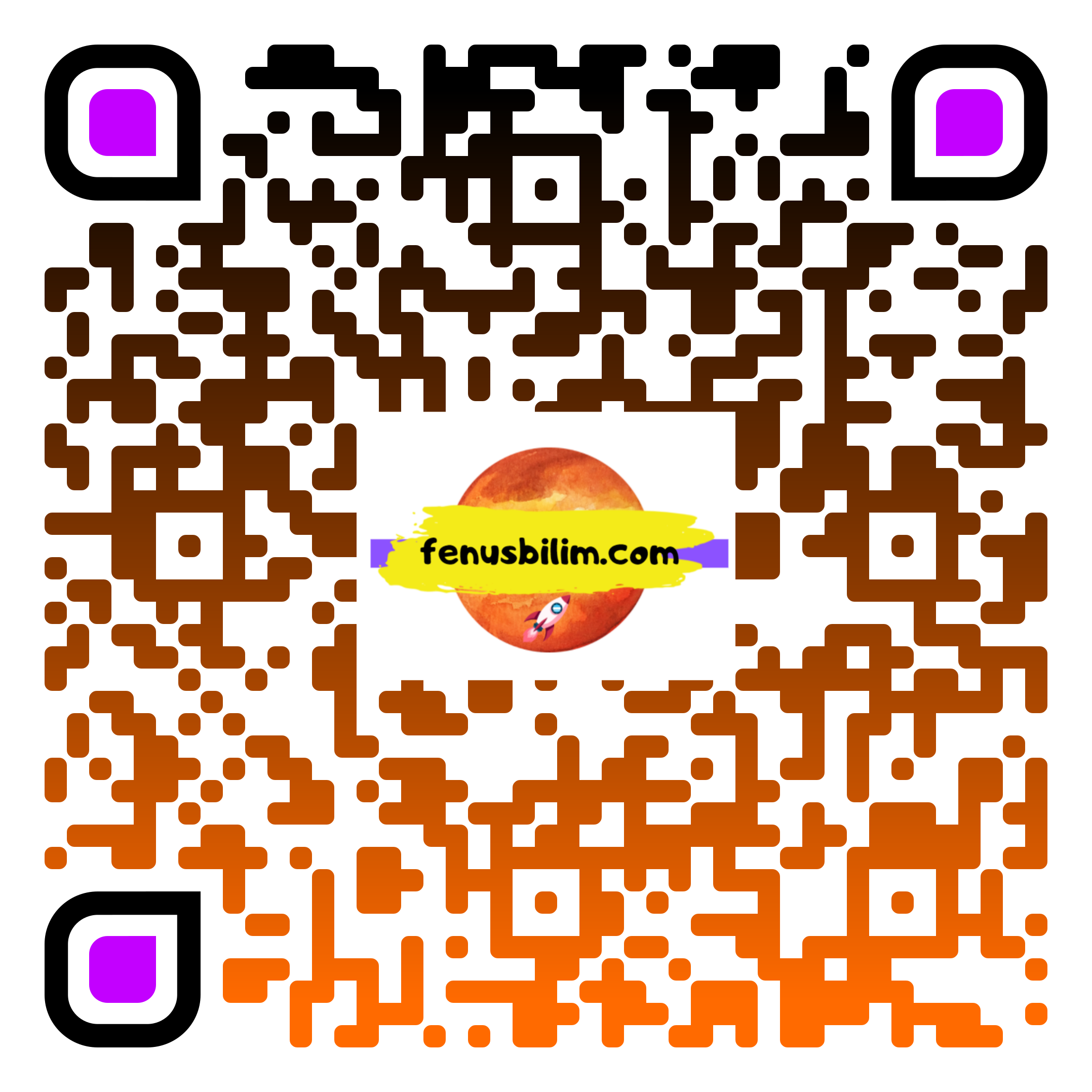 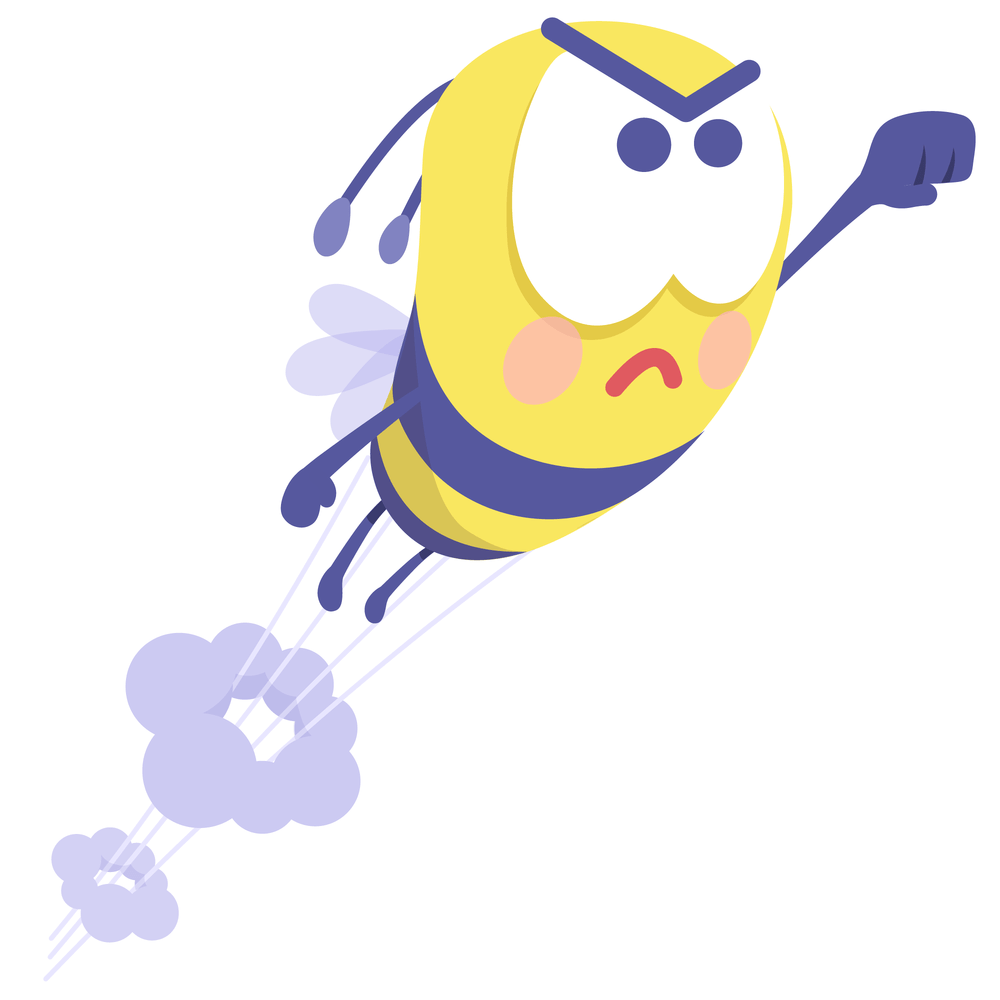 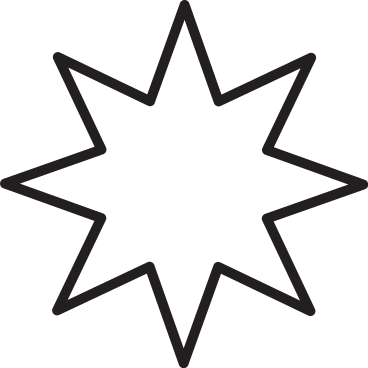 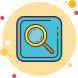 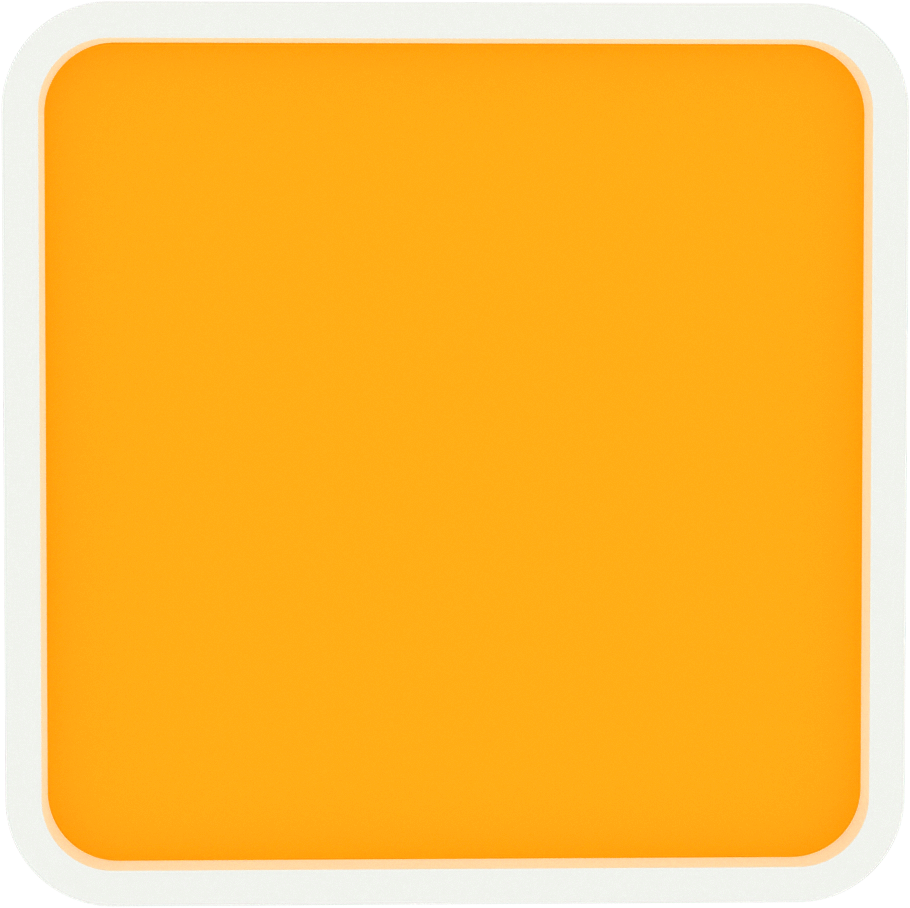 CEVAP C
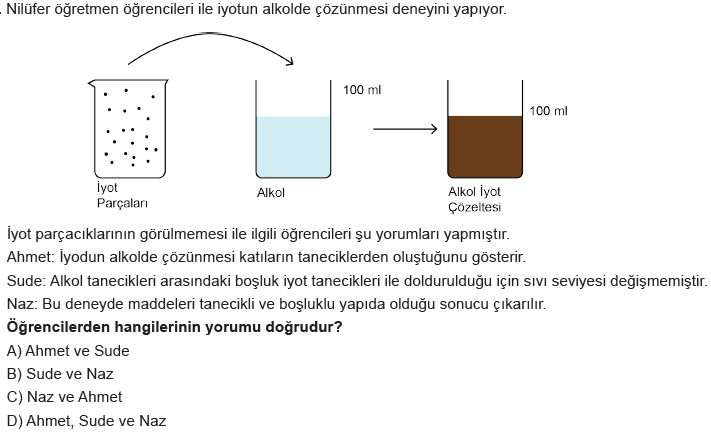 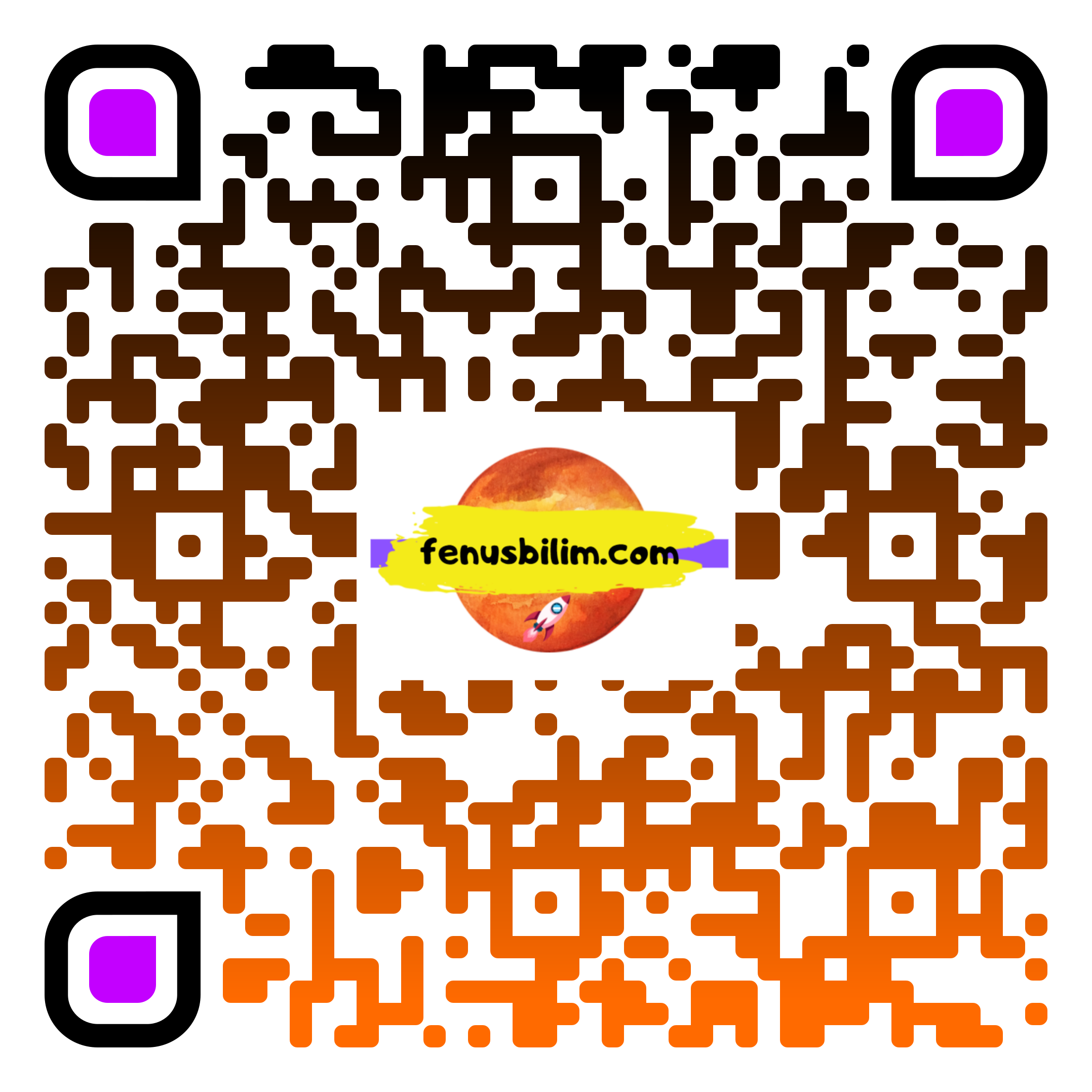 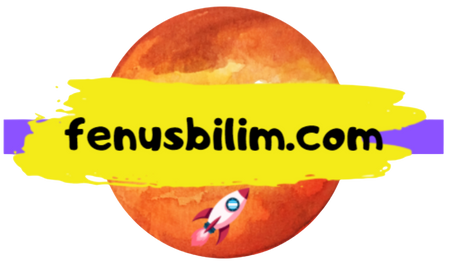 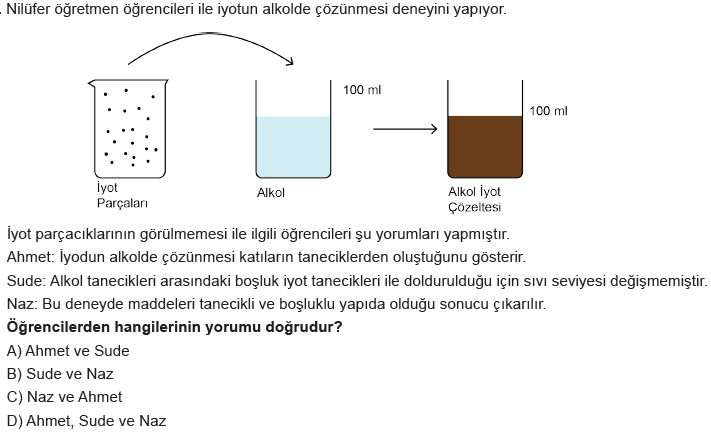 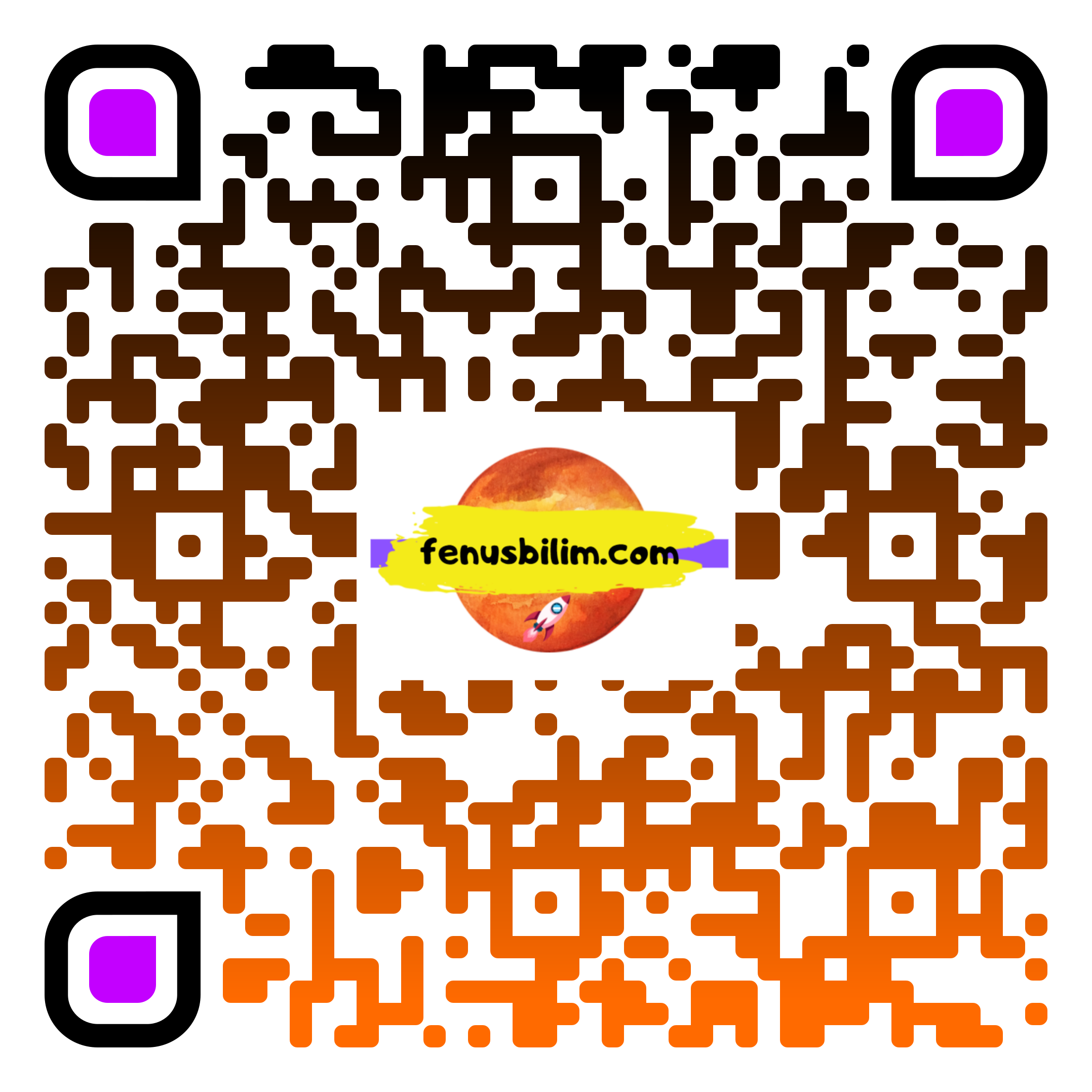 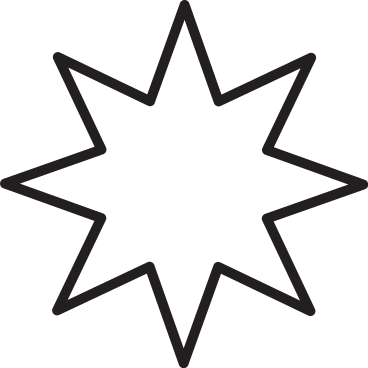 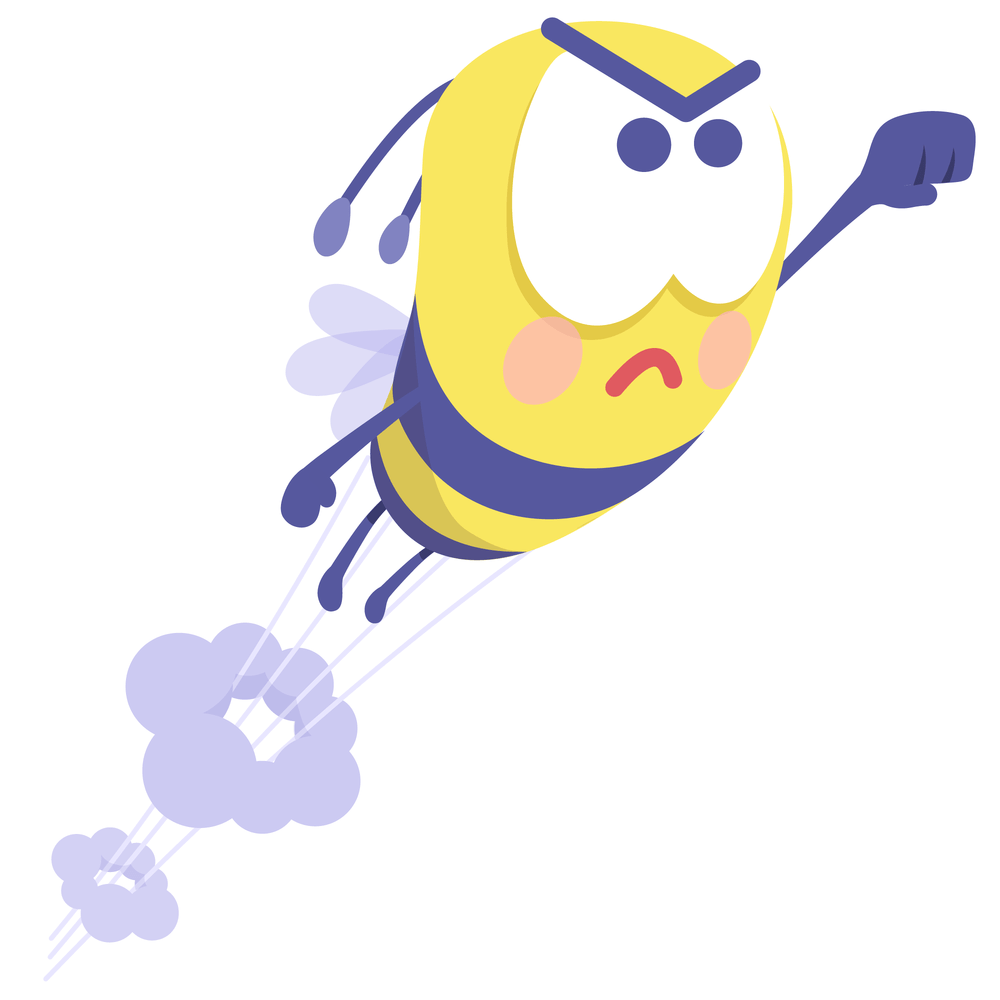 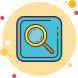 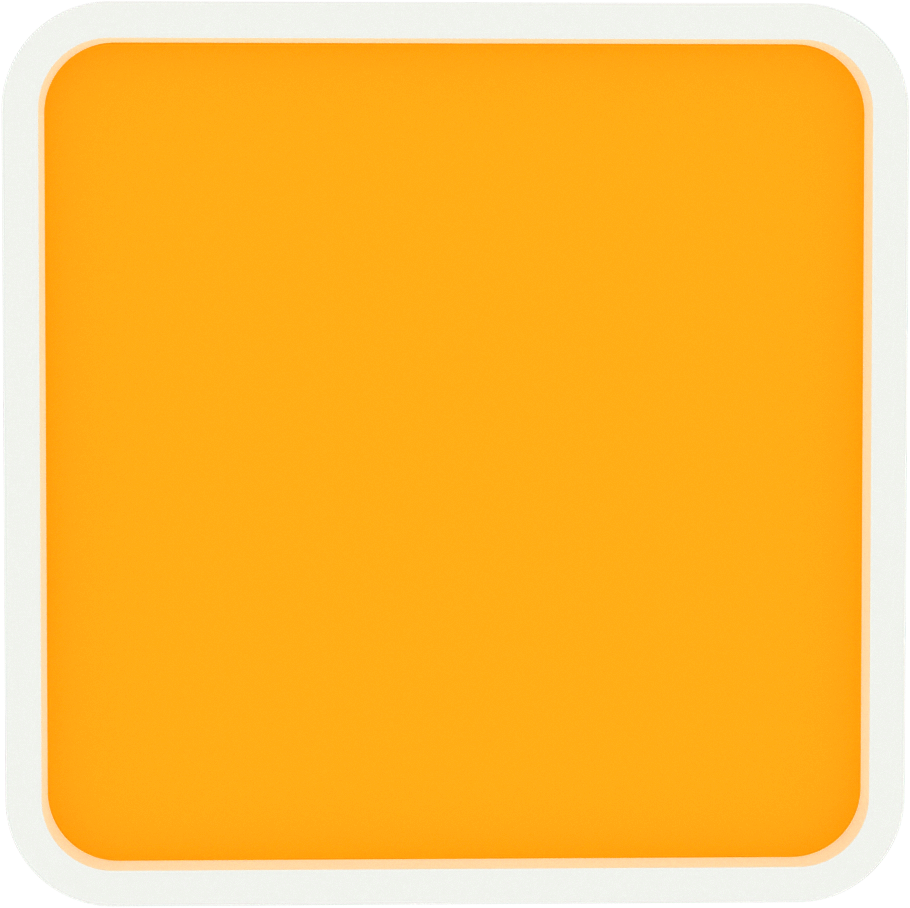 CEVAP D
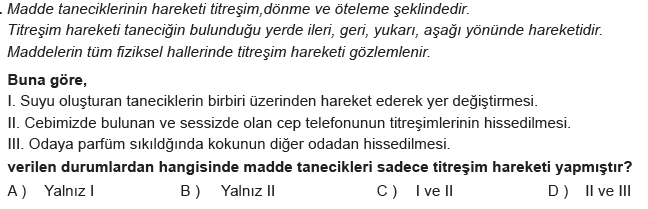 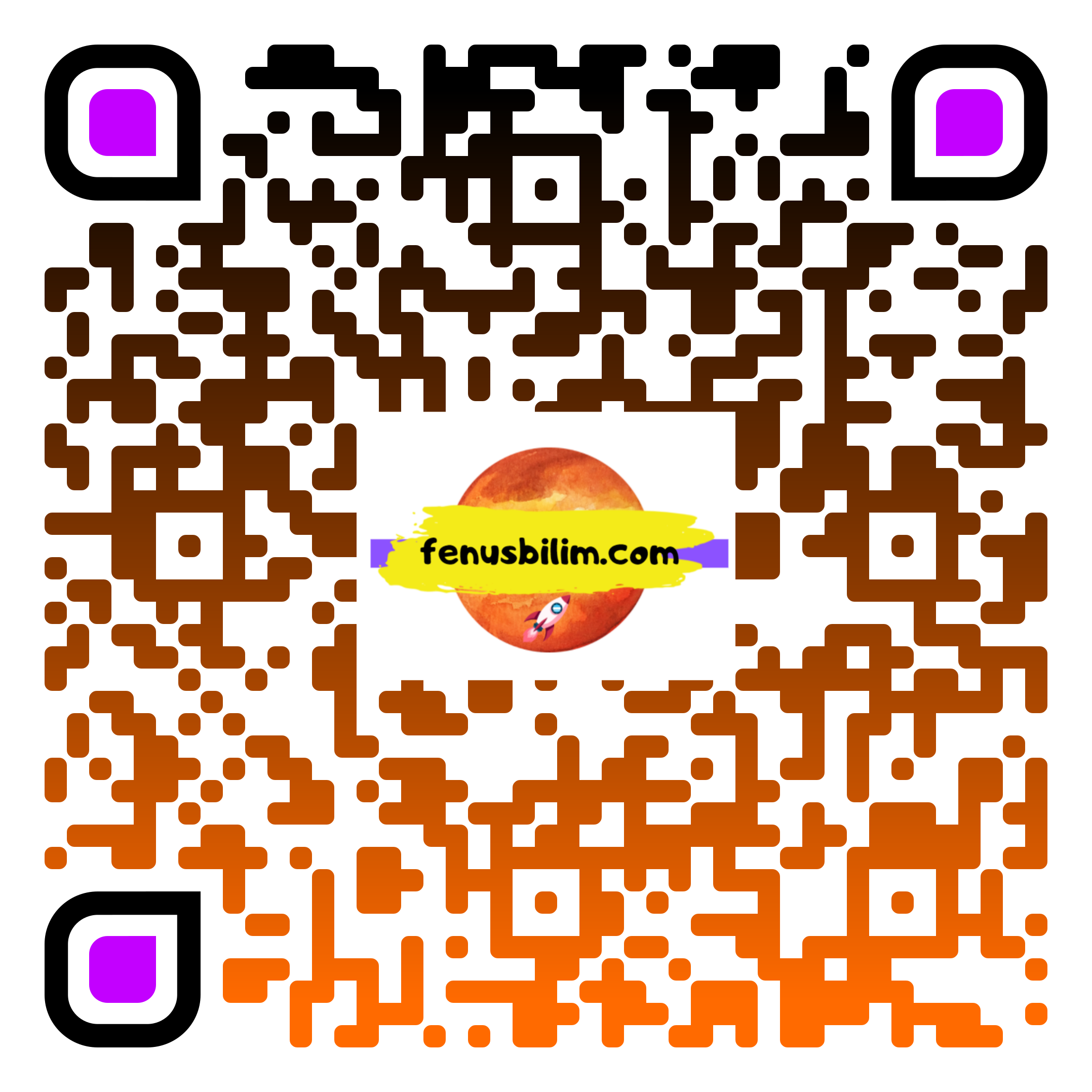 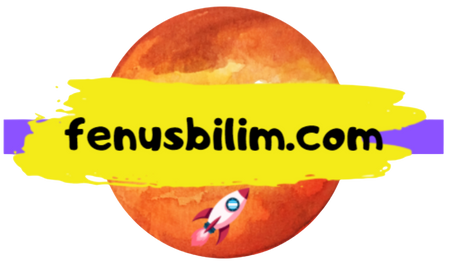 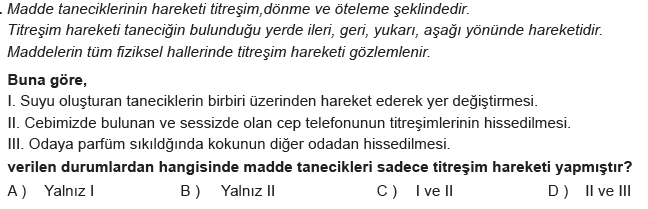 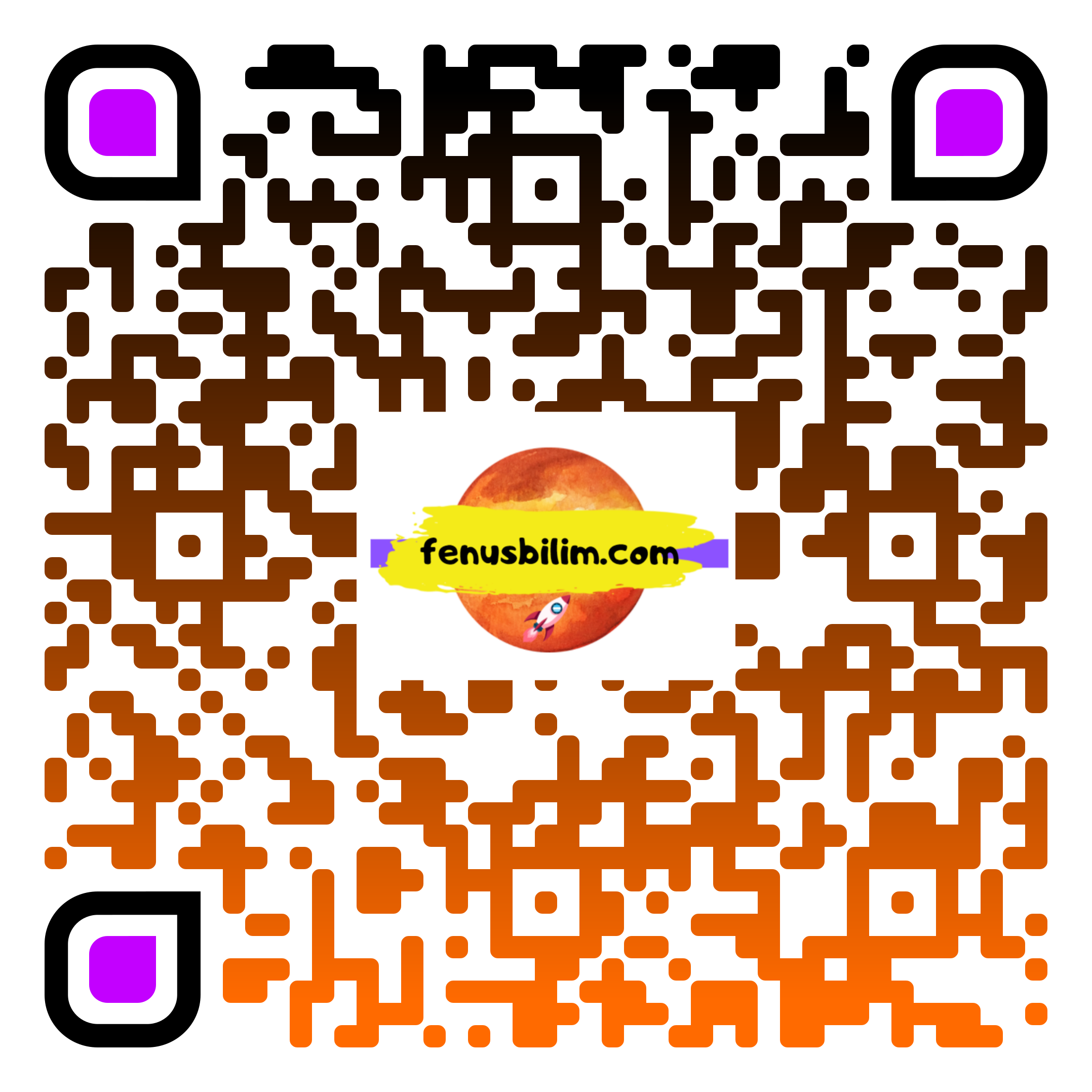 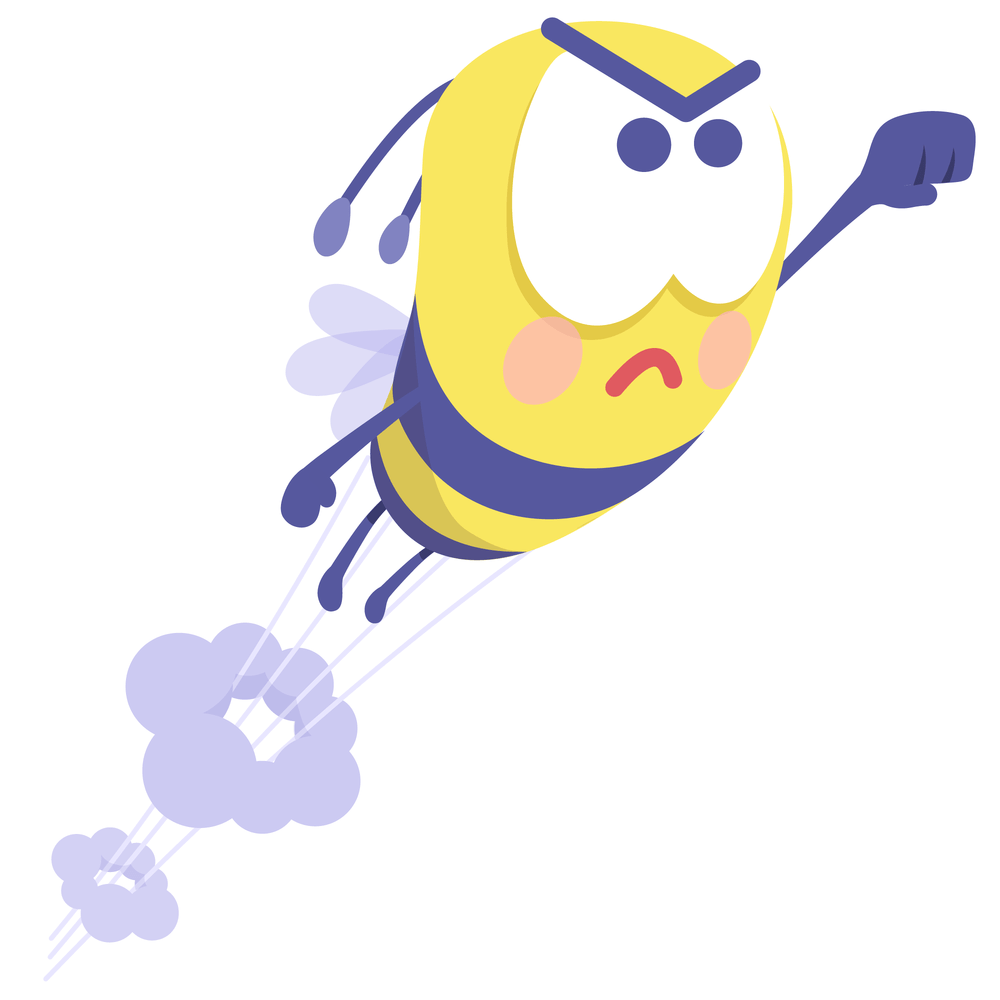 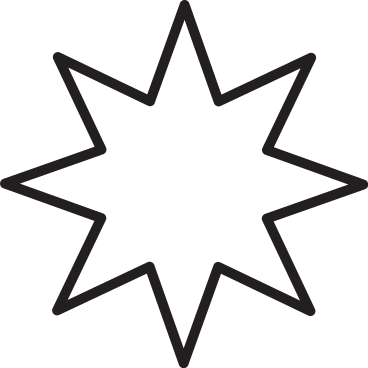 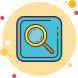 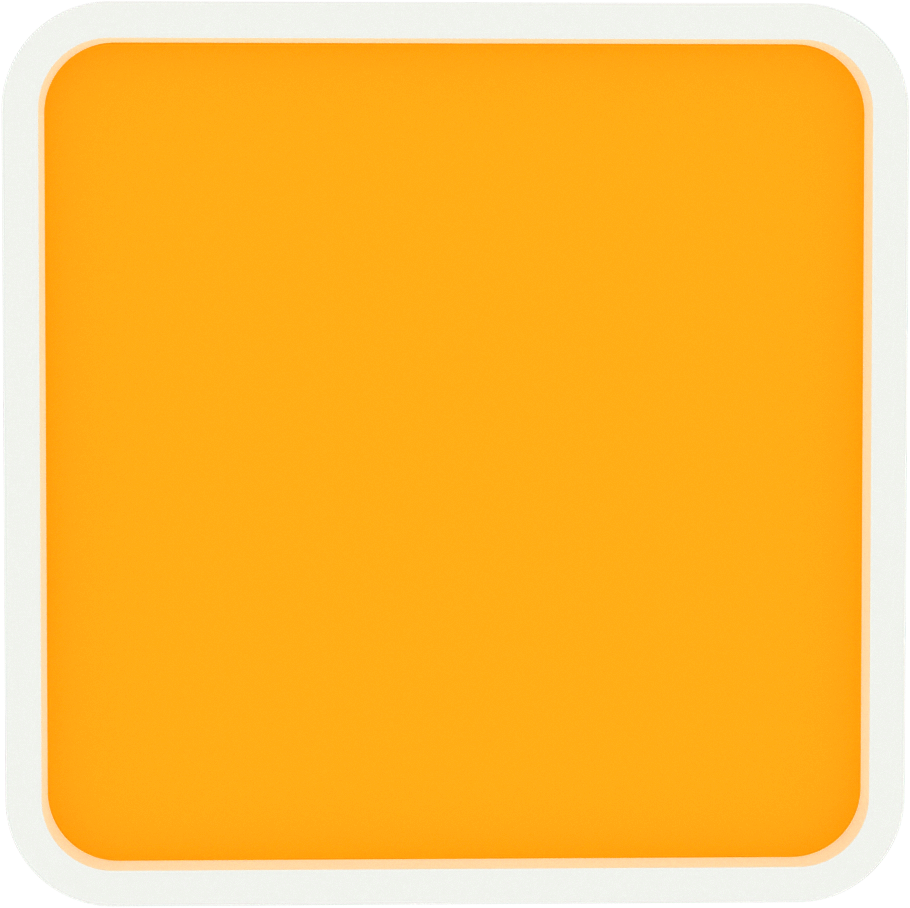 CEVAP B
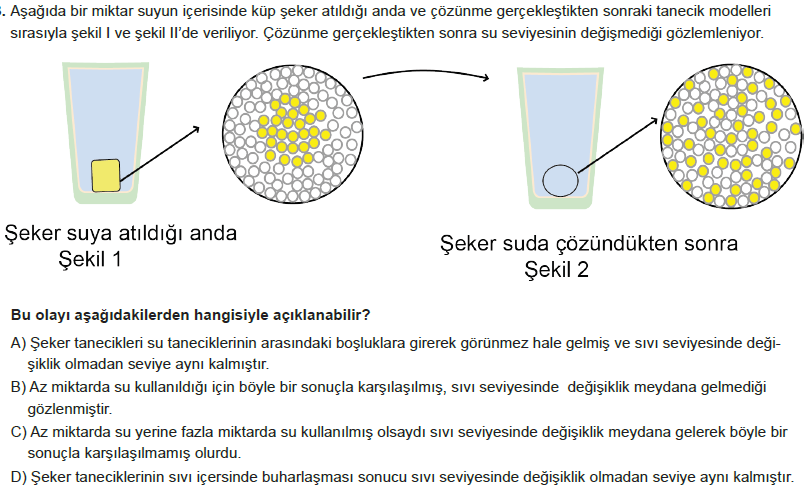 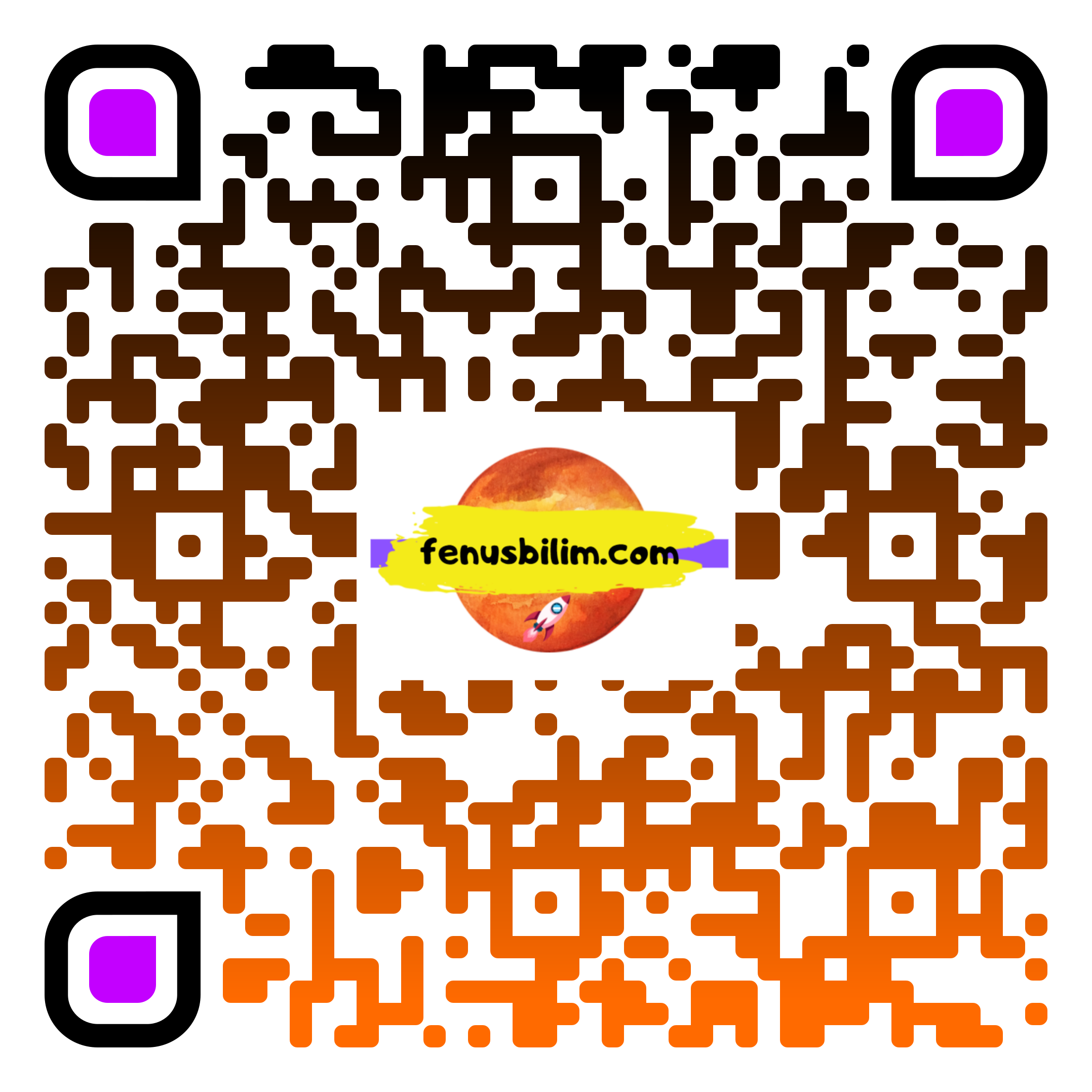 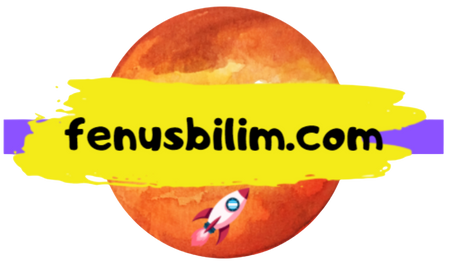 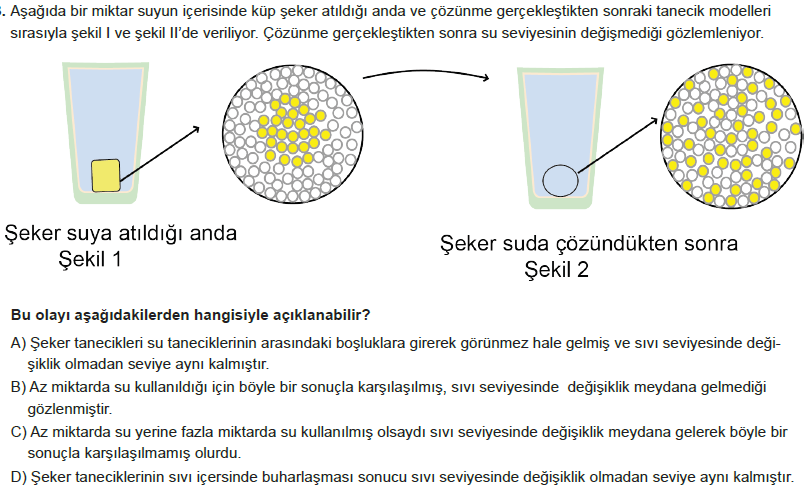 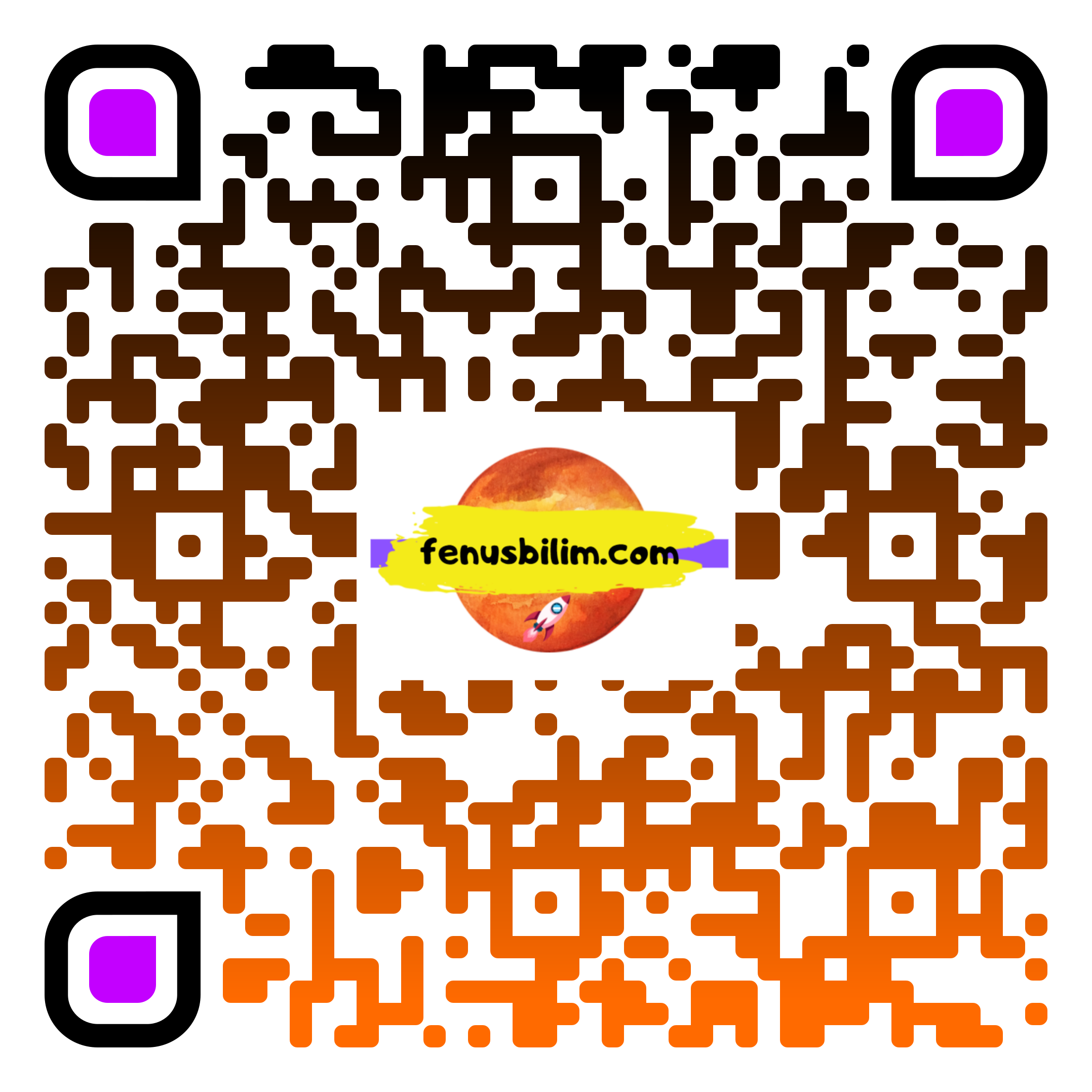 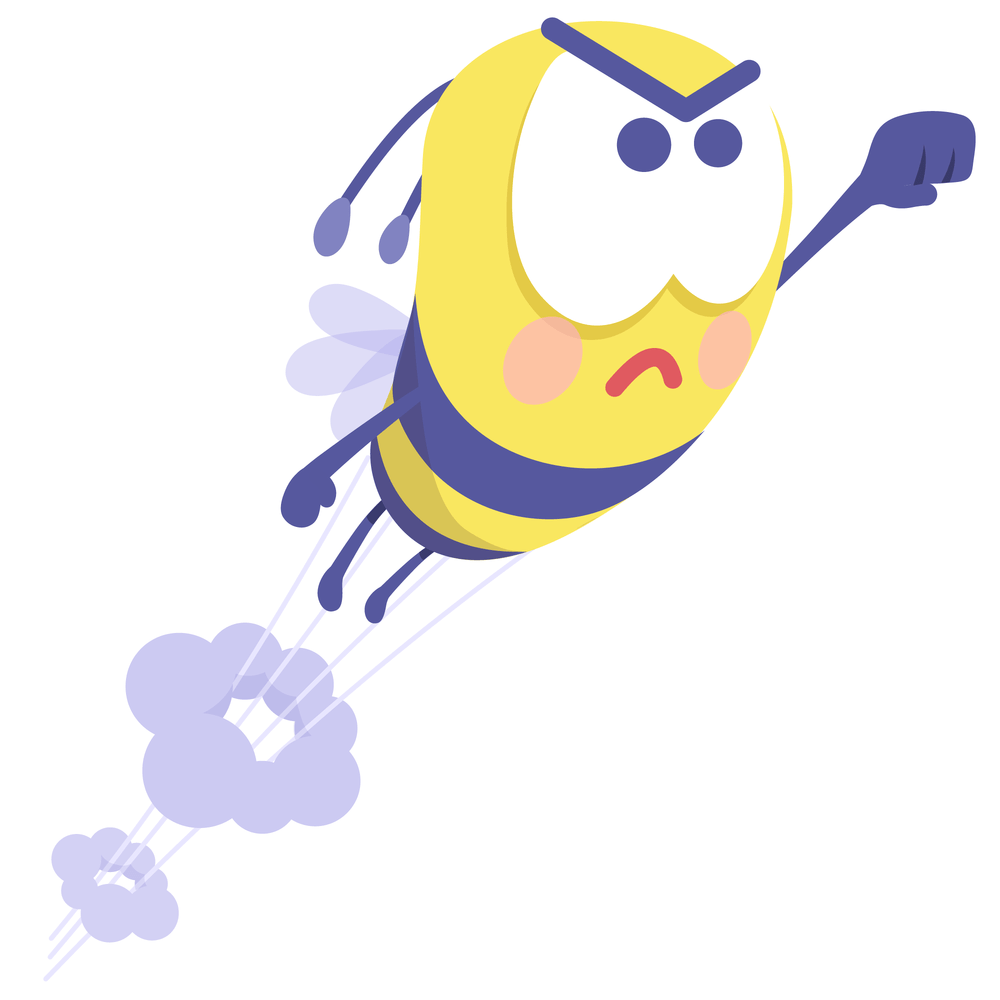 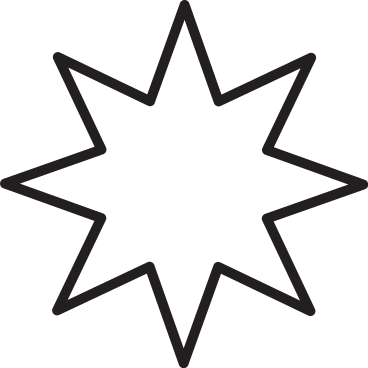 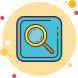 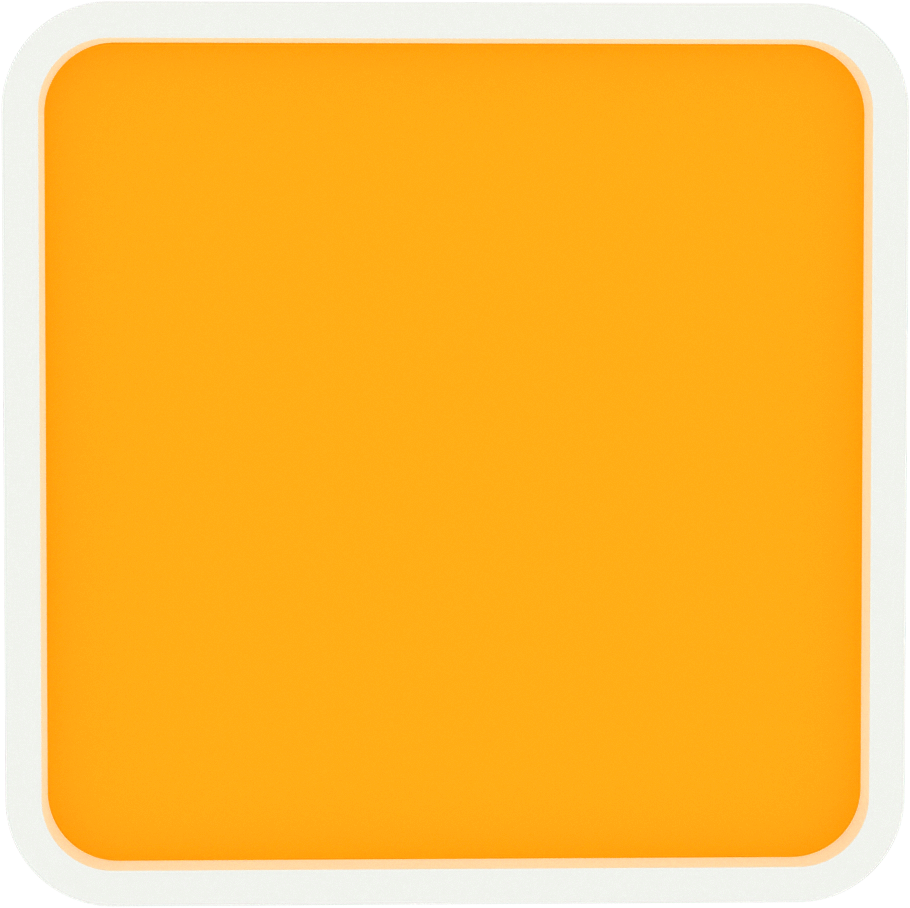 CEVAP A
K-L-M maddelerinin farklı hâllerde olduğu bilindiğine göre tanecikler arası boşluğa göre sıralandığında K > L > M dir.
Verilen bu bilgiye göre aşağıdakilerden hangisi doğrudur?
A) K maddesi su olabilir ve sıkıştırılamaz.
B) L maddesi öteleme hareketi yapar. Kolonya örnek verilebilir.
C) M maddesi titreşim ve öteleme yapar.
D) M maddesi konulduğu kabın şeklini alır.
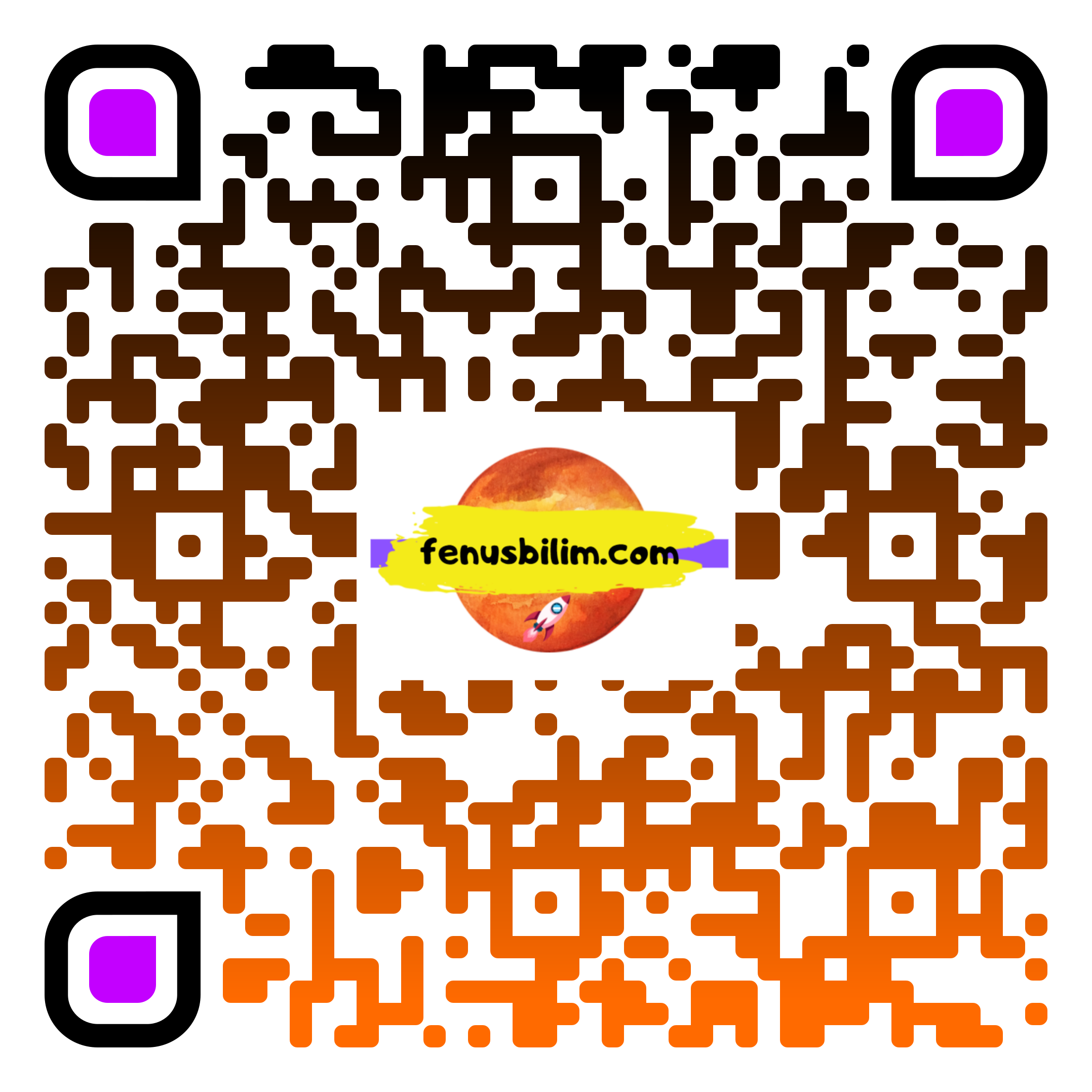 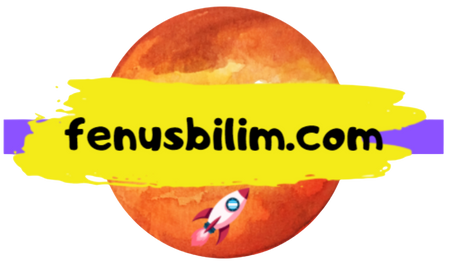 K-L-M maddelerinin farklı hâllerde olduğu bilindiğine göre tanecikler arası boşluğa göre sıralandığında K > L > M dir.
Verilen bu bilgiye göre aşağıdakilerden hangisi doğrudur?
A) K maddesi su olabilir ve sıkıştırılamaz.
B) L maddesi öteleme hareketi yapar. Kolonya örnek verilebilir.
C) M maddesi titreşim ve öteleme yapar.
D) M maddesi konulduğu kabın şeklini alır.
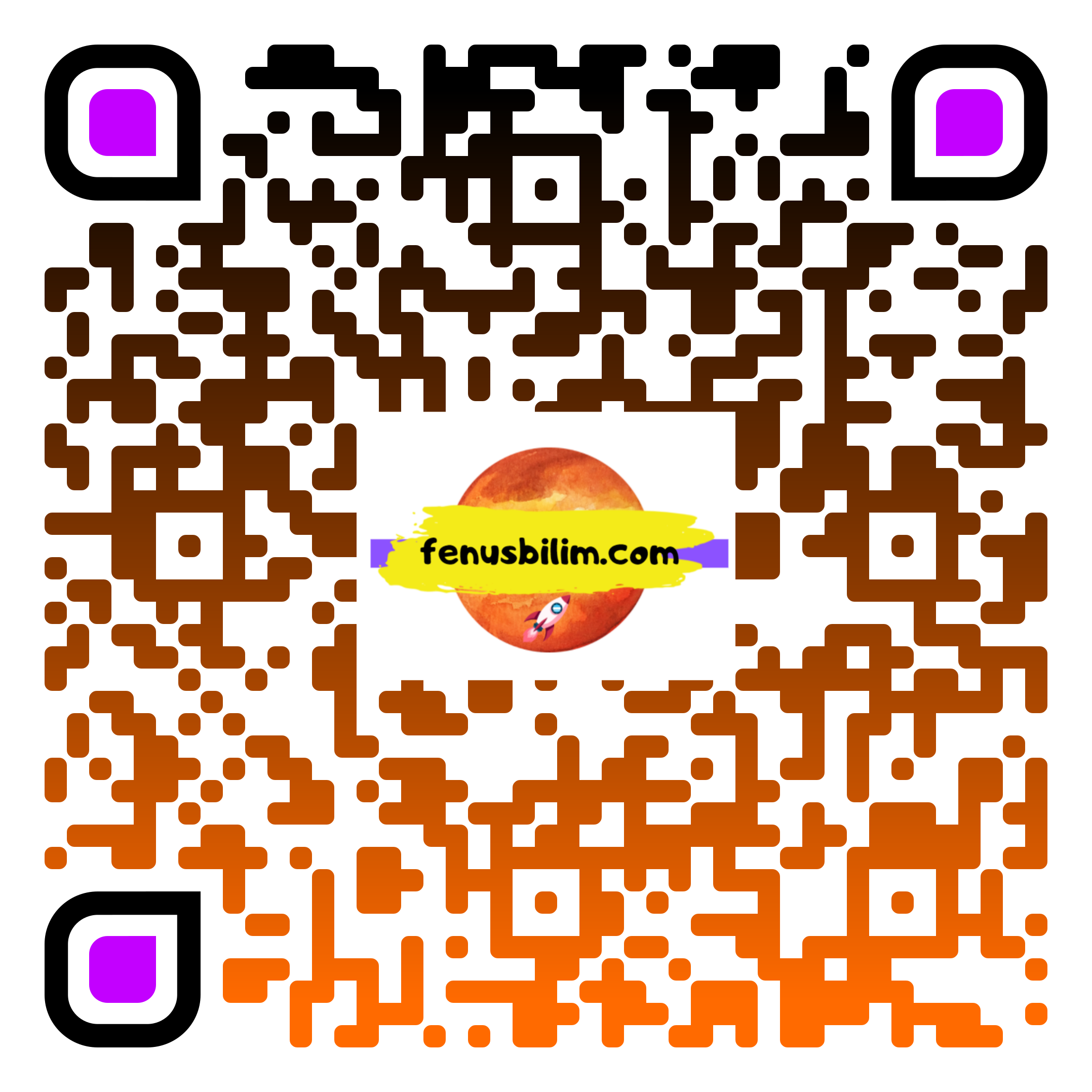 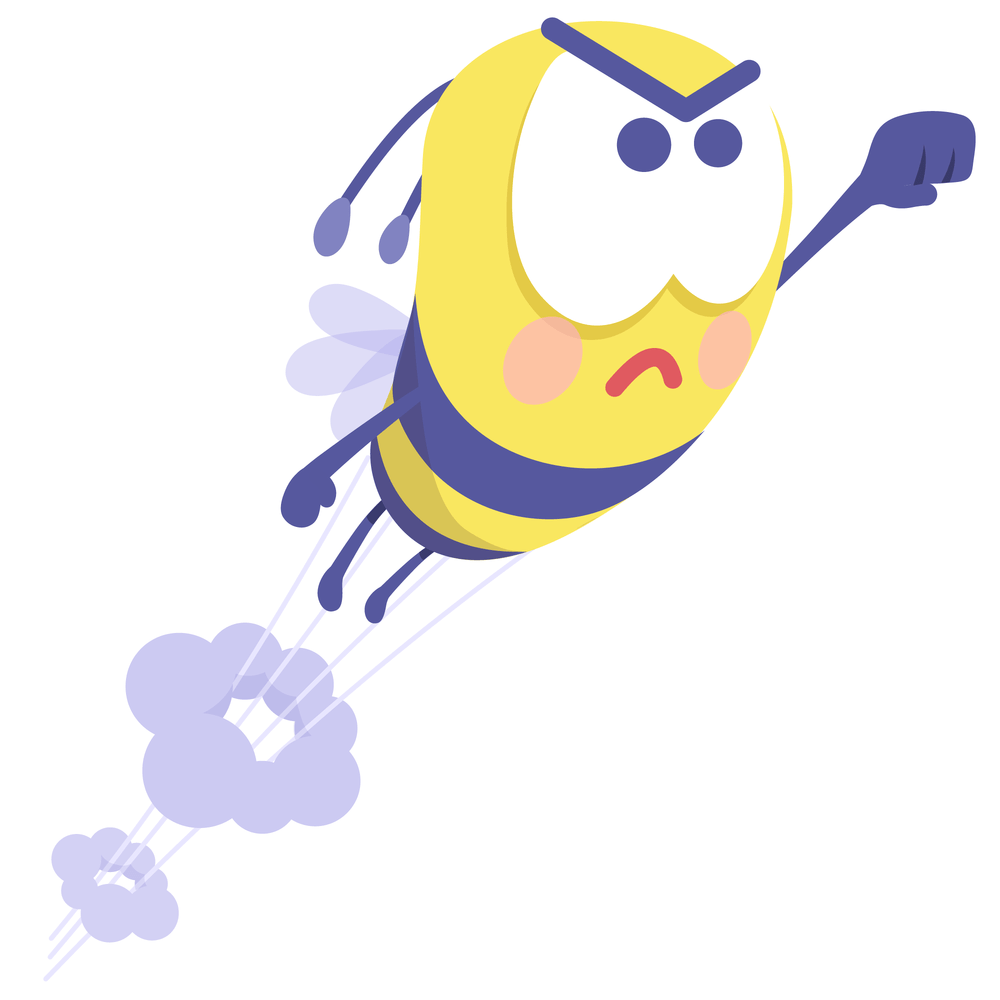 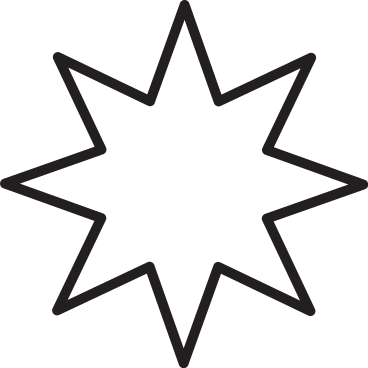 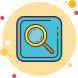 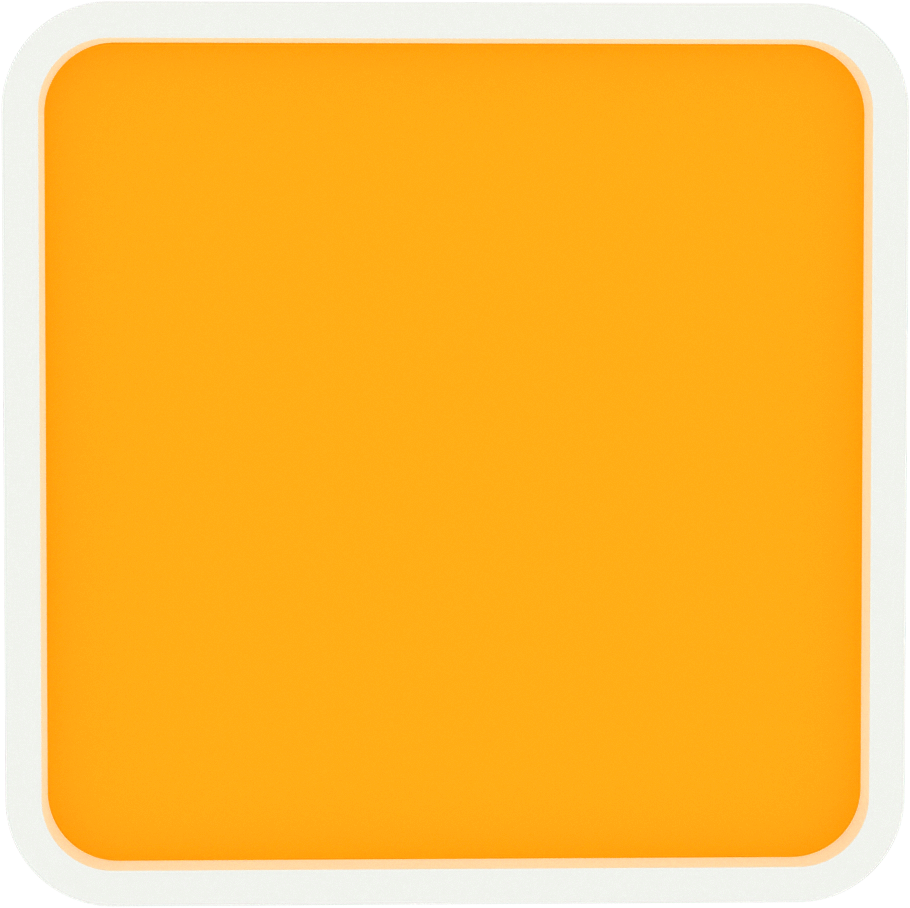 CEVAP B
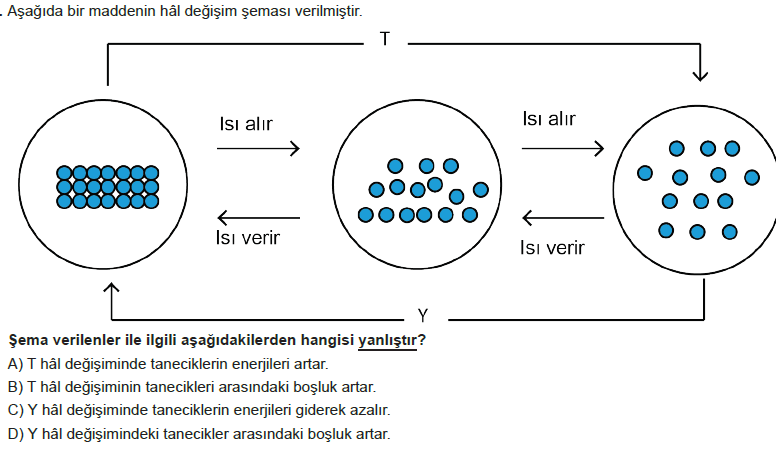 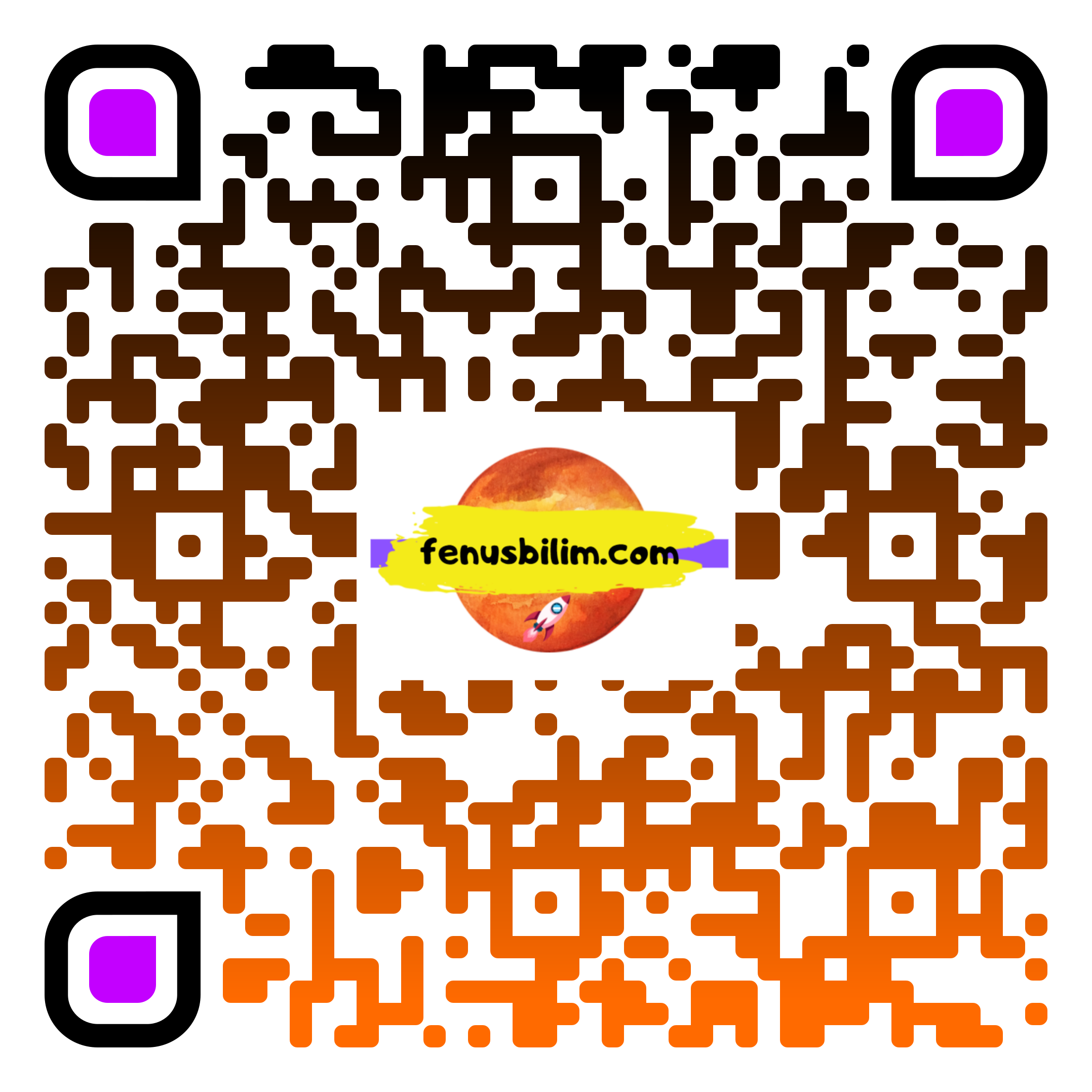 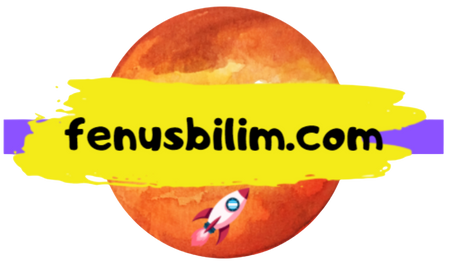 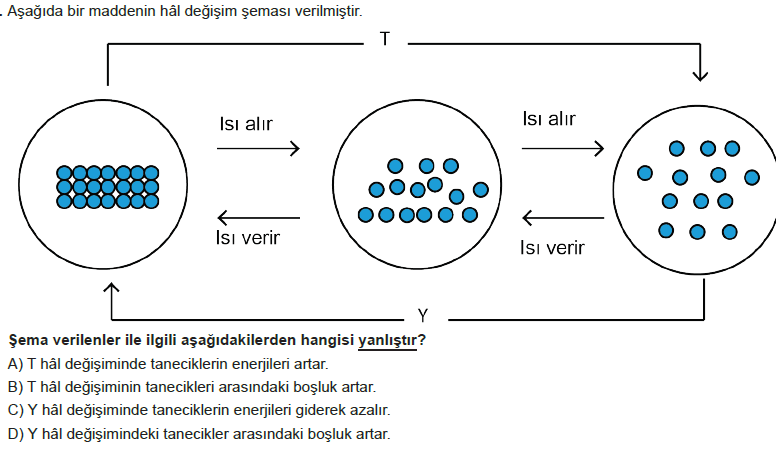 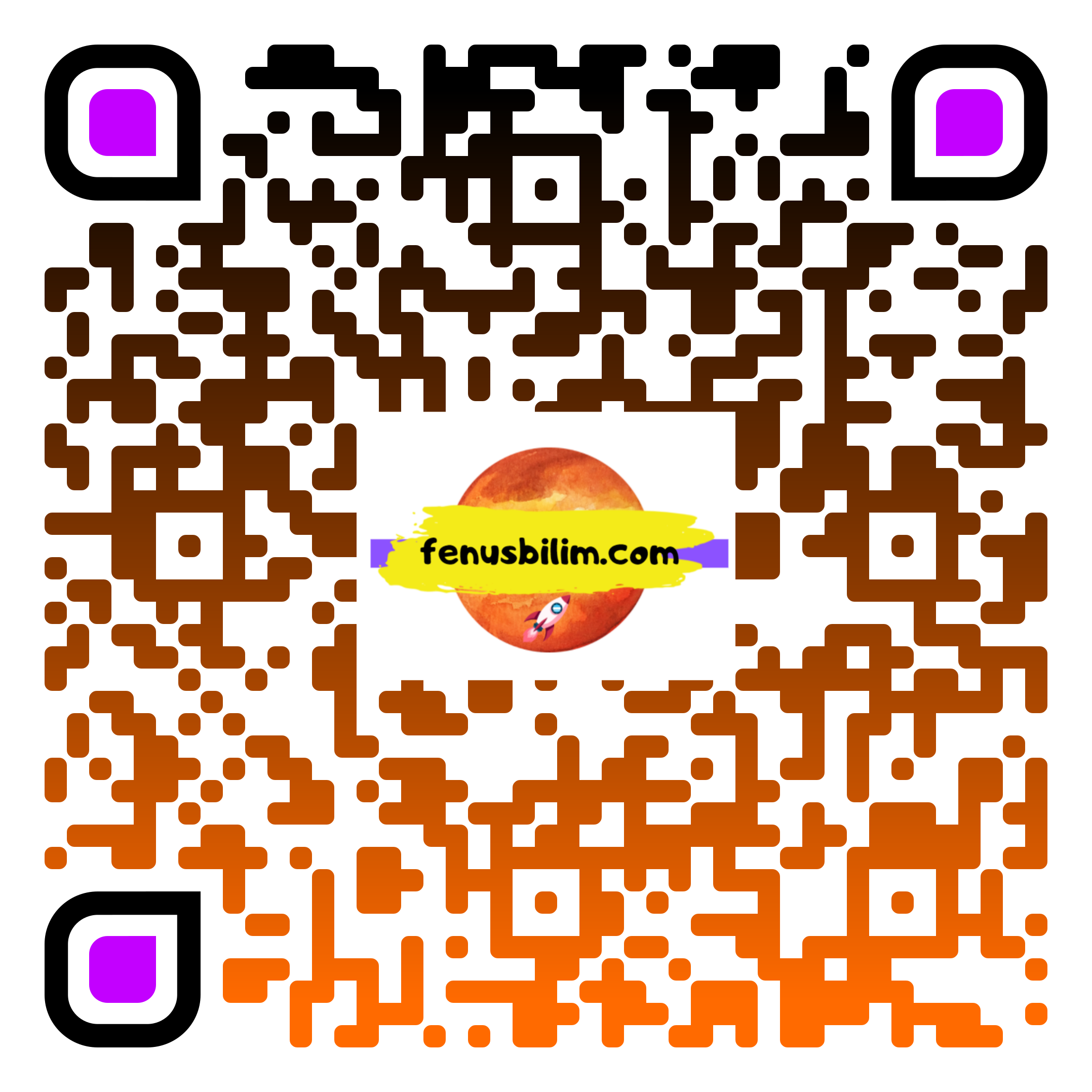 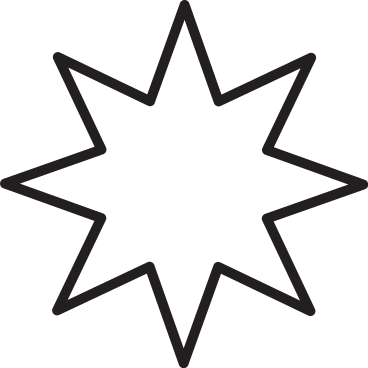 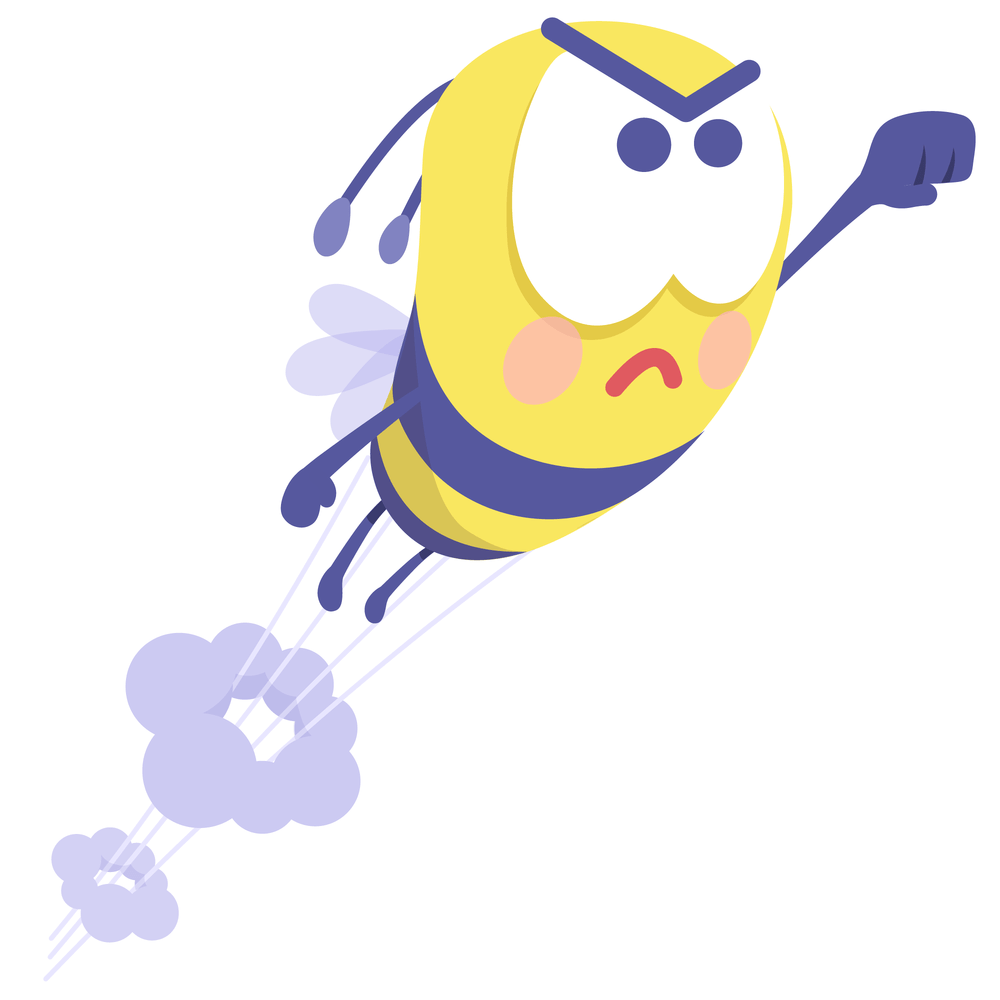 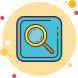 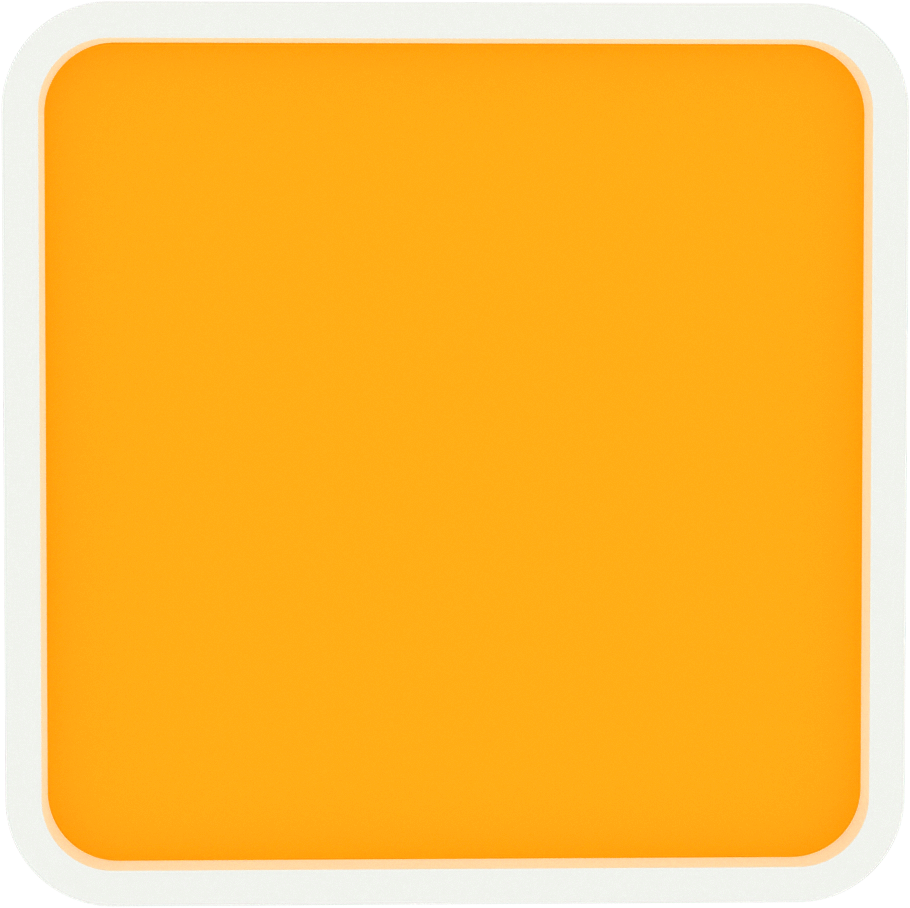 CEVAP D
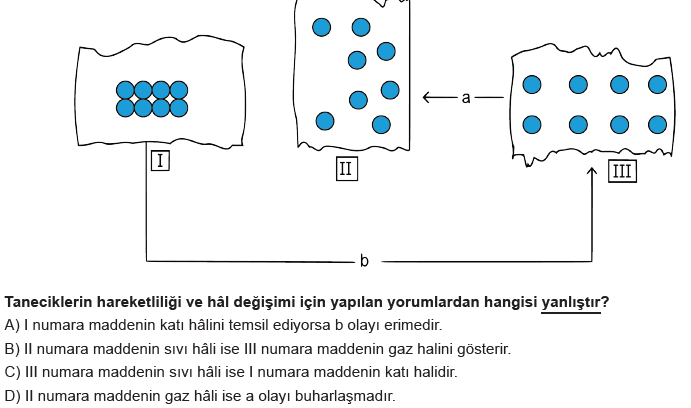 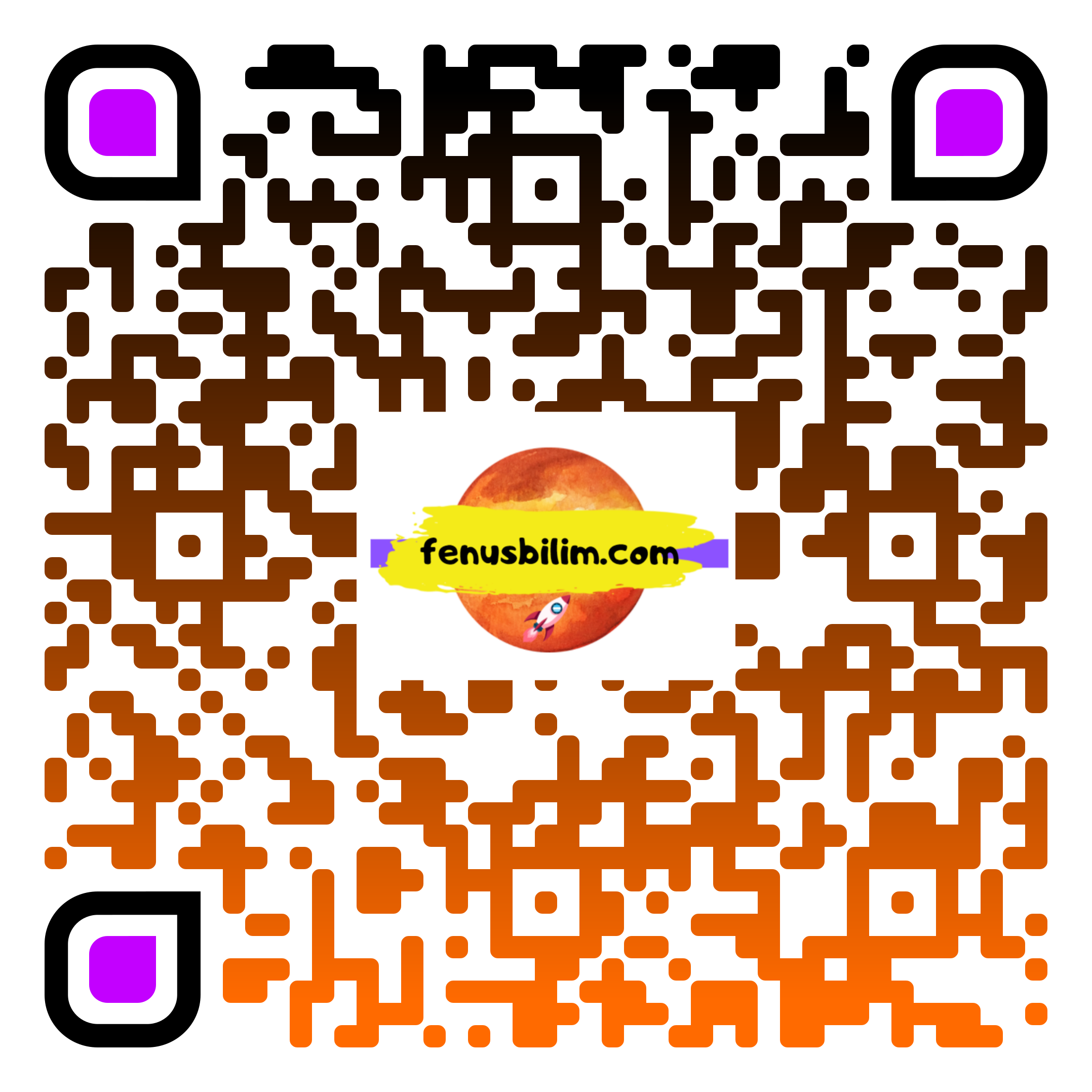 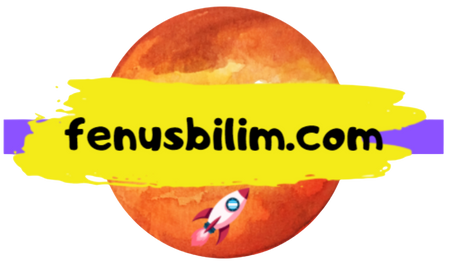 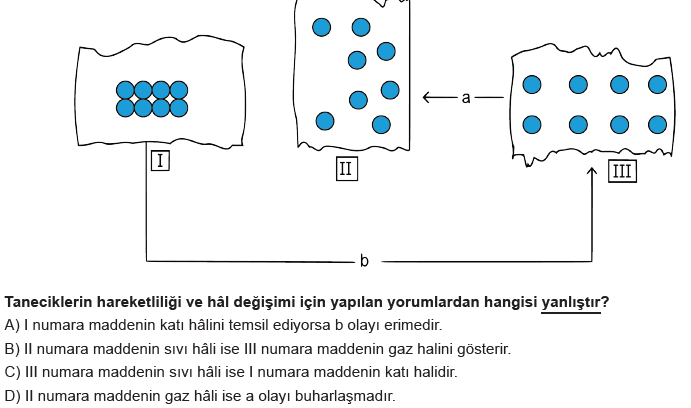 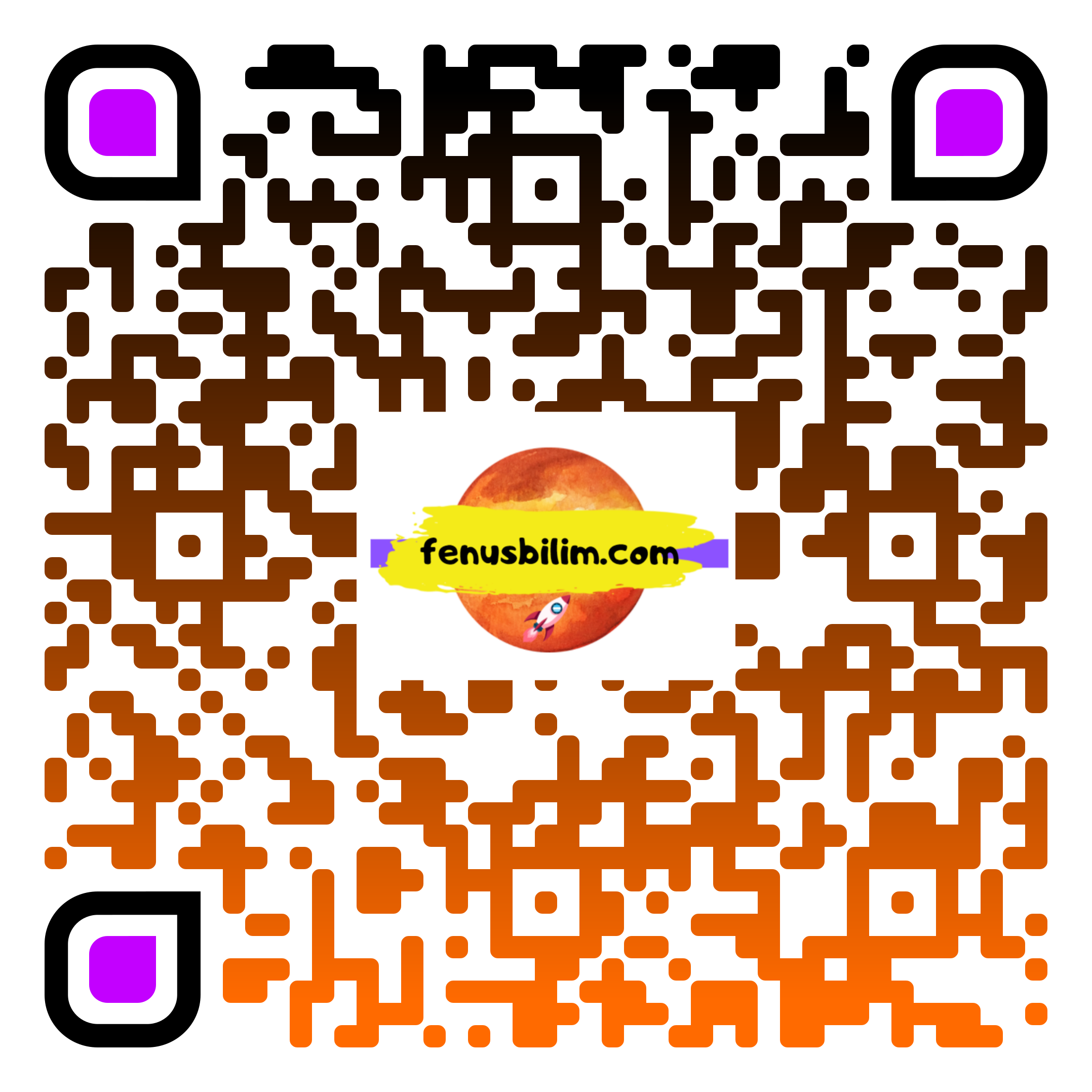 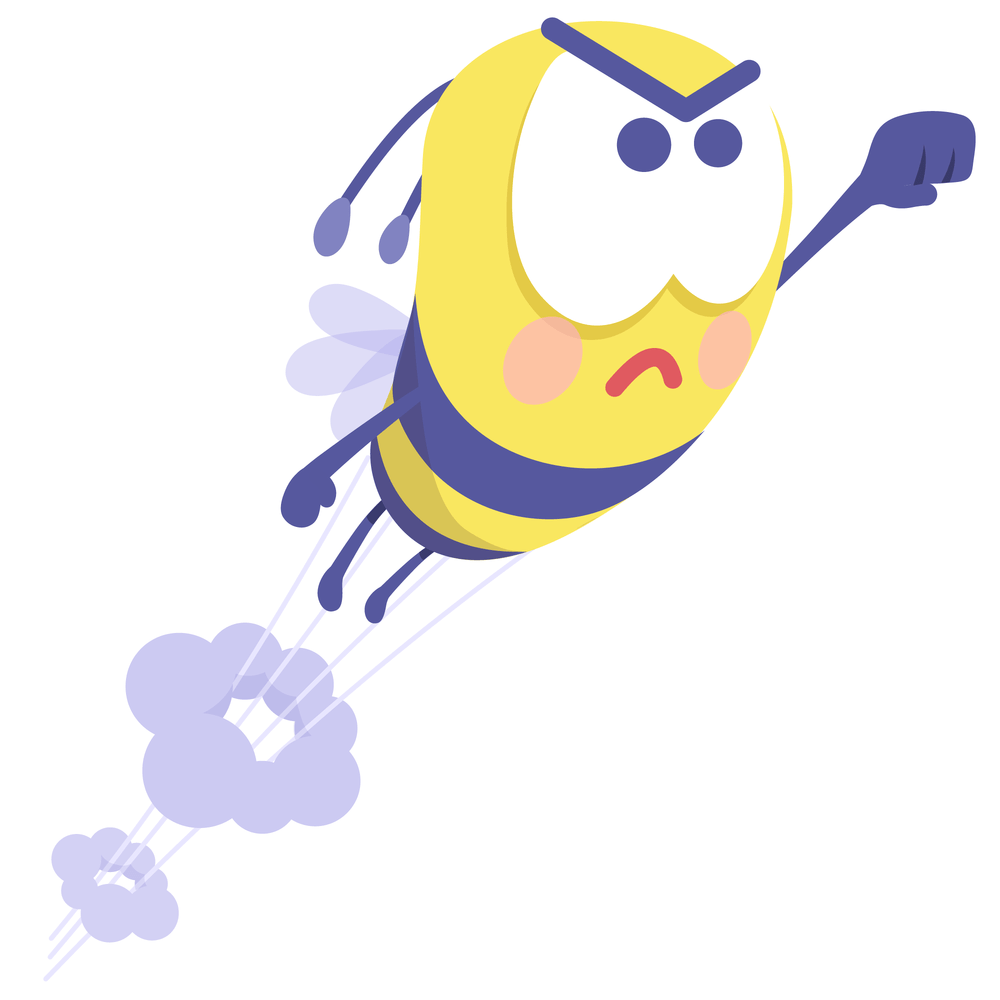 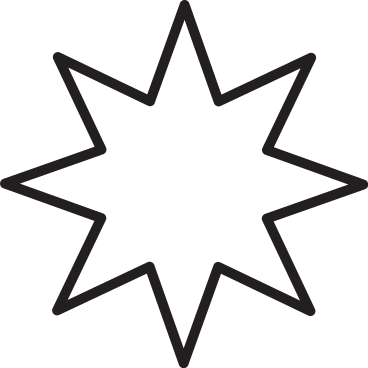 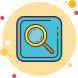 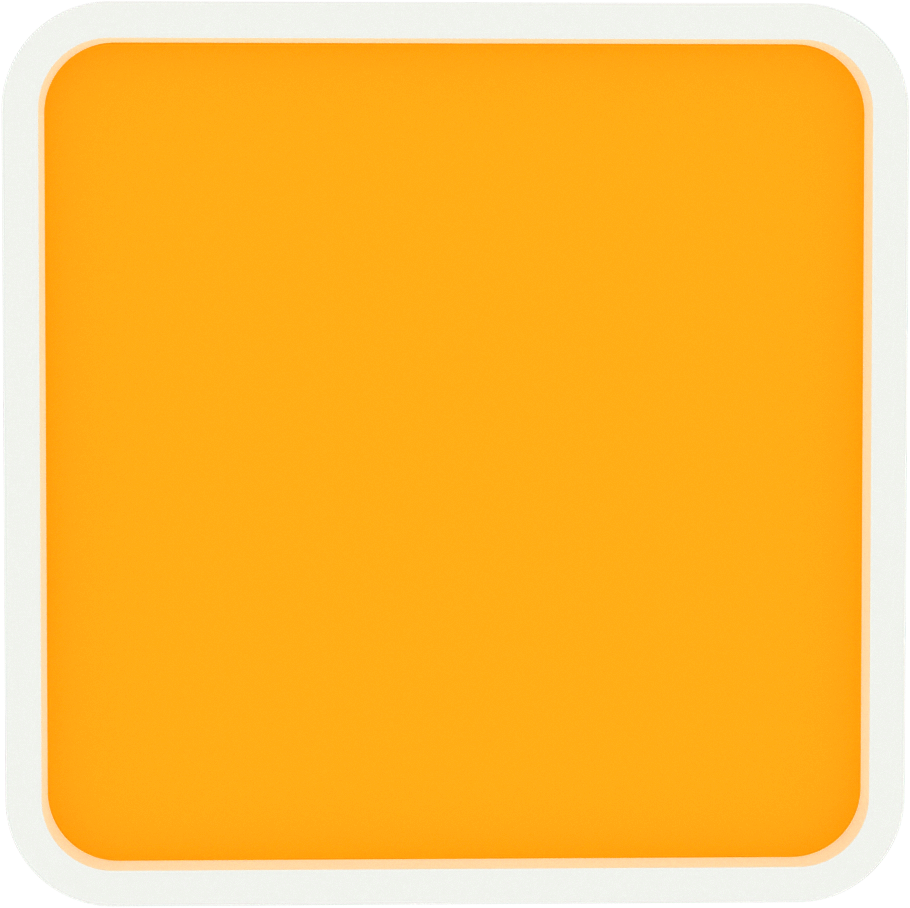 CEVAP B
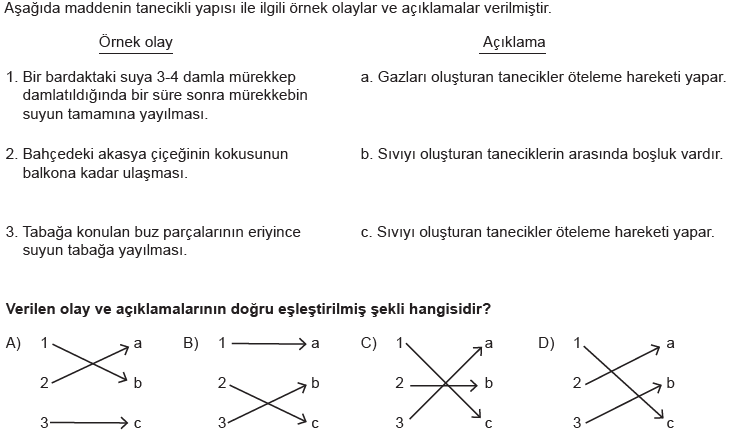 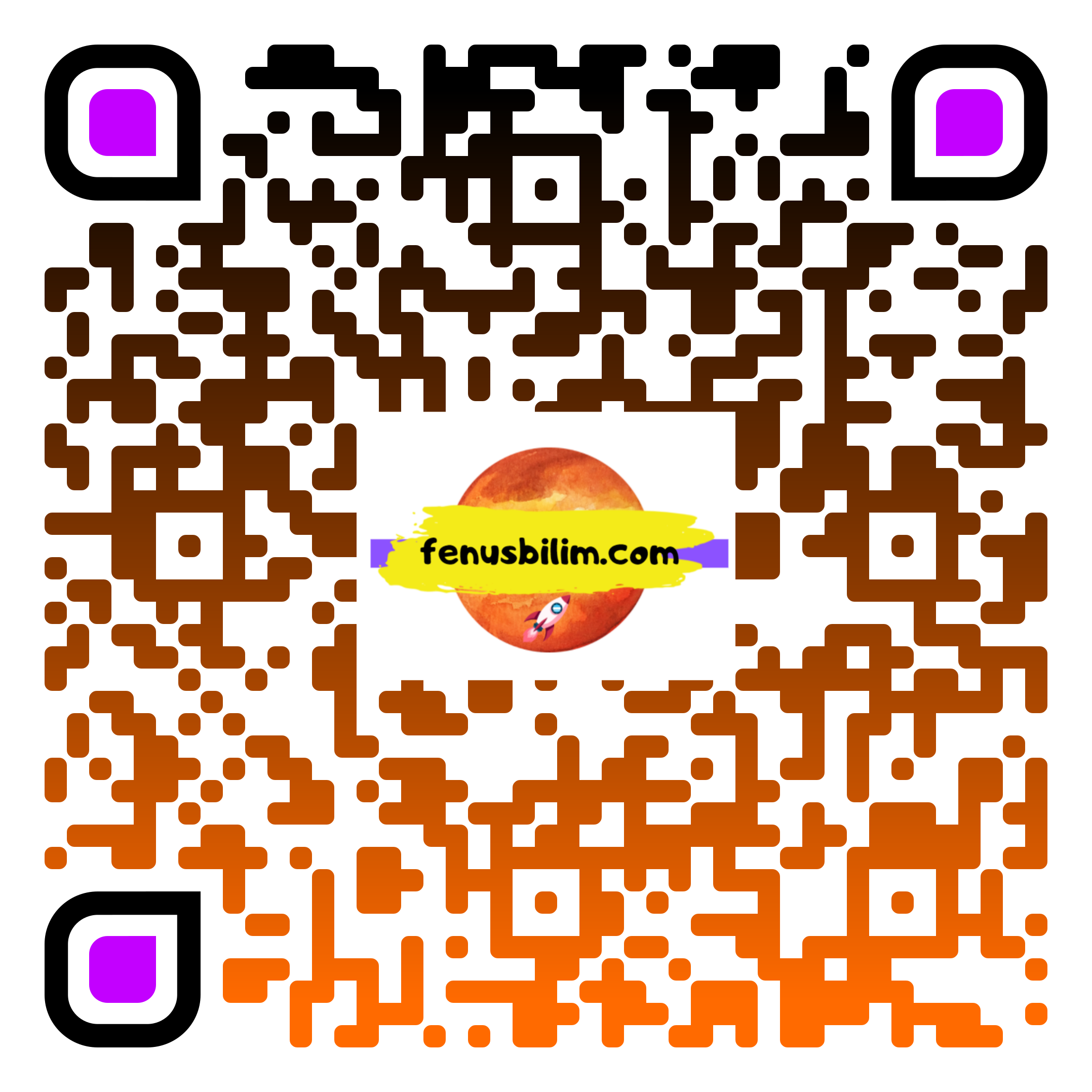 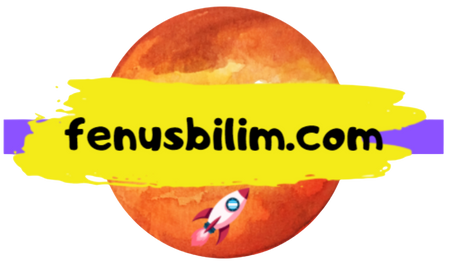 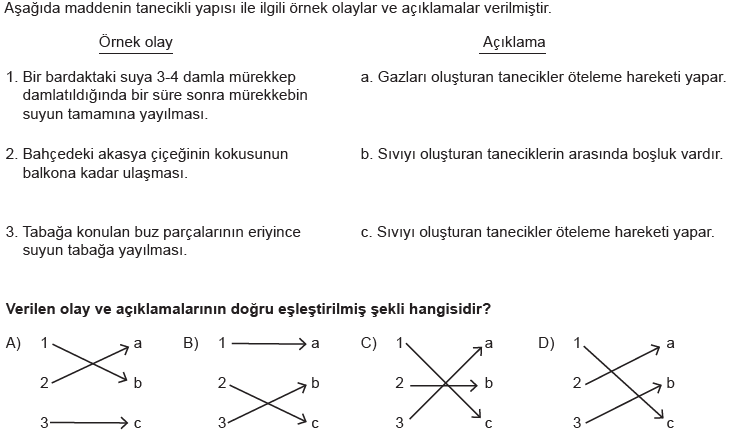 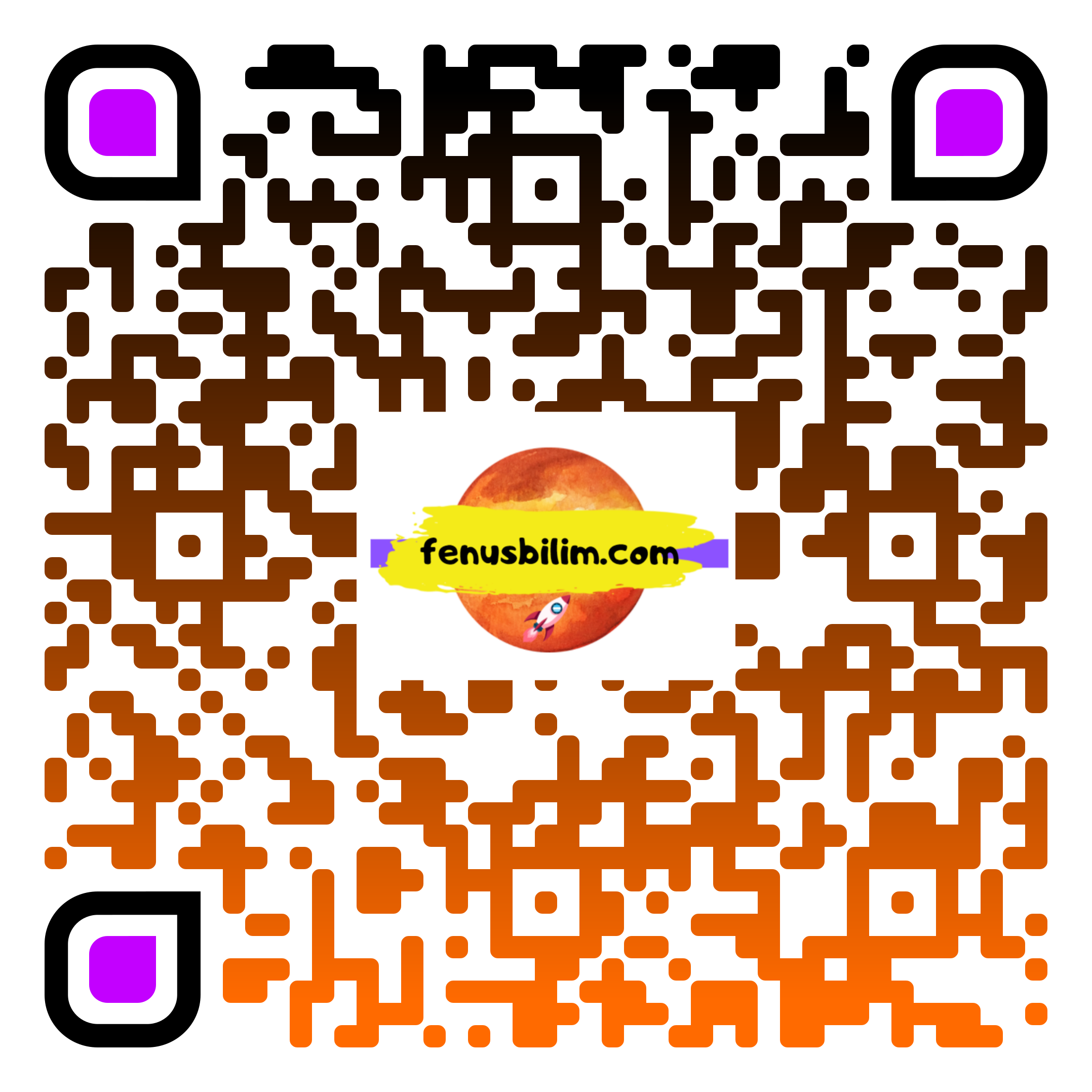 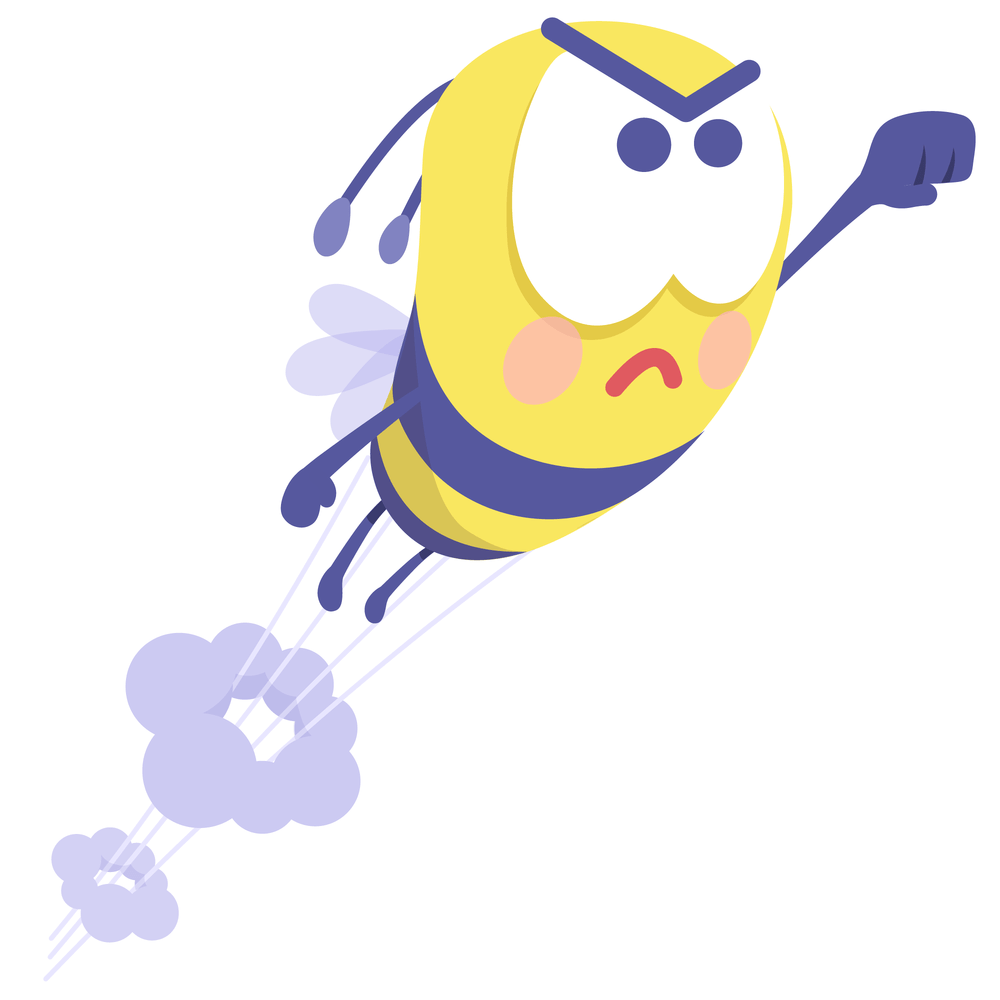 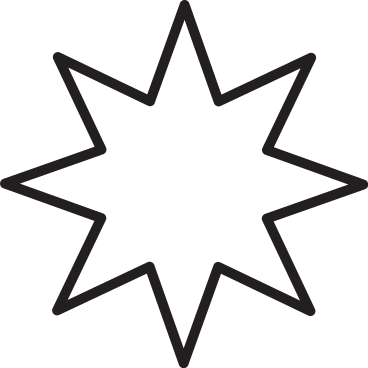 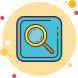 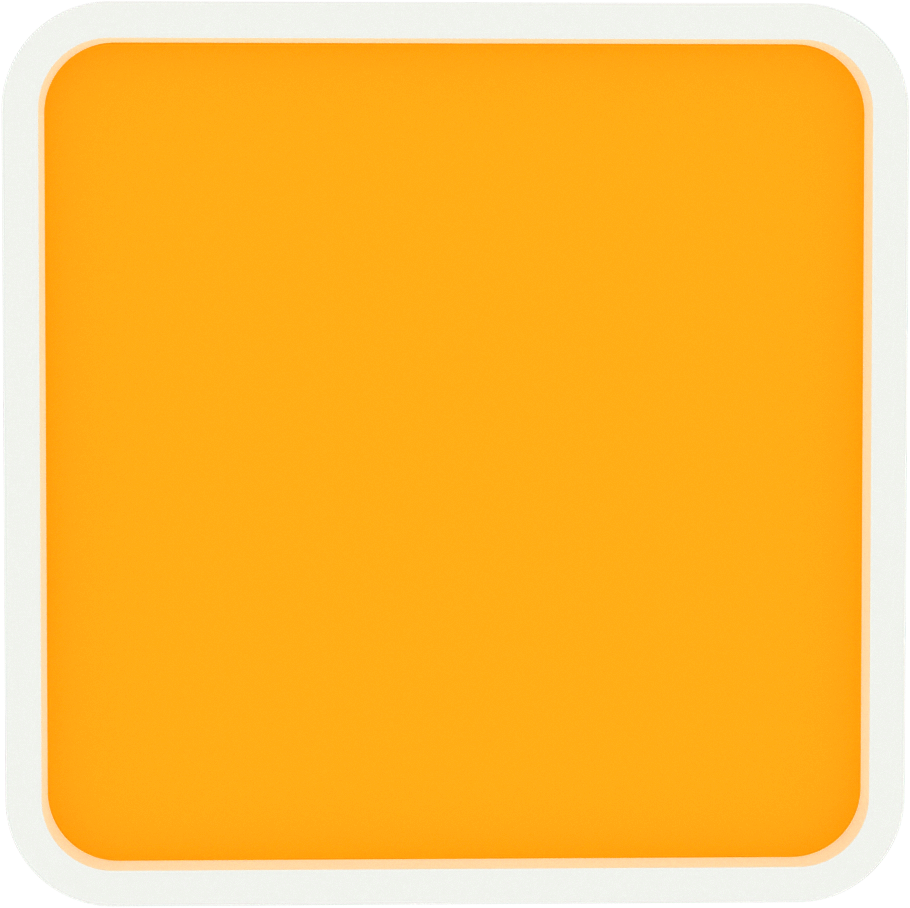 CEVAP A
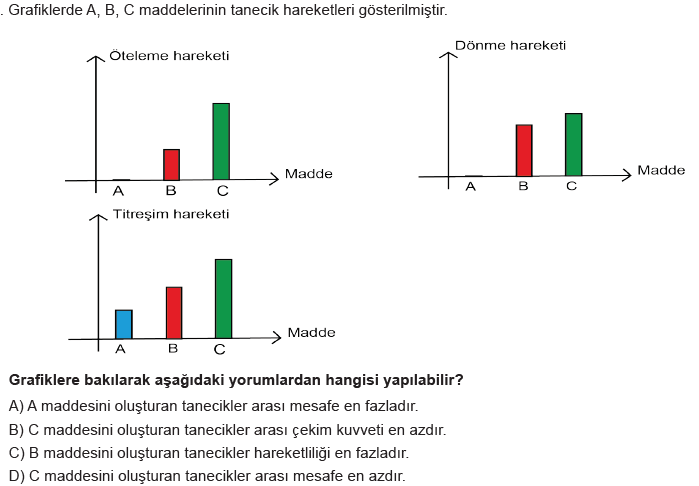 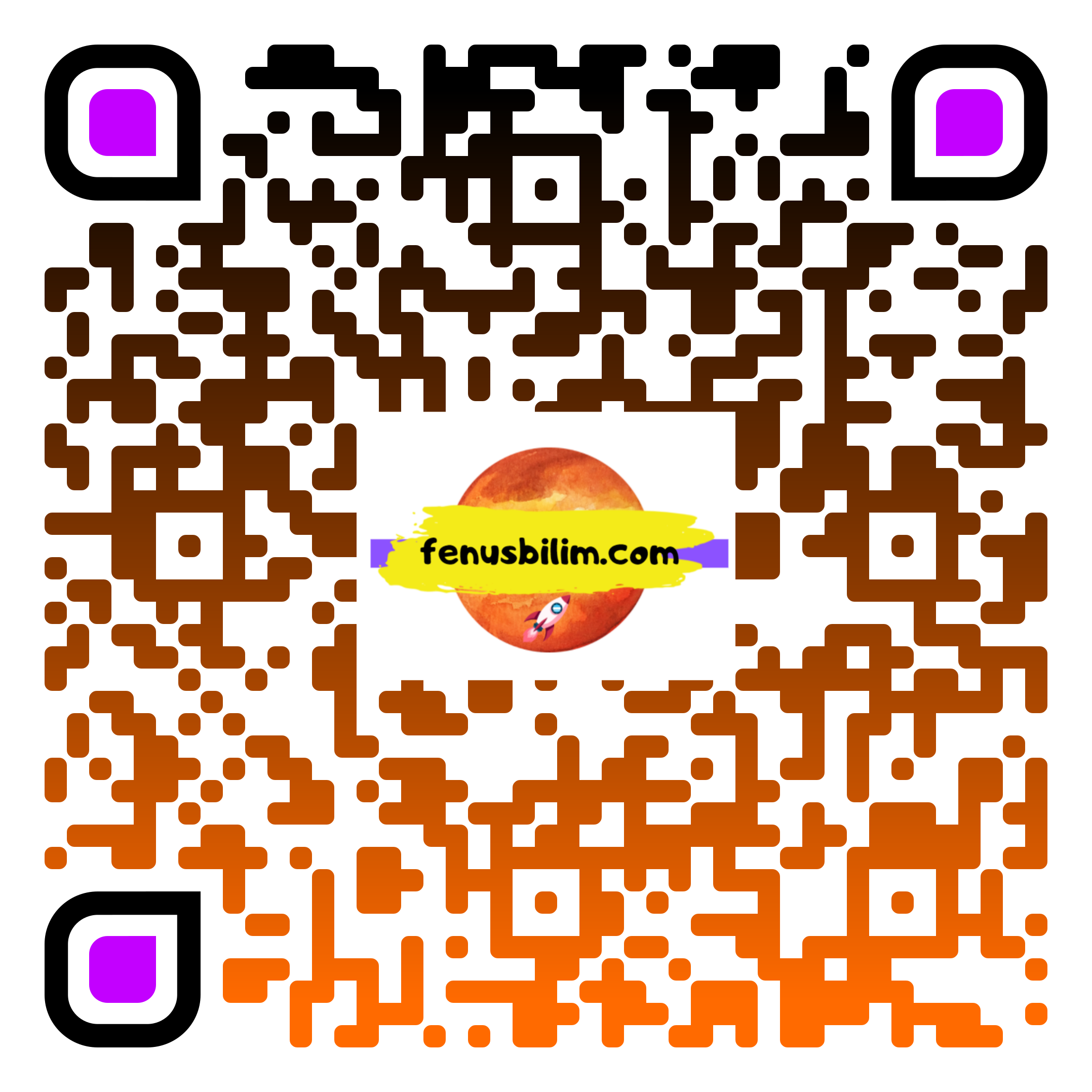 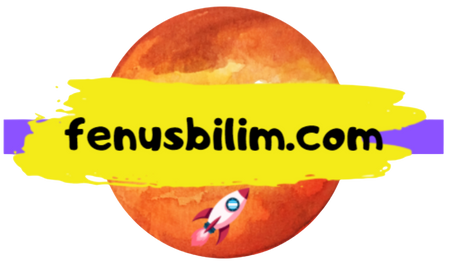 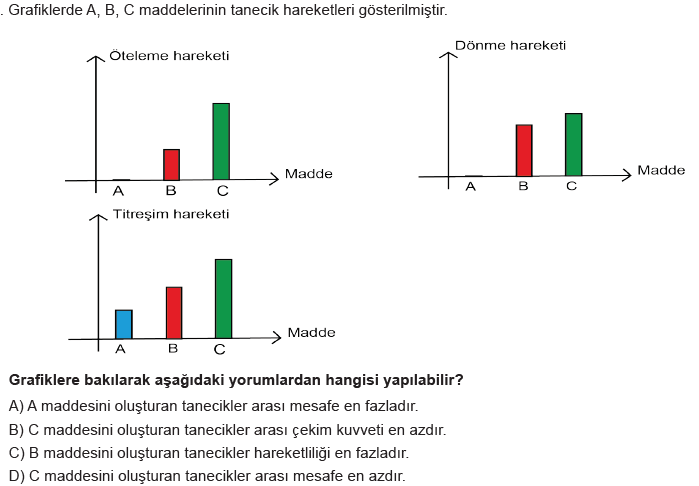 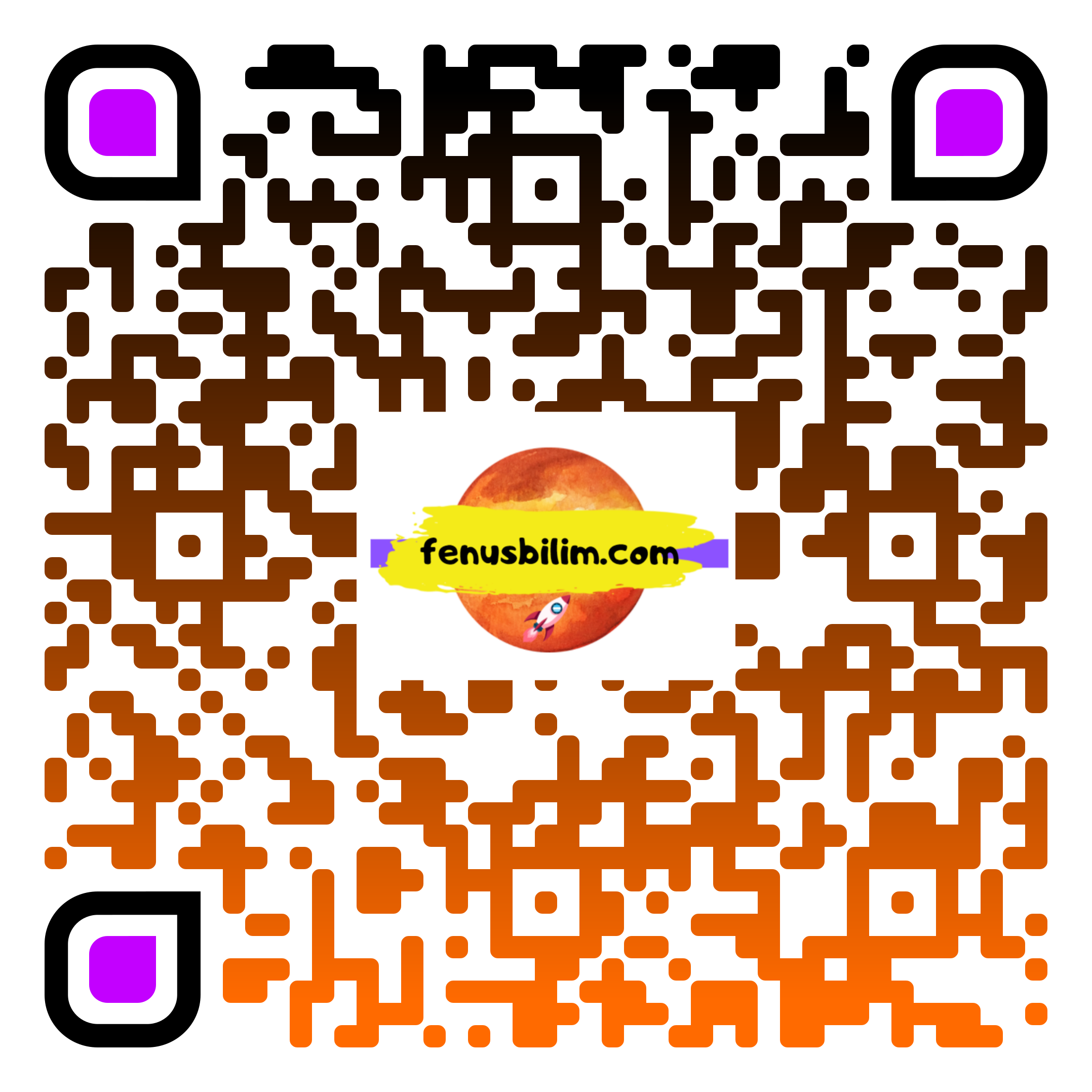 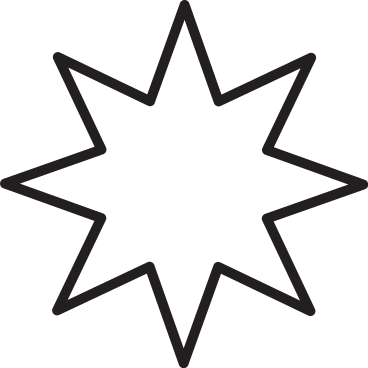 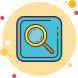 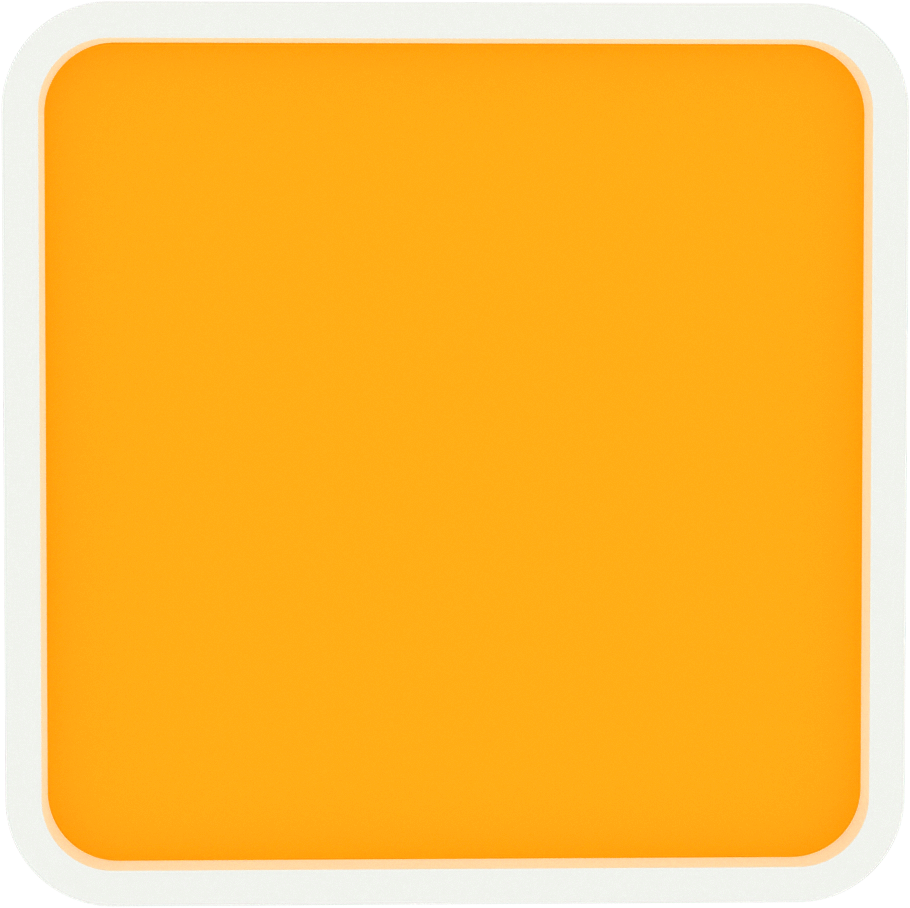 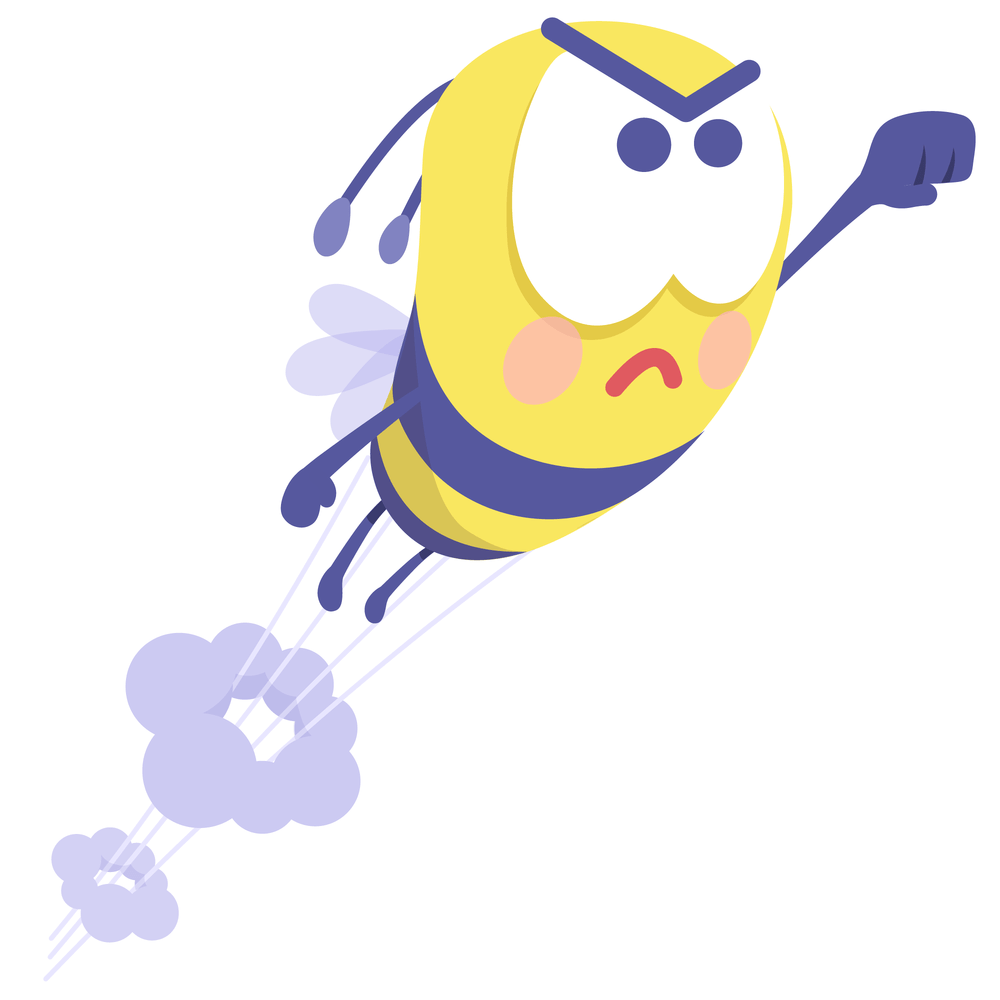 CEVAP B
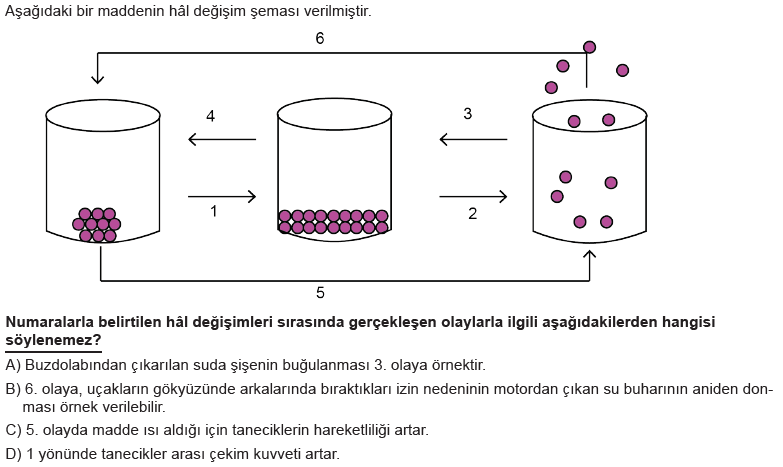 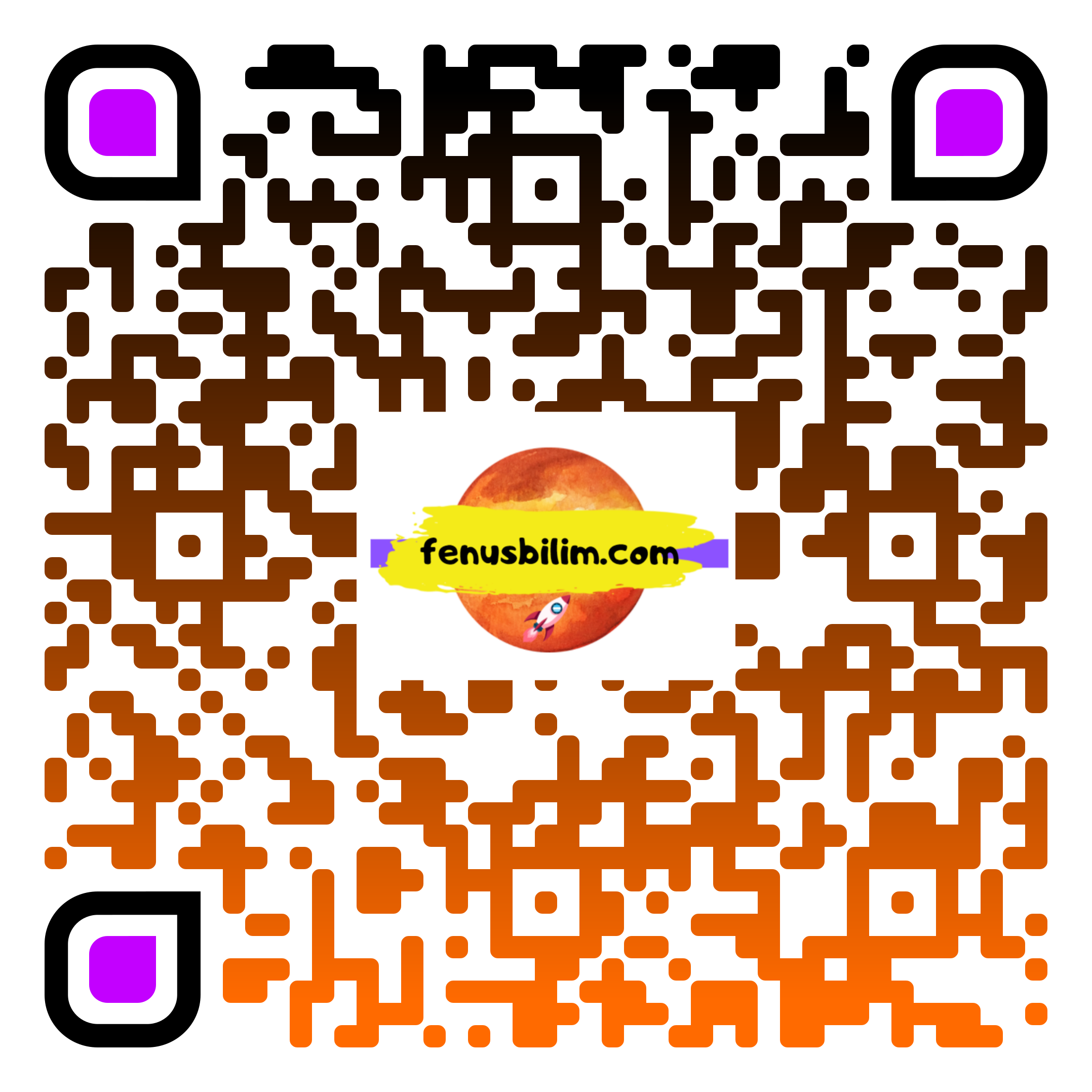 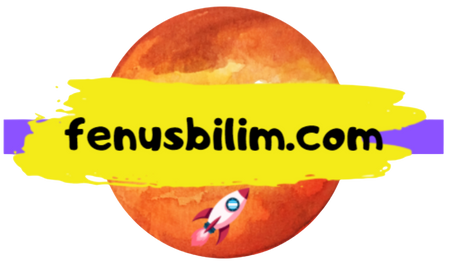 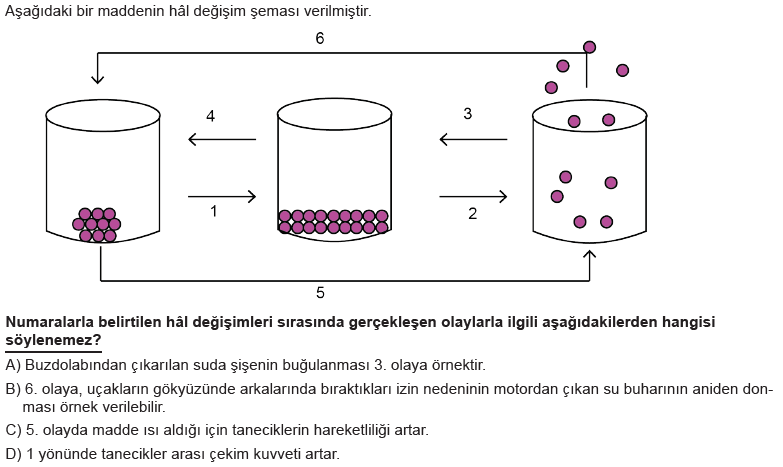 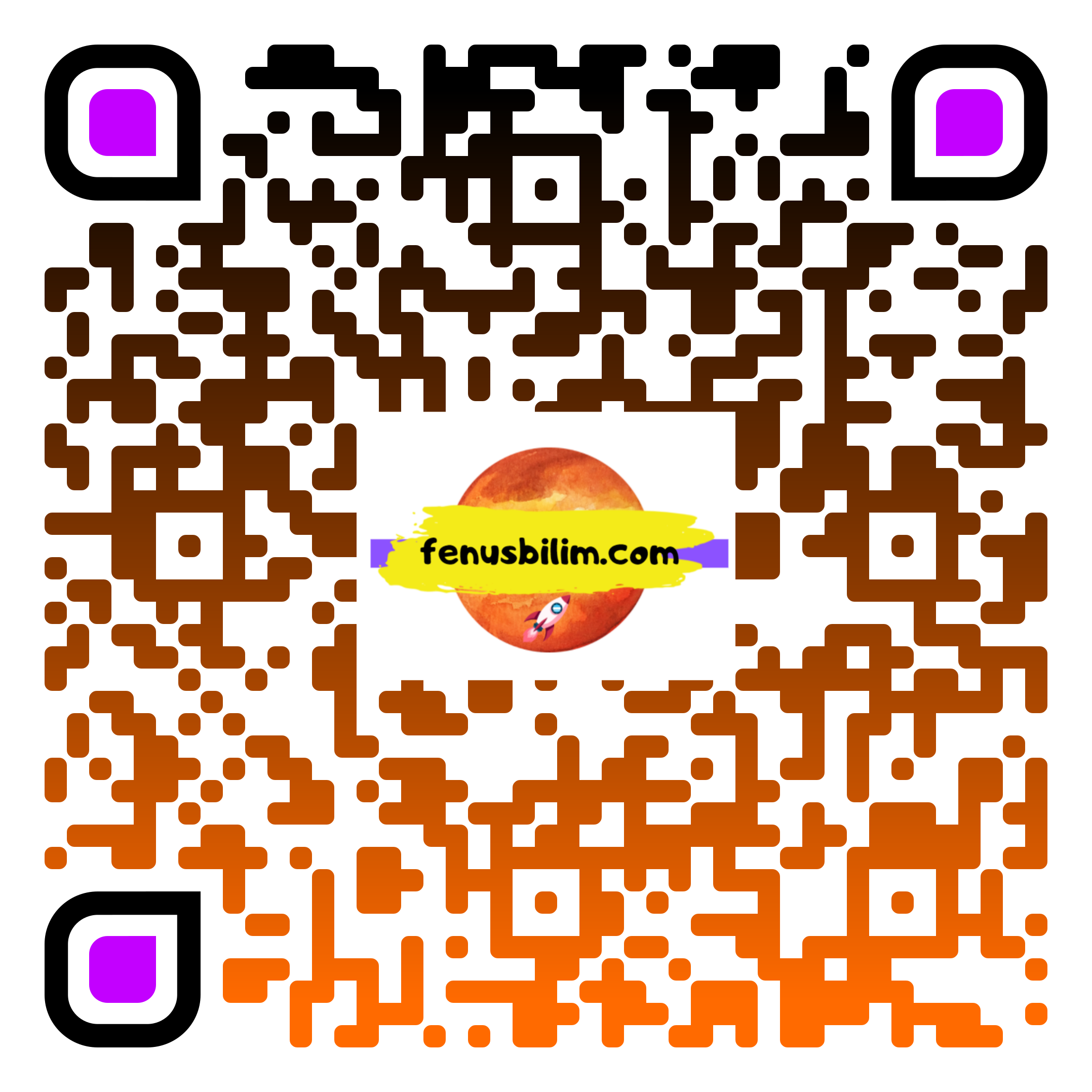 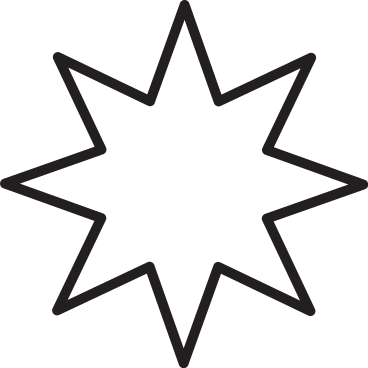 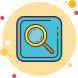 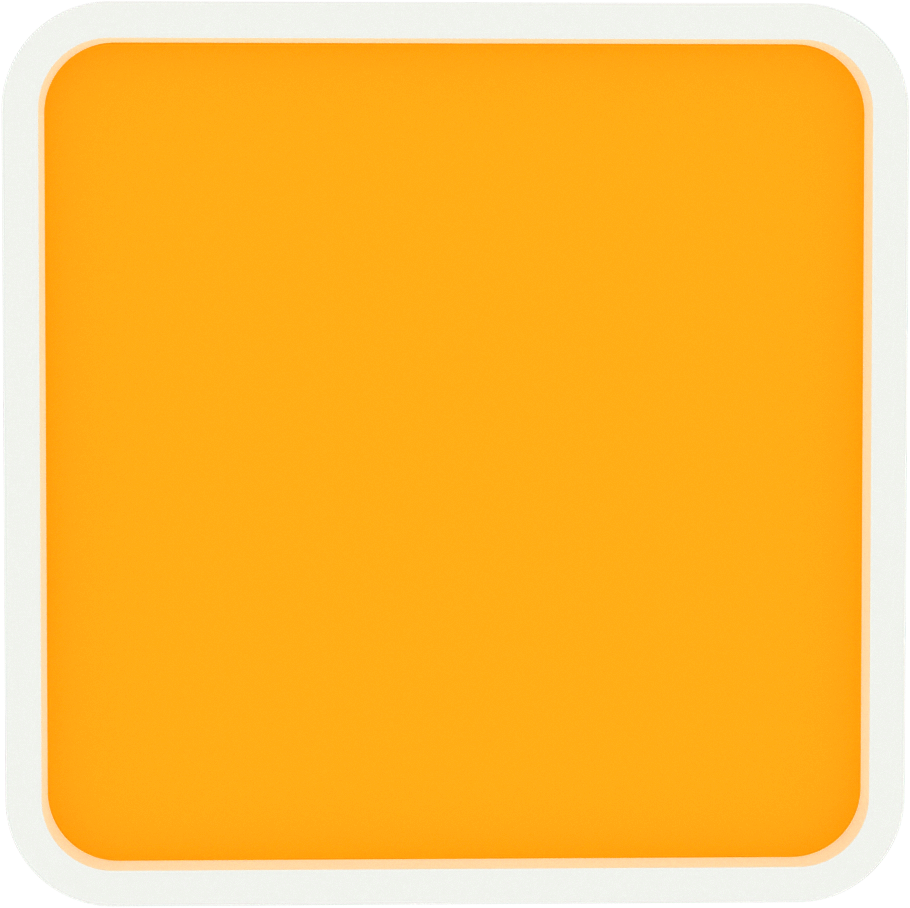 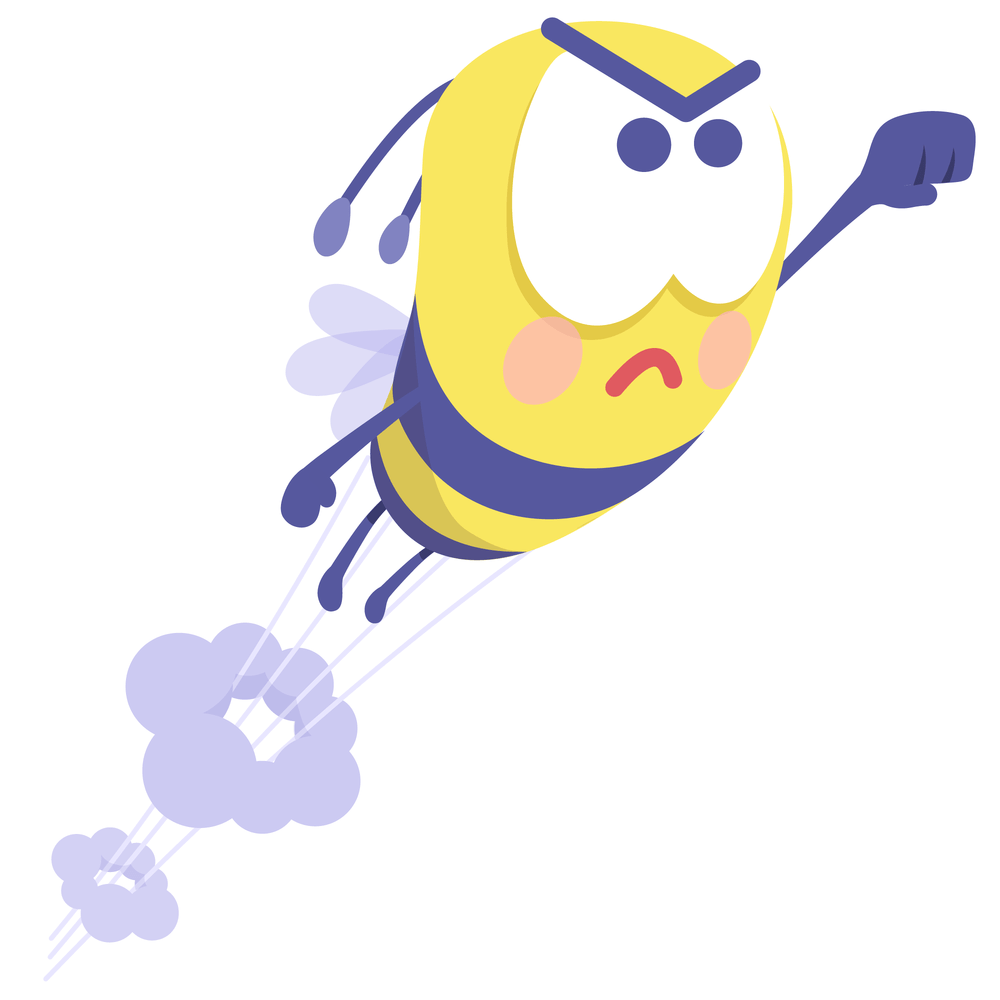 CEVAP D
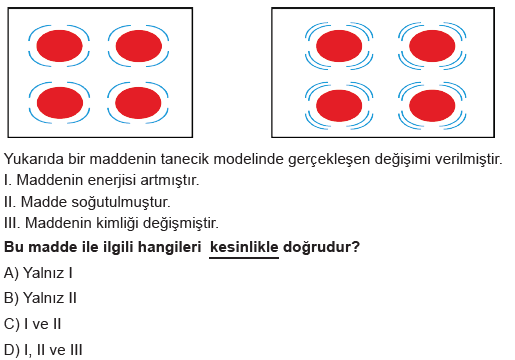 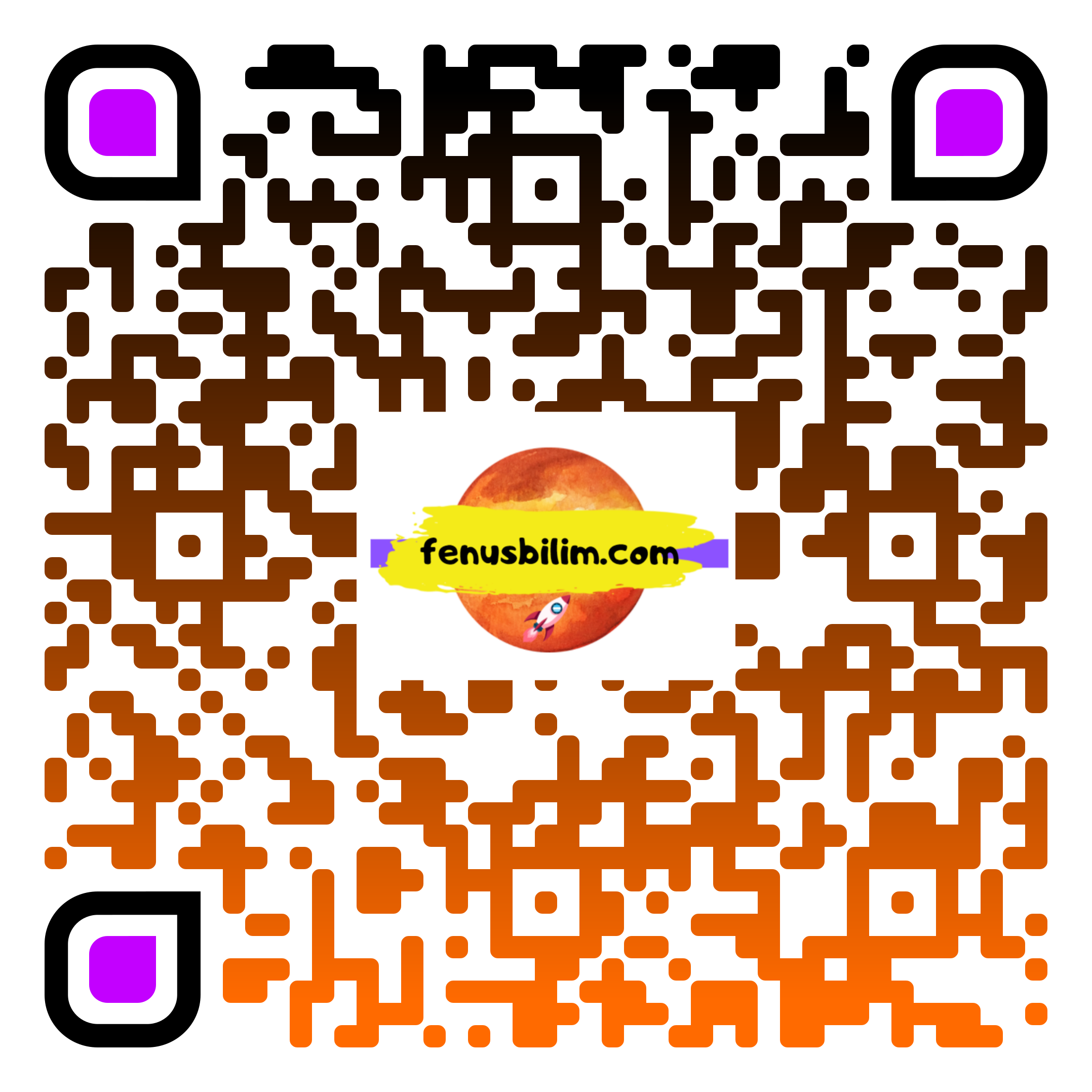 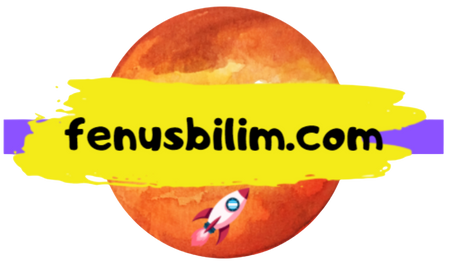 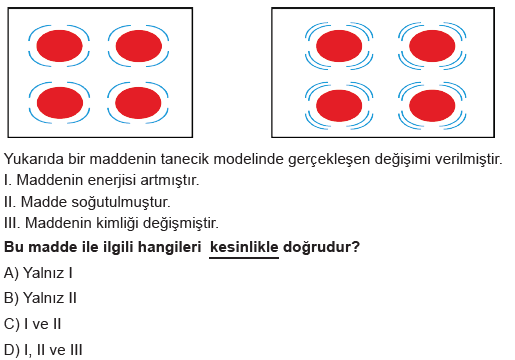 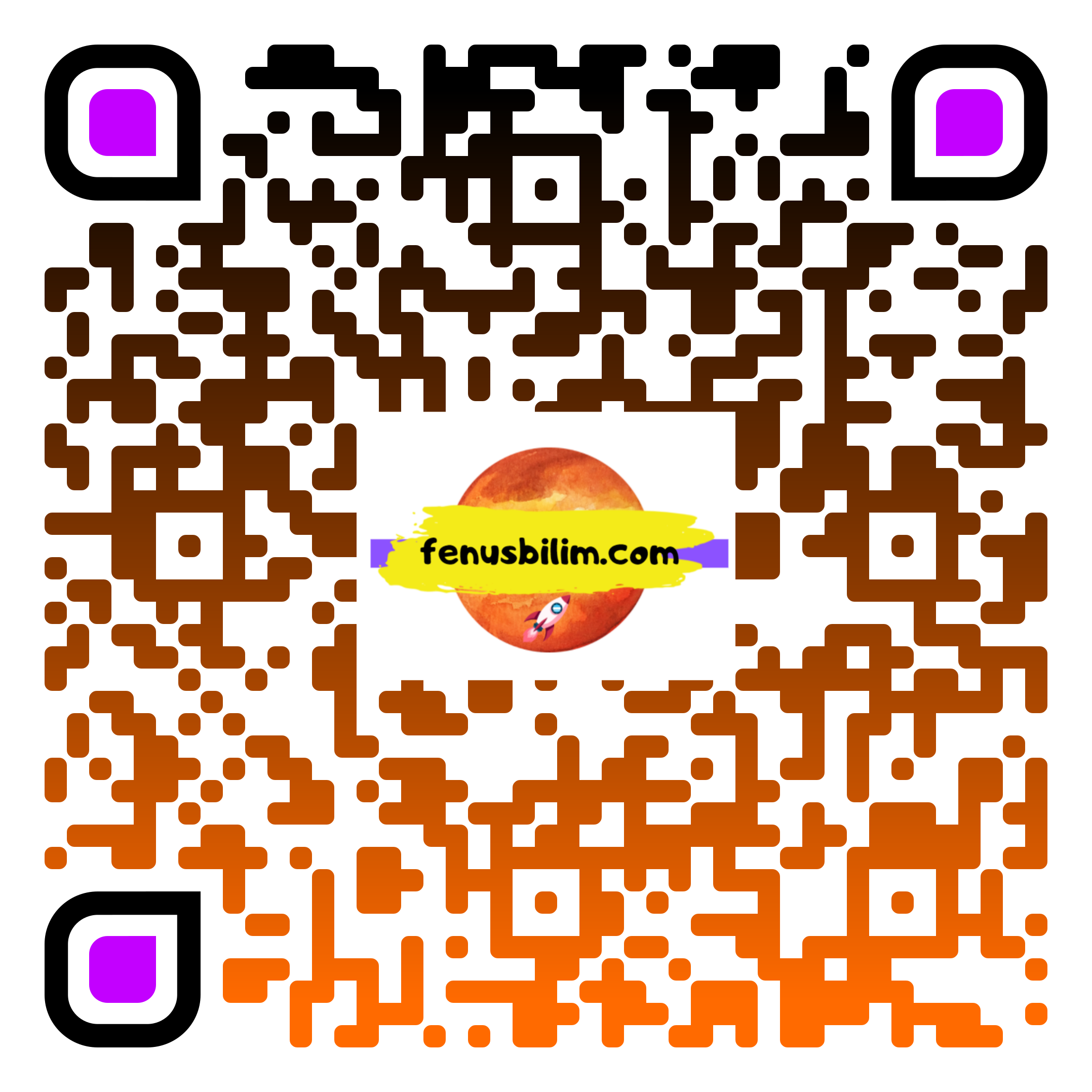 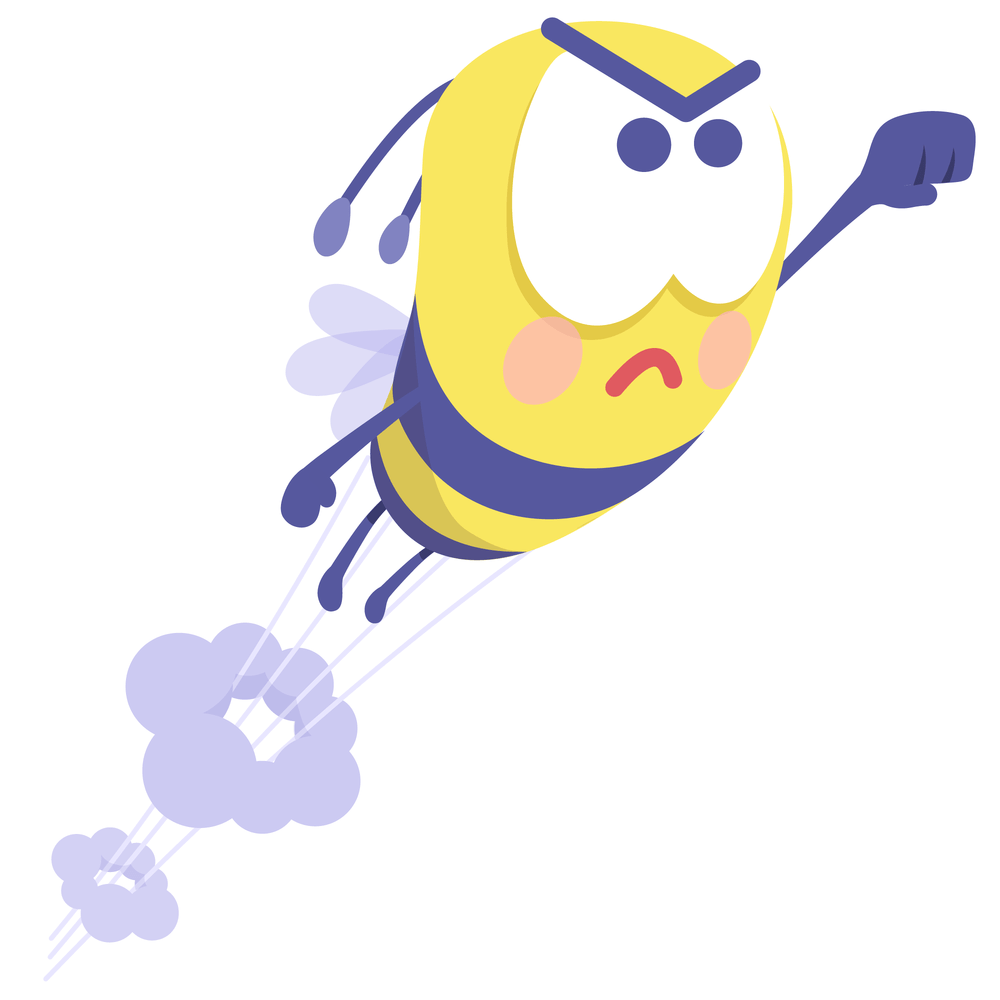 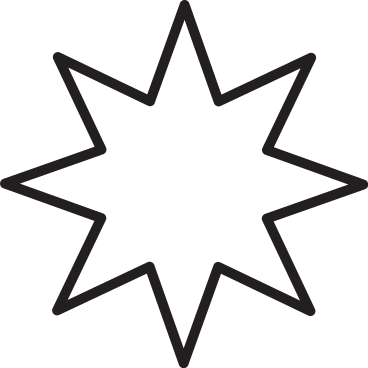 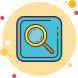 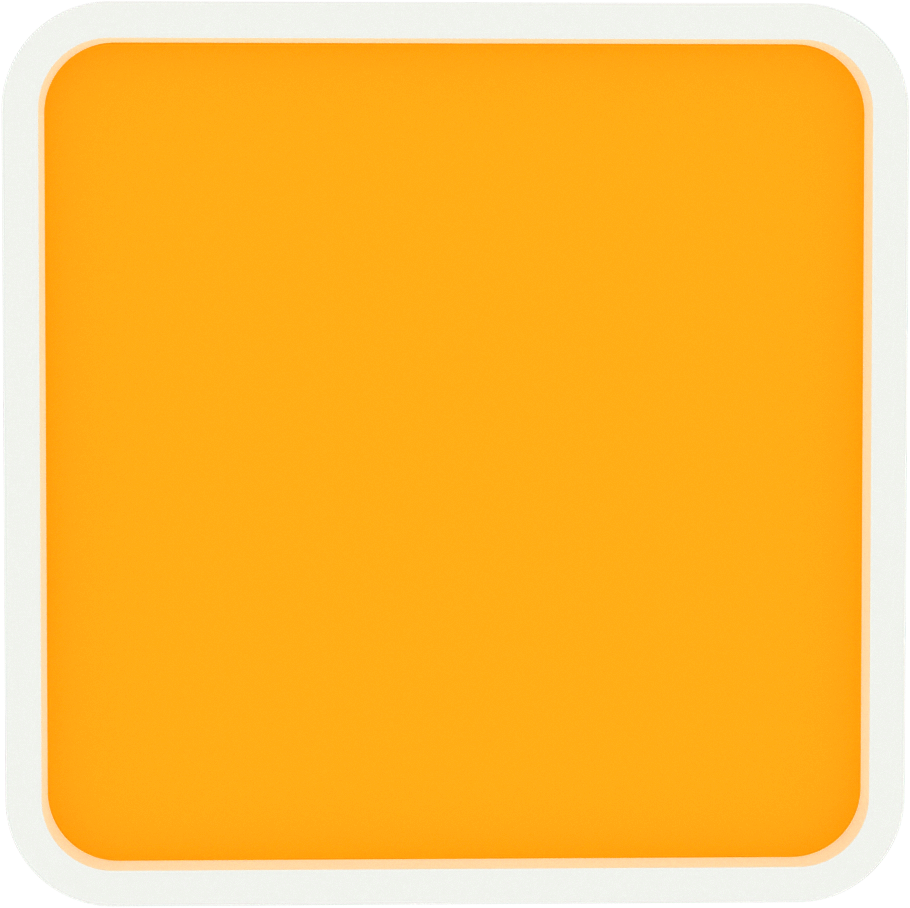 CEVAP A
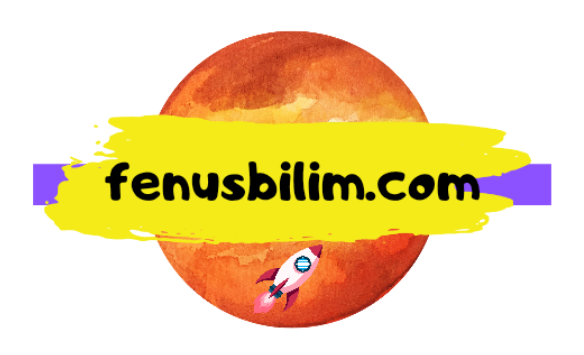 HAZIRLAYAN 
www.fenusbilim.com
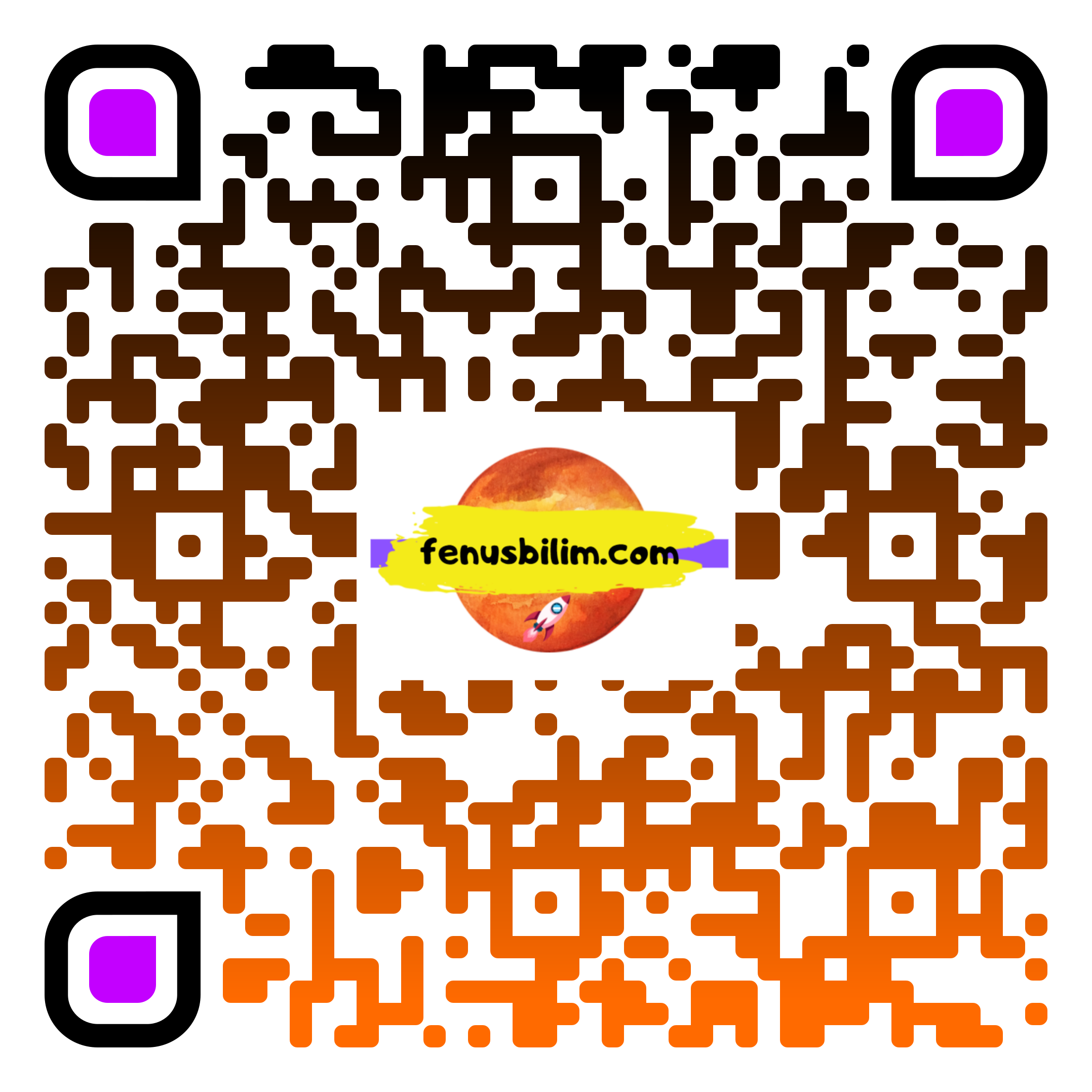